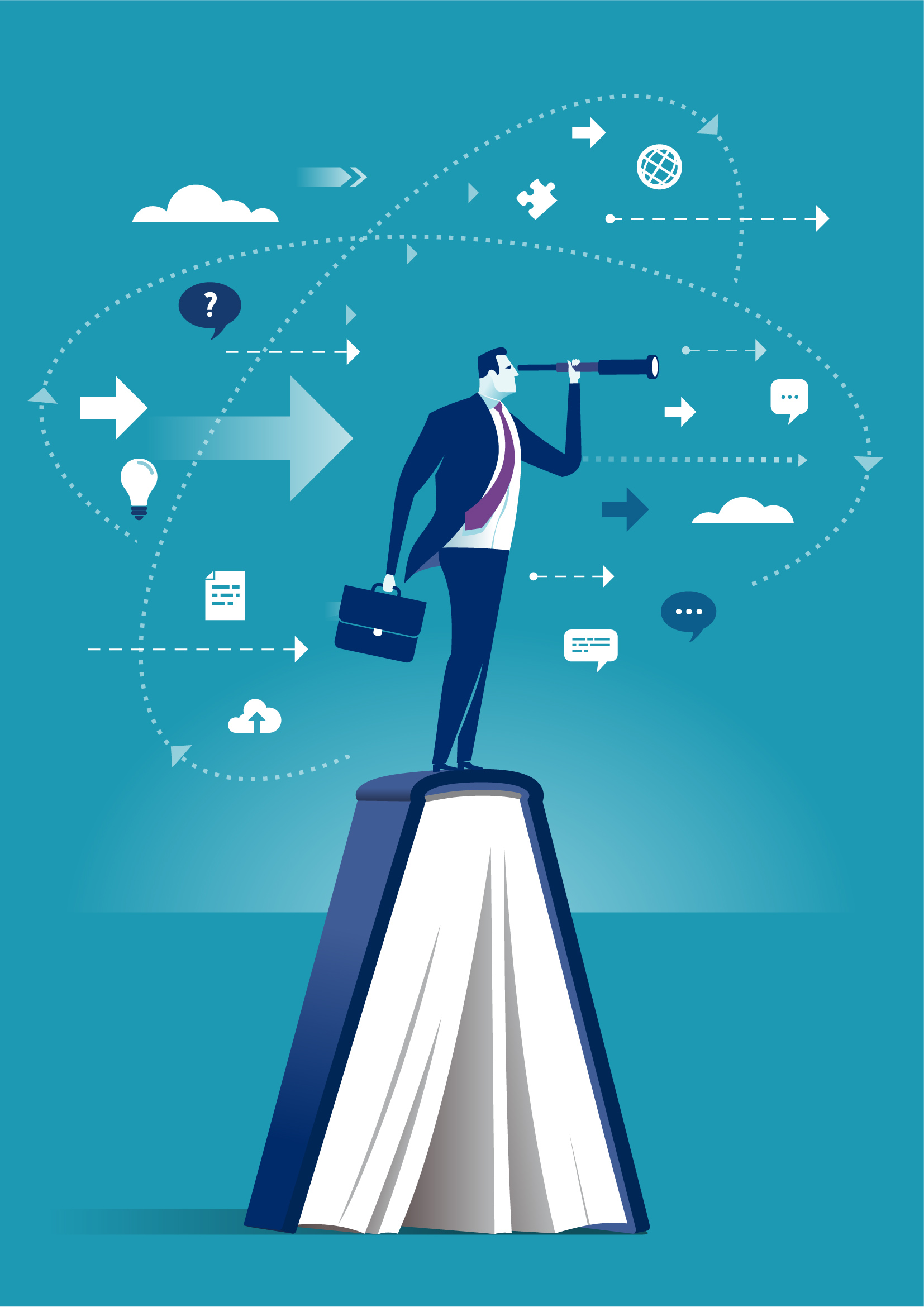 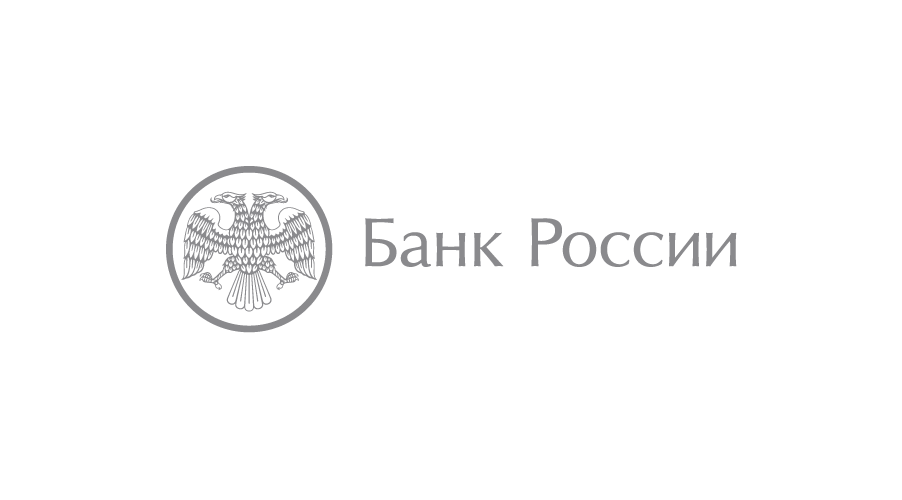 Основы финансовой грамотности
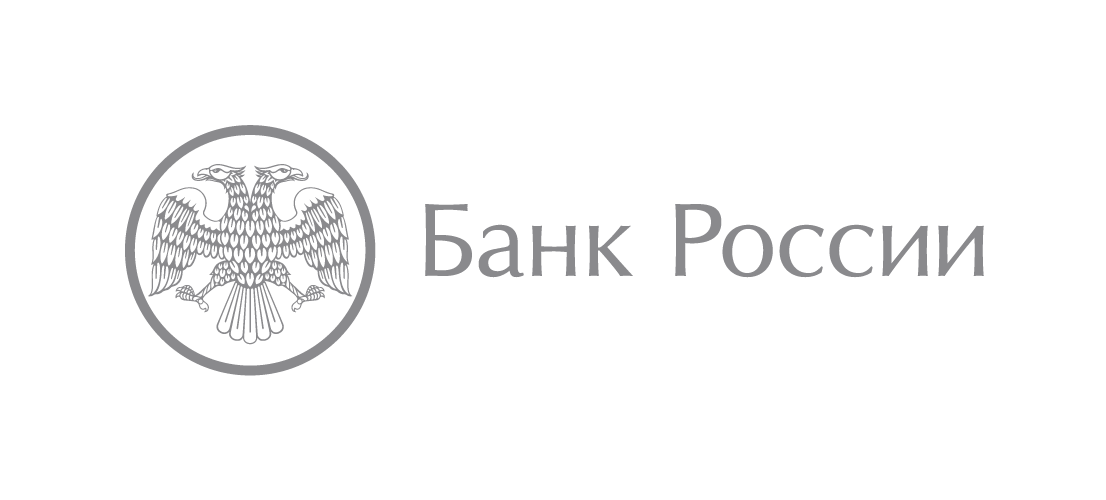 Центральный банк Российской Федерации (Банк России)
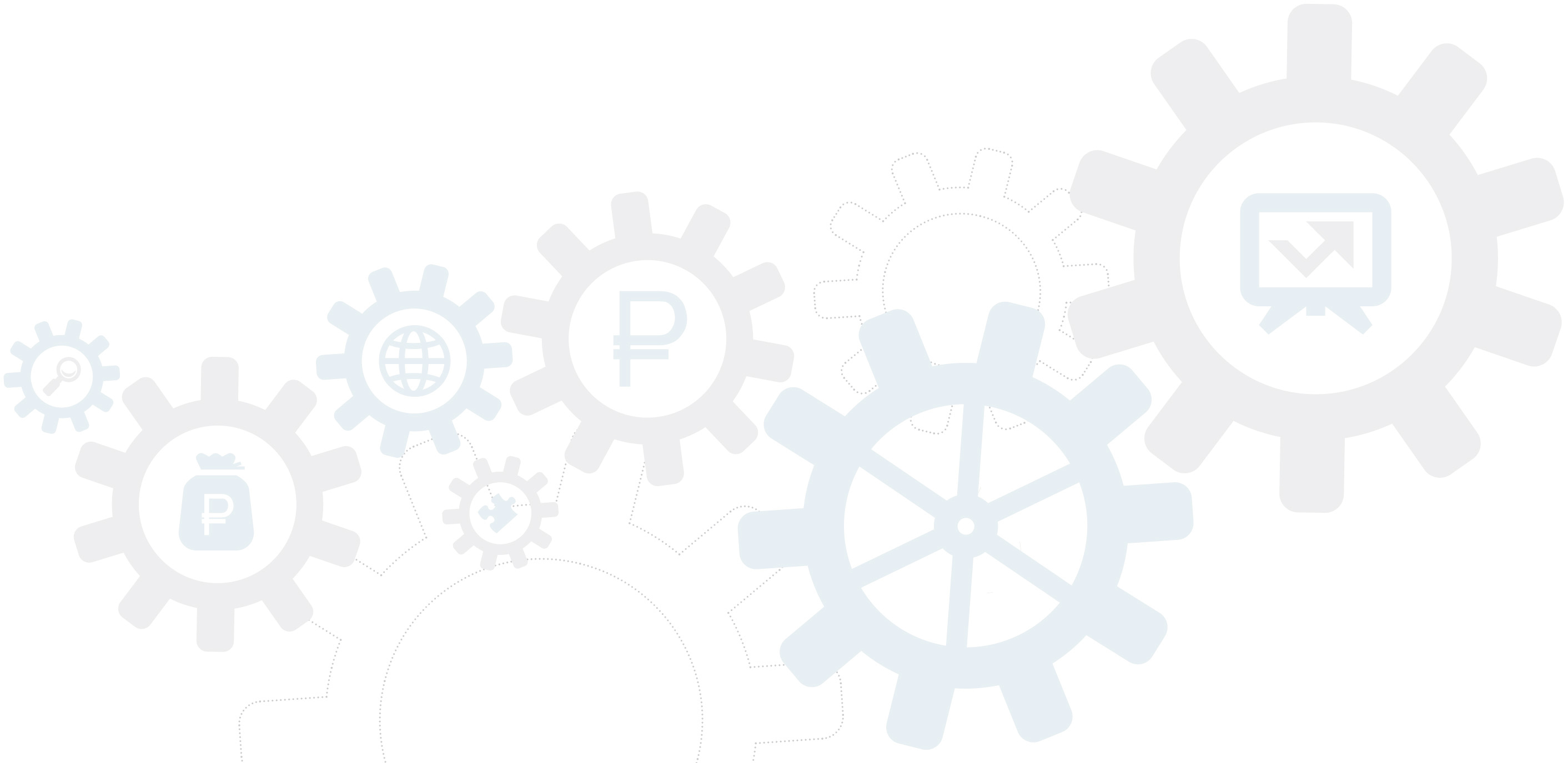 Мегарегулятор российской финансовой системы
Миссия
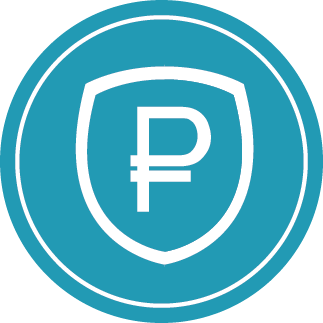 Обеспечение финансовой и ценовой стабильности
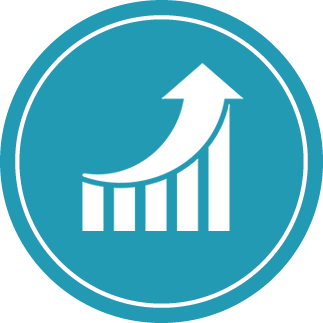 Содействие развитию конкурентоспособного финансового рынка
Цели
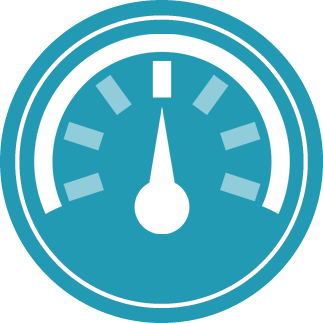 Ценовая стабильность
Обеспечение устойчивости финансового рынка
Доступность финансовых продуктов для населения и бизнеса
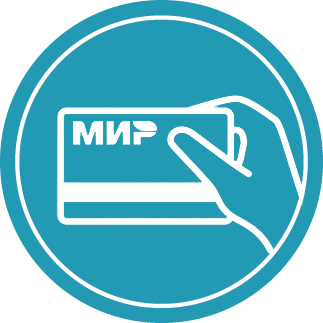 Развитие национальной платежной системы
Развитие технологий и поддержка инноваций на финансовом рынке
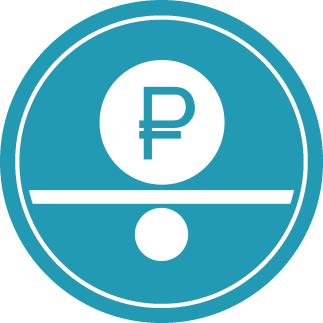 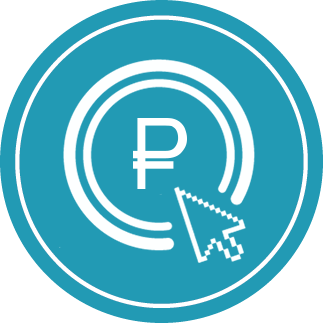 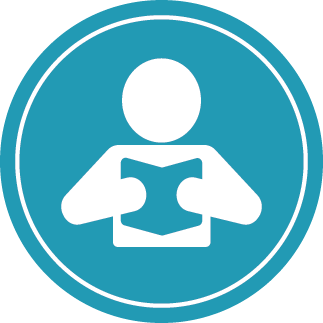 Основные функции
Реализация денежно-кредитной политики
Регулирование и надзор за деятельностью финансовых организаций: 
банков
микрофинансовых организаций
страховых компаний
негосударственных пенсионных фондов
управляющих, инвестиционных, брокерских компаний и бирж
ломбардов и кредитных потребительских кооперативов
Денежная эмиссия и организация наличного денежного обращения
Надзор и наблюдение в национальной платежной системе
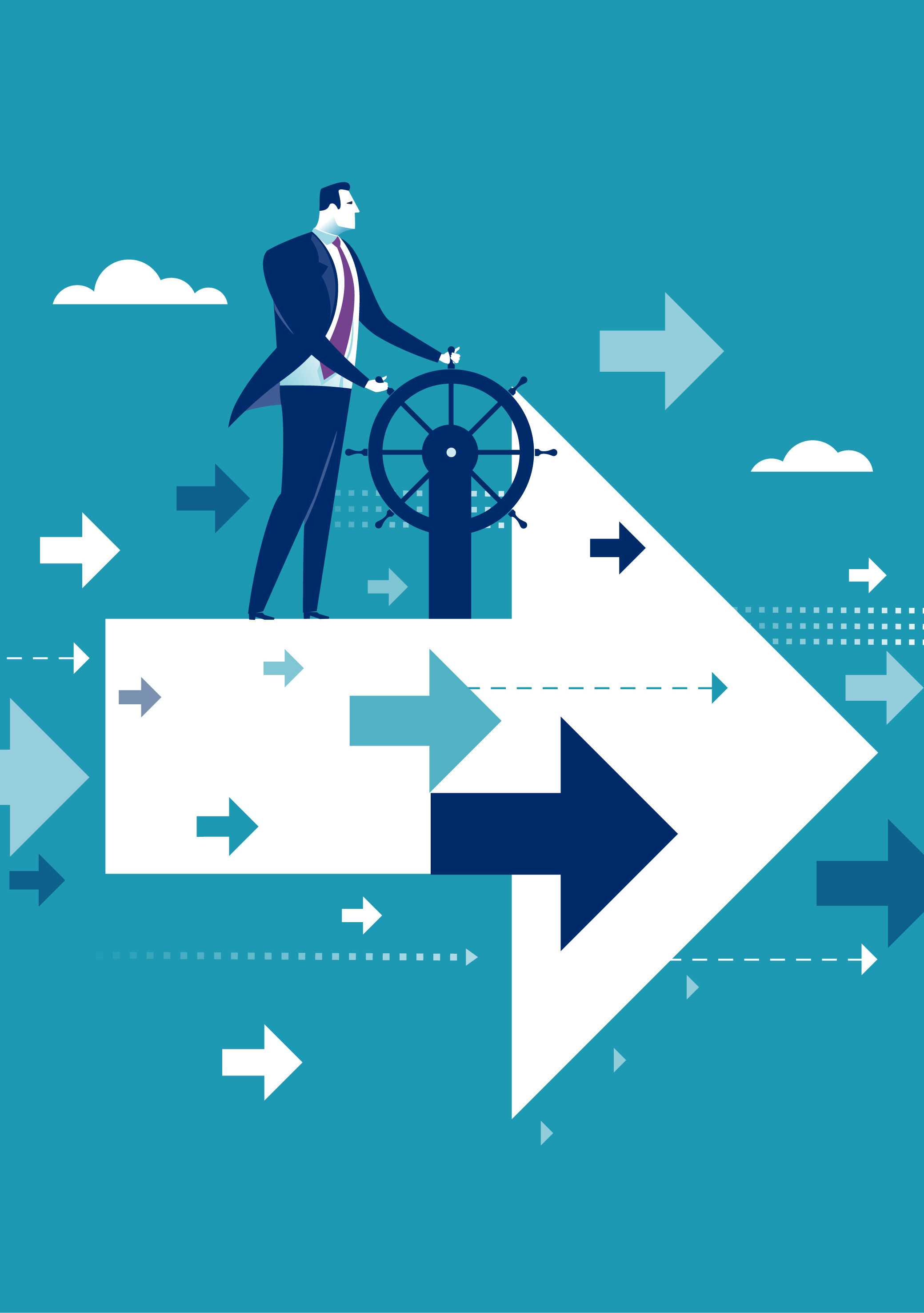 Финансовая грамотность – важнейшее условие финансового благополучия граждан
Создание условий для обучения основам финансовой грамотности – среди приоритетов Банка России
[Speaker Notes: Стратегические задачи

Защита прав потребителей финансовых услуг.

Повышение финансовой грамотности граждан, в том числе информирование:
об имеющихся возможностях защиты прав на финансовом рынке
об изменениях законодательства на финансовом рынке
об основных продуктах и услугах финансового рынка
о рисках финансовых продуктов и услуг
об инновациях на финансовом рынке]
Финансовая грамотность – что это?
Знания и навыки, необходимые для принятия обоснованных (рациональных) и ответственных решений для достижения  финансового благополучия
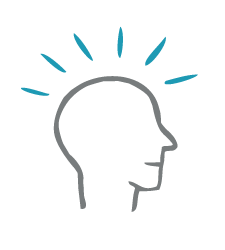 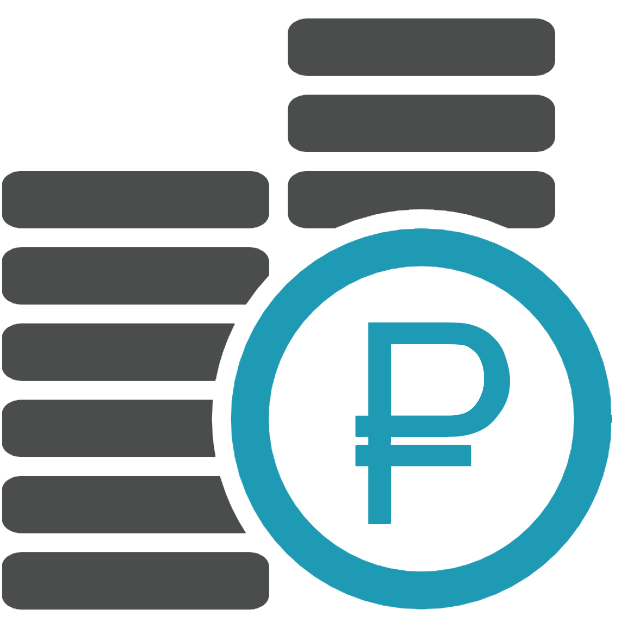 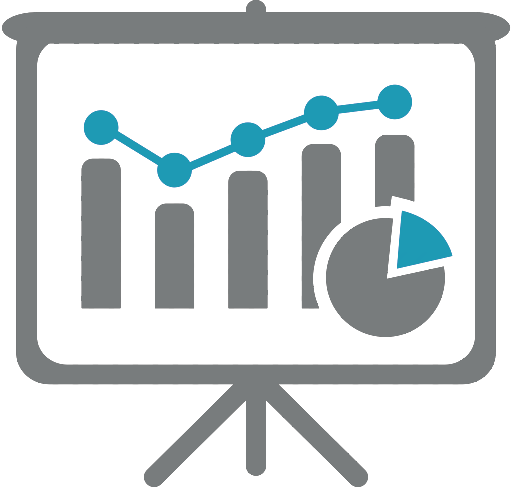 ПОНИМАНИЕ
АНАЛИЗ
ПРАКТИКА
[Speaker Notes: Современная жизнь человека тесно связана с финансовыми решениями – люди имеют накопления, заботятся об образовании, медицинском обслуживании, о собственных пенсиях. Для принятия взвешенных и осознанных решений необходимо обладать базовыми знаниями в области финансов. Финансовая грамотность – одно из условий, позволяющих добиваться успеха. Заработать деньги сложно, хотя в этом может и повезти, но сохранить их и приумножить – тоже весьма непростая задача, универсального решения у которой нет. 

Более широкое понятие чем финансовая грамотность – это финансовая культура. Данное понятие намного шире, чем финансовая грамотность и затрагивает аспекты деятельности человека, его поведения, заложенные на уровне установок экономически обоснованных финансовых решений.
 
Понимание. Информированность о предназначении и рисках финансовых инструментов и услуг

Анализ. Осознание, почему данные знания являются полезными на разных этапах жизненного цикла, умение связать жизненные потребности с финансовыми инструментами

Практика. Практическое использование полученной информации в соответствии с индивидуальными мотивирующими факторами]
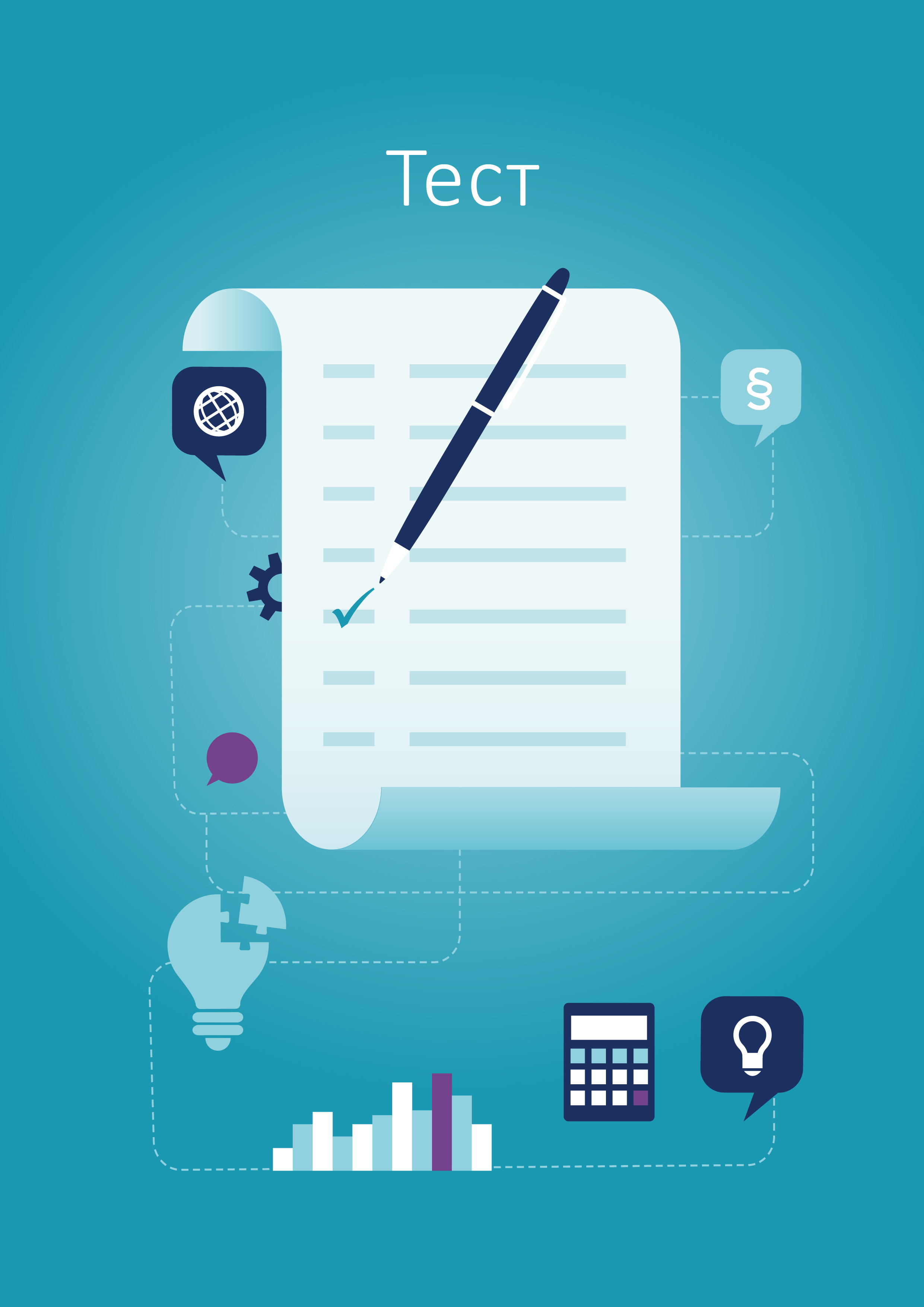 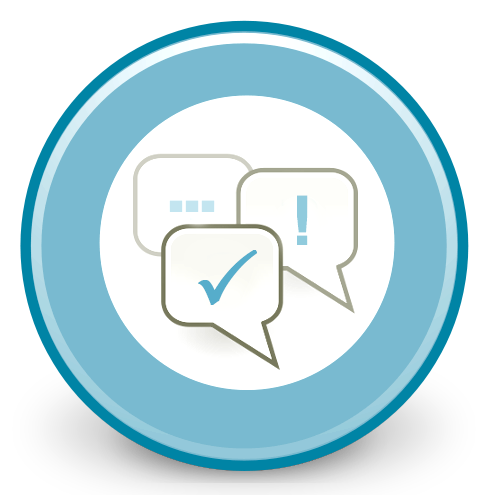 Проверьте себя
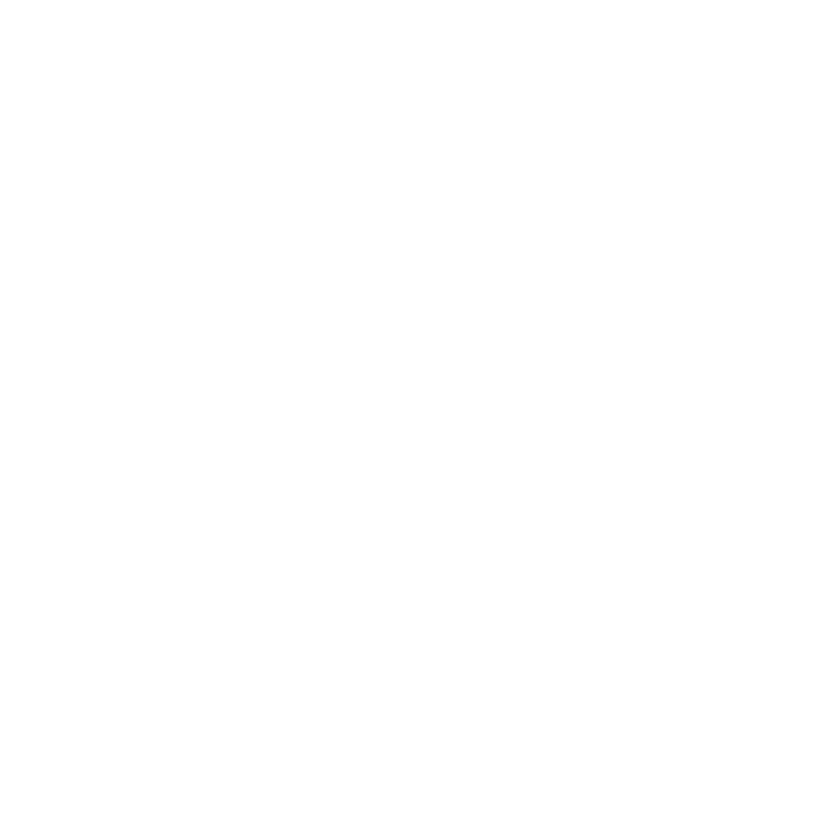 Тест
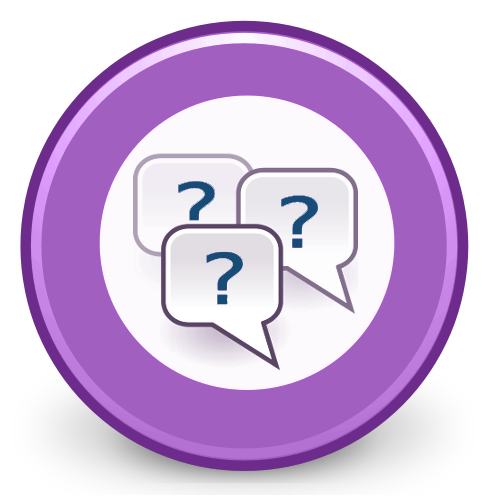 Ведёте ли вы учет доходов и расходов? Если да, то с какой периодичностью?
Есть ли у вас финансовая «подушка безопасности»? Если да, то на какое время её хватит? 
Планируете ли вы личный или семейный бюджет? Если да, то на какой срок? 
Откладываете ли вы деньги на пенсию самостоятельно, помимо средств, перечисляемых работодателем?
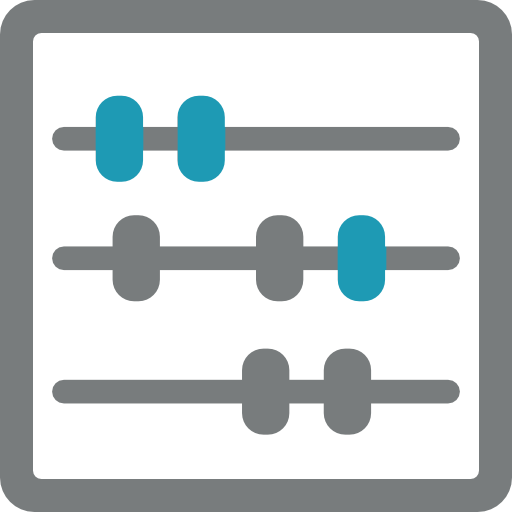 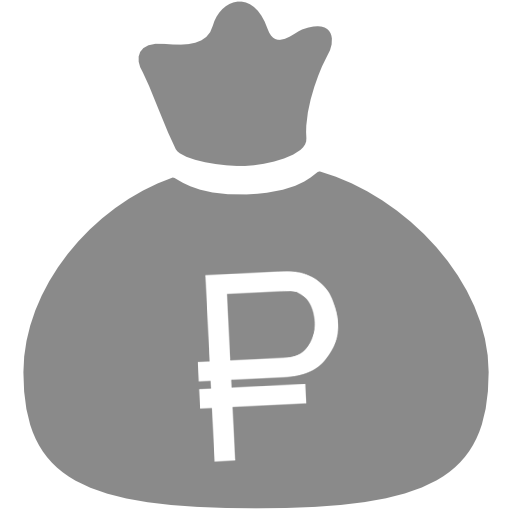 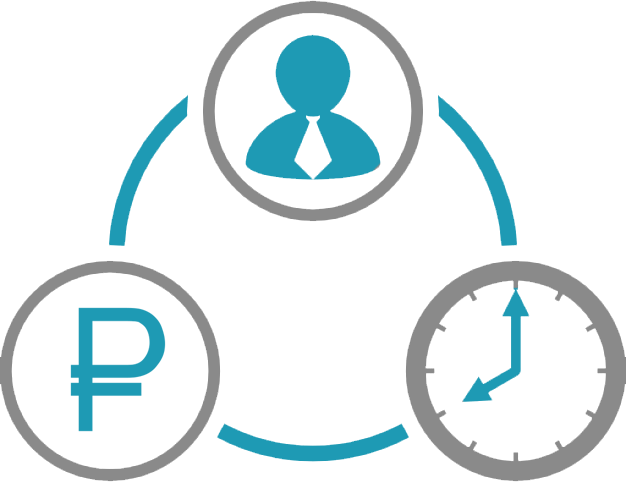 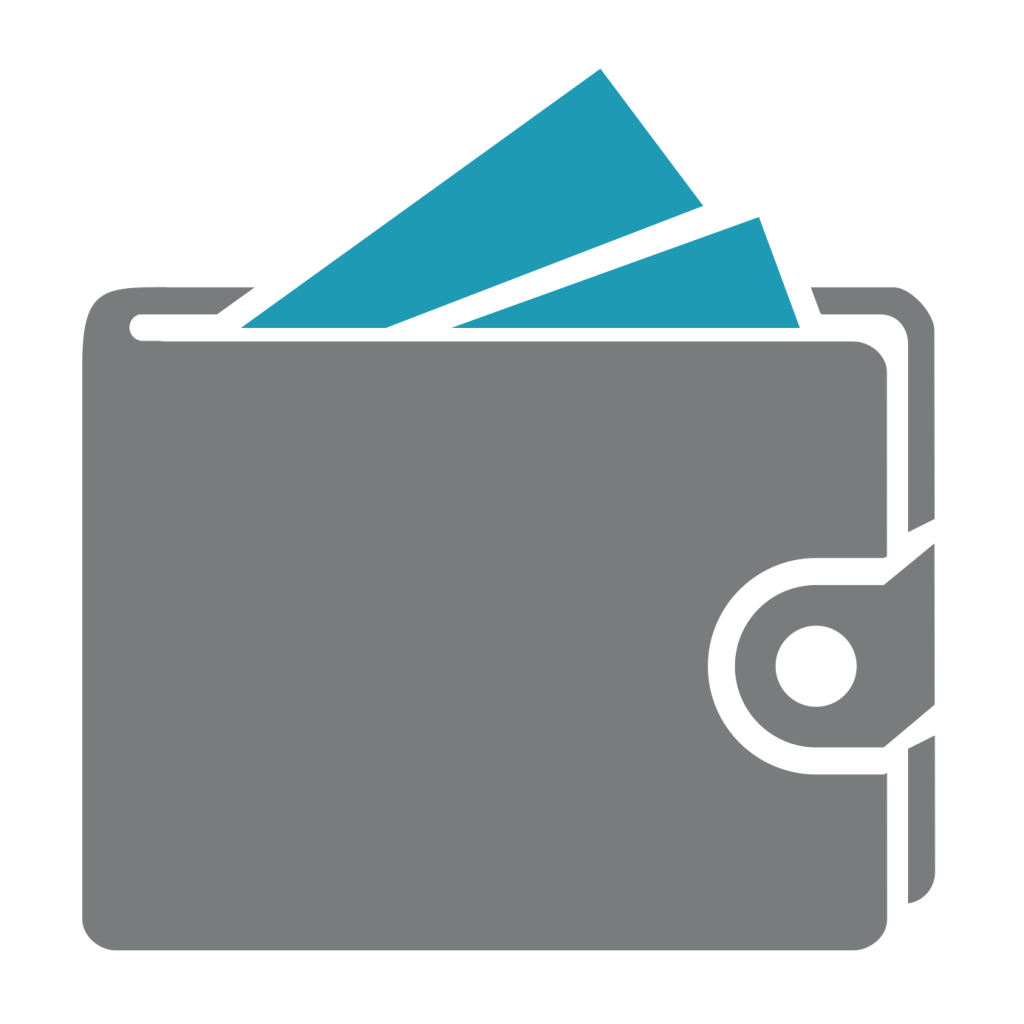 [Speaker Notes: Ведёте ли вы учёт доходов и расходов? Если да, то с какой периодичностью?
	Да, веду учет доходов и расходов, записываю постоянно, не реже 1 раза в несколько дней, отражая все полученные и израсходованные деньги, классифицируя расходы по основным видам. Ежемесячно подвожу итоги

Есть ли у вас финансовая «подушка безопасности»? Если да, то на какое время её хватит?
Да, я откладываю деньги на непредвиденные случаи, мой неприкосновенный резервный фонд составляет не  менее 3 размеров от моего среднемесячного дохода

Планируете ли вы личный бюджет или бюджет своей семьи? Если да, то на какой срок?
Да, я и моя семья планируем крупные покупки, ежемесячно откладываем деньги в резервный фонд; планируем бюджет так, чтобы вовремя делать все обязательные платежи, раз в год страхуем риски (личное, имущественное страхование и страхования ответственности), стараемся увеличивать сбережения, откладываем их на депозитный счет с капитализацией и возможностью частичного снятия

Откладываете ли вы деньги на пенсию самостоятельно, помимо средств, перечисляемых работодателем?
Да, я помню о пенсии, и поэтому самостоятельно формирую собственные пенсионные накопления]
Тест
Выберите верные утверждения
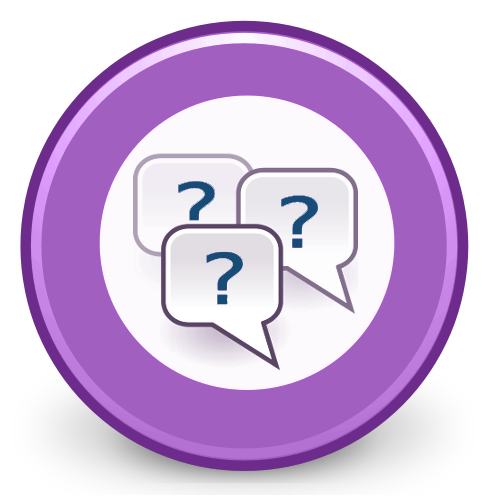 Чем отличается дебетовая (зарплатная) банковская карта от кредитной? 
на обеих картах лежат ваши деньги
на дебетовой — ваши, на кредитной — банка
снять наличные в банкомате своего банка без комиссии можно с обеих карт
за использование средств дебетовой карты банк начисляет проценты
Что из этого является инвестированием?
погашение кредита
приобретение ценных бумаг с целью возможного получения дохода
покупка страхового полиса
накопление сбережений
изучение иностранного языка
[Speaker Notes: Раздаём бланки с вопросами. Предлагаем заполнить их в течение 5 мин. Заполненные бланки не собираем.]
Тест
Правильные ответы
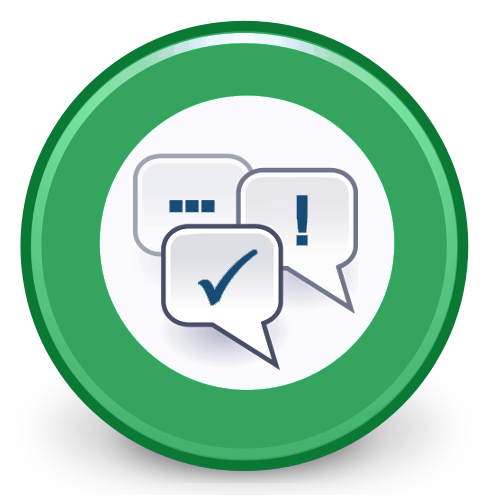 Чем отличается дебетовая (зарплатная) банковская карта от кредитной? 
на обеих картах лежат ваши деньги
на дебетовой — ваши, на кредитной — банка
снять наличные в банкомате своего банка без комиссии можно с обеих карт
за использование средств дебетовой карты банк начисляет проценты
Что из этого является инвестированием?
погашение кредита
приобретение ценных бумаг с целью возможного получения дохода
покупка страхового полиса
накопление сбережений
изучение иностранного языка
[Speaker Notes: Раздаём бланки с вопросами. Предлагаем заполнить их в течение 5 мин. Заполненные бланки не собираем.]
Тест
Выберите верные утверждения
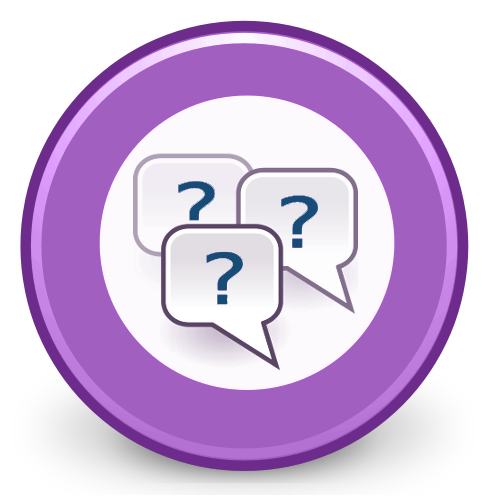 Какими видами страхования вы пользуетесь?
ОСАГО
страхование жизни и здоровья
страхование имущества
страхование ответственности перед третьими лицами
не пользуюсь
Как вы выбираете финансовую организацию?
проверяю наличие лицензии
удобное расположение
посоветовали знакомые/друзья/родственники
самые большие проценты
Какие организации защищают права потребителя финансовых услуг?
Банк России
Роспотребнадзор
Полиция
Финансовый омбудсмен
МЧС
[Speaker Notes: Раздаём бланки с вопросами. Предлагаем заполнить их в течение 5 мин.

Заполненные бланки не собираем, а на следующем слайде демонстрируем правильные ответы и даём комментарии к ним.]
Тест
Правильные ответы
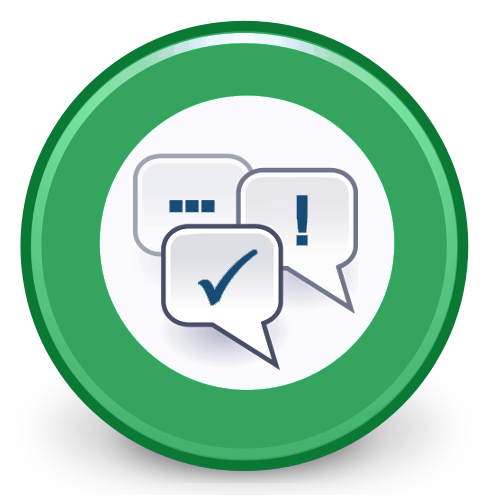 Какими видами страхования вы пользуетесь?
ОСАГО
страхование жизни и здоровья
страхование имущества
страхование ответственности перед третьими лицами
не пользуюсь
Как вы выбираете финансовую организацию?
проверяю наличие лицензии
удобное расположение
посоветовали знакомые/друзья/родственники
самые большие проценты
Какие организации защищают права потребителя финансовых услуг?
Банк России
Роспотребнадзор
Полиция
Финансовый омбудсмен
МЧС
[Speaker Notes: Какими видами страхования вы пользуетесь?
Я и моя семья пользуемся страхованием жизни, имущества и гражданской ответственности. Примеры страхования гражданской ответственности: ОСАГО, от причинения ущерба соседям (С поправкой на обстоятельства – наличие или отсутствие автомобиля, например)

Как вы выбираете финансовую организацию? 
Прежде чем выбрать финансовый продукт (банковский депозит, страховку КАСКО и т.д.), я сравниваю разные предложения от финансовых организаций. Затем проверяю у выбранной организации наличие лицензии на осуществлении заявленной деятельности (или записи об этой организации в соответствующем государственном реестре). Внимательно знакомлюсь с условиями договора – читаю договор, сравнивая существенные условия договора (сроки, размеры сумм и процентов и т.д.). Если не понятны термины и/ или условия договора, прошу разъяснить у специалистов организации или обращаюсь к независимым экспертам.  Выбираю  наиболее выгодное для меня предложение, точно осознавая свои права и обязанности при подписании договора

Какие организации защищают права потребителя финансовых услуг?
При нарушении моих прав необходимо собрать подтверждающие документы, и с заявлением обратиться в Банк России, Роспотребнадзор, суд. А для досудебного урегулирования спора с финансовой организацией следует обратиться к Финансовому омбудсмену]
Портрет современного российского потребителя: текущий уровень финансовой грамотности*
45%
Осуществляют учёт личных финансов
65%
Планируют свои финансы на месяц,
9%
на период более одного года
50%
Никогда не сравнивают различные условия получения финансовых услуг
11%
Имеют стратегию накоплений на обеспечение старости
28%
Уверены, что государство должно компенсировать падение цен
0,4%
Защищают свои права как потребителя финансовых услуг
* По материалам социологических исследований Национального агентства финансовых исследований
[Speaker Notes: Менее половины россиян (45%) осуществляют учёт личных финансов. 

2/3 планируют свои финансы на месяц и лишь 9% - на период более одного года.

Отсутствует устойчивая привычка сравнивать различные условия получения финансовых услуг – более 50% не делают этого никогда или лишь изредка. 

Лишь 11% россиян имеют стратегию накоплений на обеспечение старости (для сравнения – 63% в Великобритании).

Значительная часть населения не готова нести ответственность за свои финансовые решения - 28% считает, что государство должно компенсировать потери, связанные с падением цен на активы.

Каждый 10-й россиянин не доволен финансовыми организациями, услугами которыми пользовался, и только 4% из них выразили свою жалобу в устном или письменном виде
Финансовая грамотность (финансовая компетентность)  является основой деятельности по управлению домашним хозяйством в современных условиях развития финансового рынка. Большое количество совершаемых платежей, осуществляемых финансовых операций и разнообразие финансовых услуг требуют от домашних хозяйств обоснованных решений относительно кредитования, потребления, инвестирования. Выбор концепции соотношения потребления и сбережения средств («купить сейчас, рассчитаться потом – жизнь в кредит» или «сначала накопить, а потом купить») зависит от психологических особенностей и организационных способностей членов домашнего хозяйства, а также требует прогнозирования потока доходов домашнего хозяйства. 

Последствия финансовой неграмотности весьма многообразны, а зачастую и печальны. Если человек принимает преимущественно неверные финансовые решения, то его ошибочные действия, приведшие к потере средств, закрепляют паттерн недоверия ко всем финансовым организациям, минимизируют его участие в обороте капитала, а его доверие к финансовым институтам падает. Взрослые, обжёгшиеся по своей вине на финансовой «воде», передают следующему за ним поколению по наследству недоверие к финансовым операциям.]
Что характеризует финансового грамотного человека?
Знает
Свои активы и пассивы и как ими оптимально распоряжаться

Свои права как потребителя финансовых услуги куда обращаться в случае их нарушения

Финансовые продукты и услуги предоставляемые финансовым рынком

Как не стать жертвой мошенничества на финансовом рынке и не попасть в финансовую ловушку
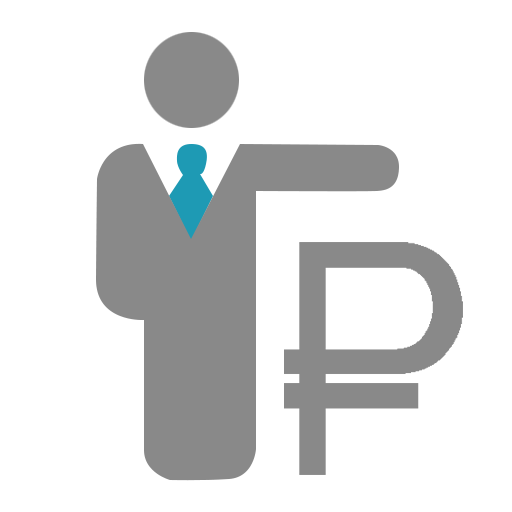 Что характеризует финансового грамотного человека?
Умеет
Определять свои жизненные и финансовые цели

Собирать и анализировать информацию о финансовых продуктах, услугах и их поставщиках

Оценивать риски и опасности финансового рынка

Выбирать оптимальные финансовые продукты и услуги для достижения своих финансовых целей
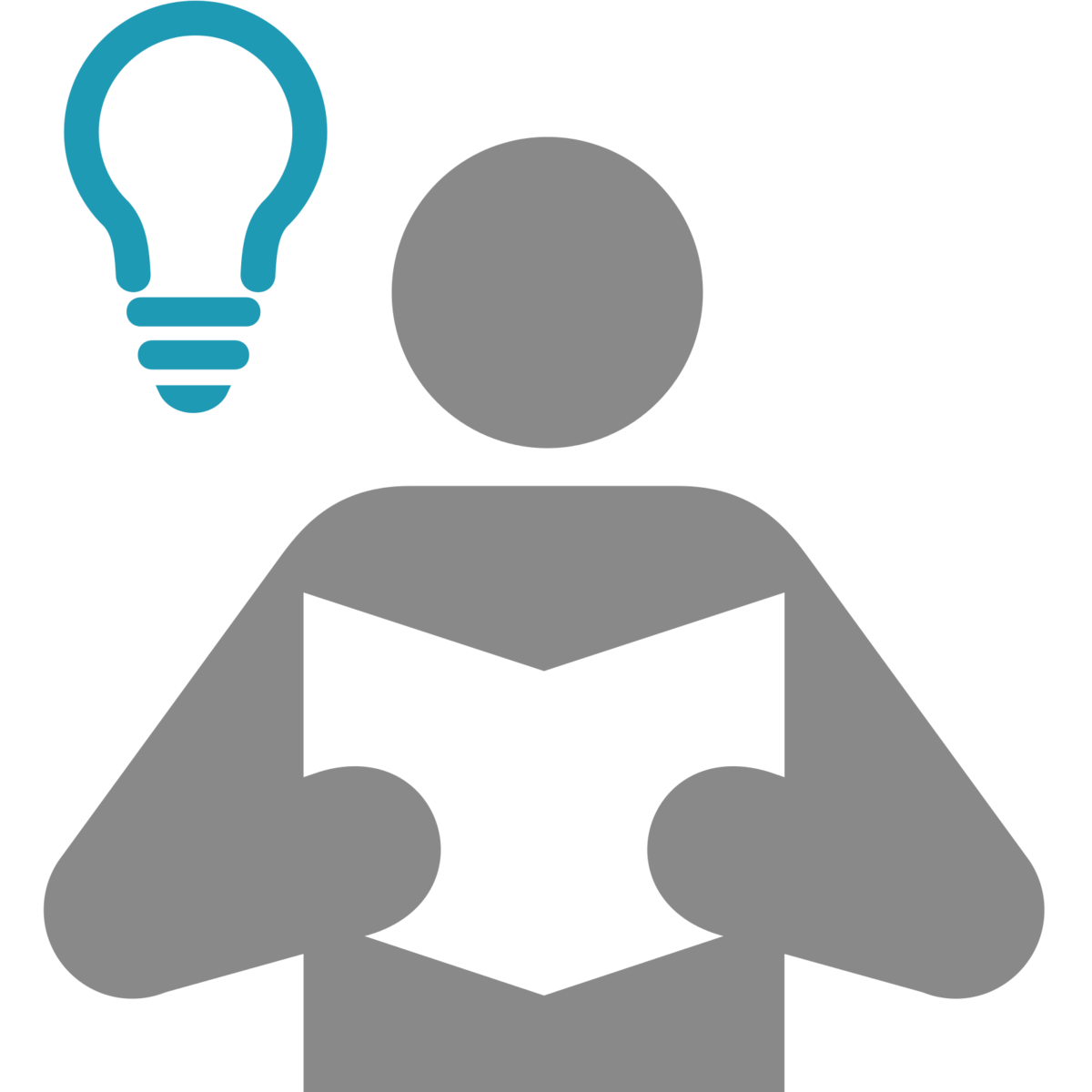 Что характеризует финансового грамотного человека?
Практикует
Тратит меньше, чем зарабатывает
Действует по принципу «сэкономил – значит заработал»
Ведёт учёт и планирование доходов и расходов
Своевременно выполняет свои финансовые обязательства
Следит за изменениями на финансовом рынке
Пользуется страховыми услугами
Копит на достойную старость
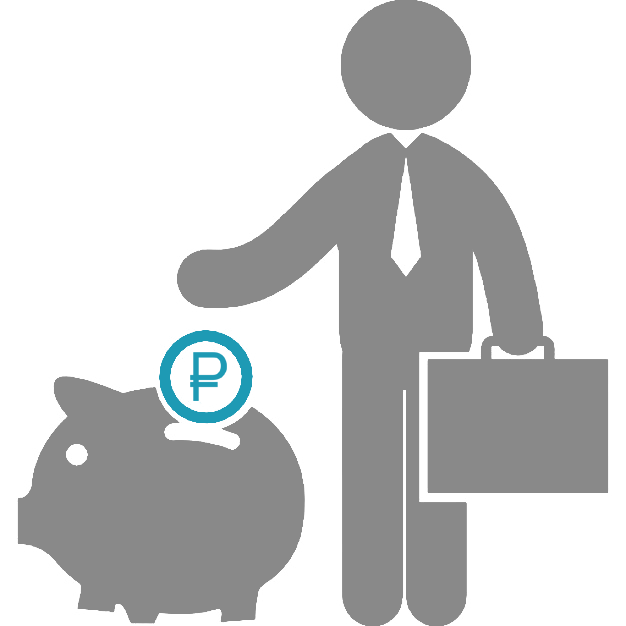 Что характеризует рационального потребителя финансовых продуктов и услуг
Имеет
Финансовую «подушку безопасности»
Удобные и надёжные инструменты накопления, сбережения, страхования (дебетовая карта, депозит, страховой полис, договор о накопительной пенсии и т.д.)
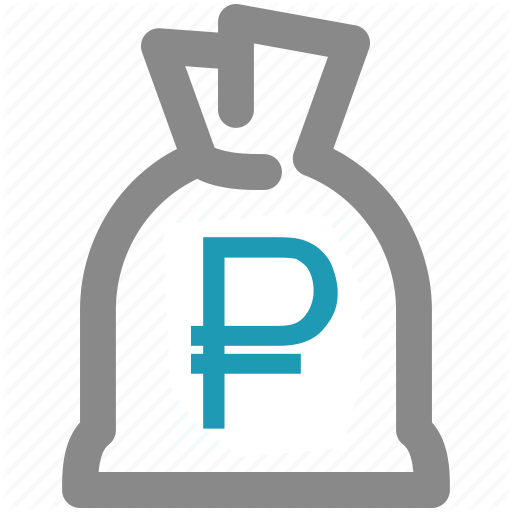 Не имеет
Договоров с финансовыми организациями, условия которых непонятны
Высокорисковых активов
Финансовых обязательств, которые невозможно или проблематично обслуживать
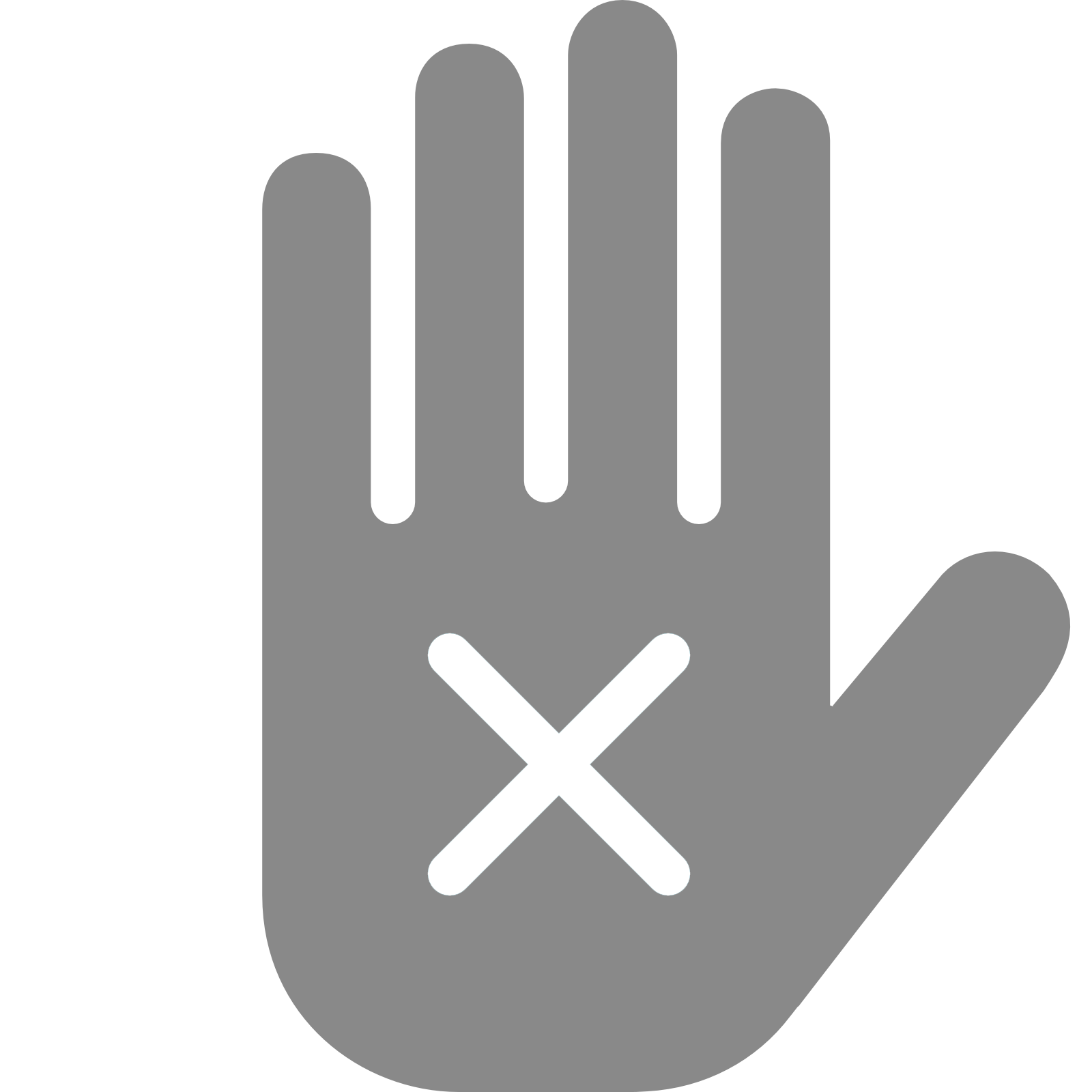 [Speaker Notes: Цель потребителя – извлечение максимальной полезности от потребления финансовых продуктов и услуг

Ограничения на пути достижения цели потребителя:
бюджет – баланс доходов и расходов,
стоимость пользования финансовыми услугами или продуктами,
ассортимент (номенклатура, спектр) предлагаемых инструментов и услуг

Рациональное поведение потребителя — продуманное поведение, предполагающее сопоставление результатов действия с затратами. Этапы рационального поведения:
постановка финансовой цели,
поиск информации об финансовом инструменте или финансовой услуге, позволяющих наилучшим способом достичь эту цель,
оценка возможных вариантов приобретения и принятие решения о приобретении]
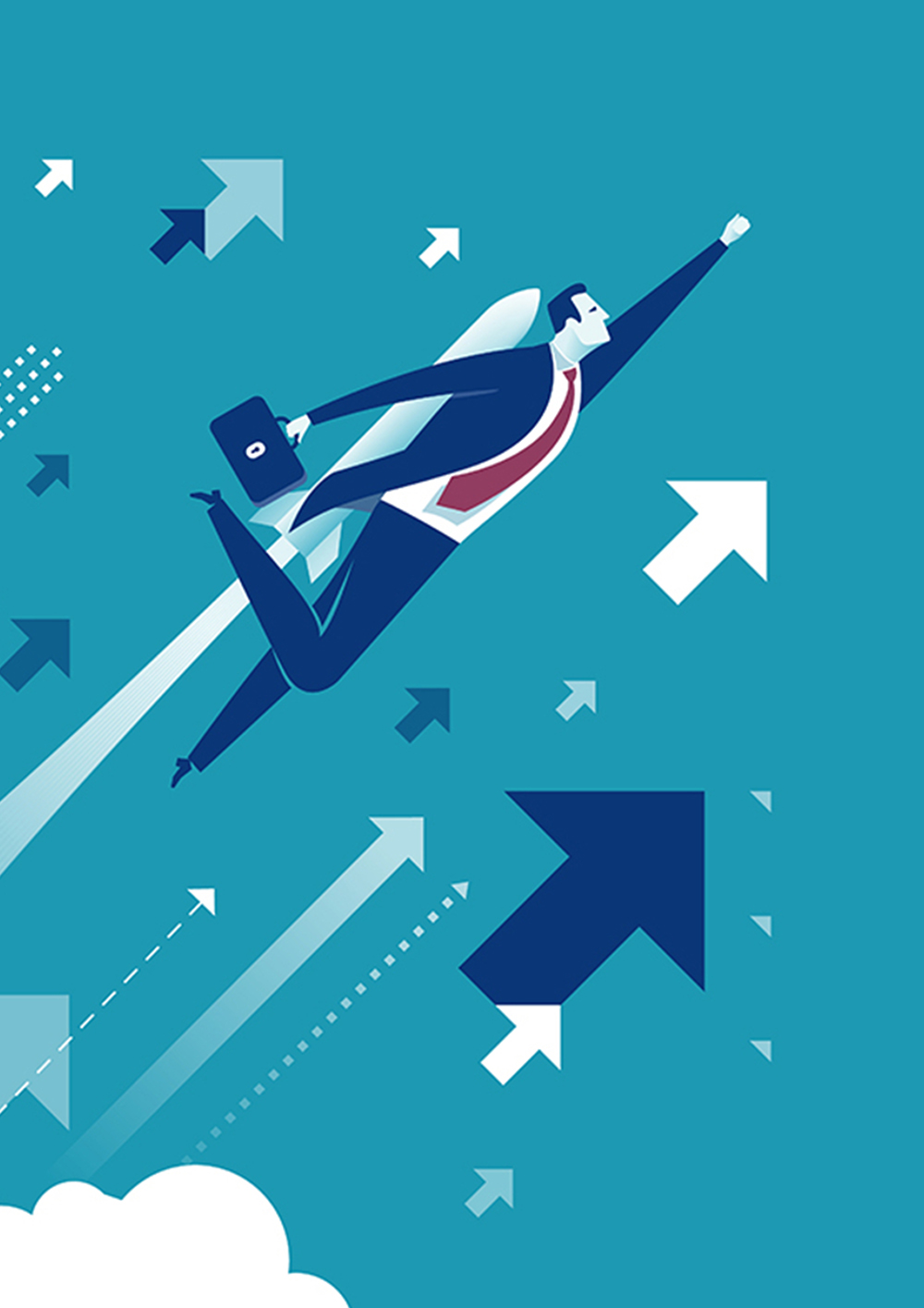 Финансовые цели 
и основы финансового планирования
Финансовая цель
это конечный результат, которого мы хотим достичь, выраженный в денежном эквиваленте
1
Наметить финансовые цели
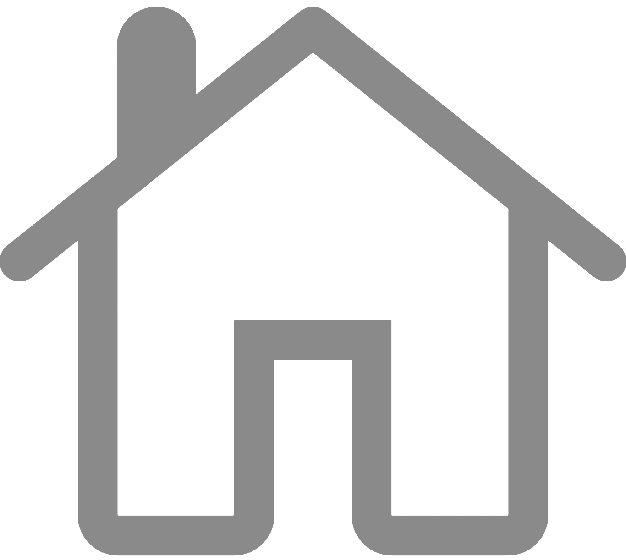 Финансовое планирование
Составить личный финансовый план
4
2
Оценить свои активы и пассивы
используют для достижения поставленной цели
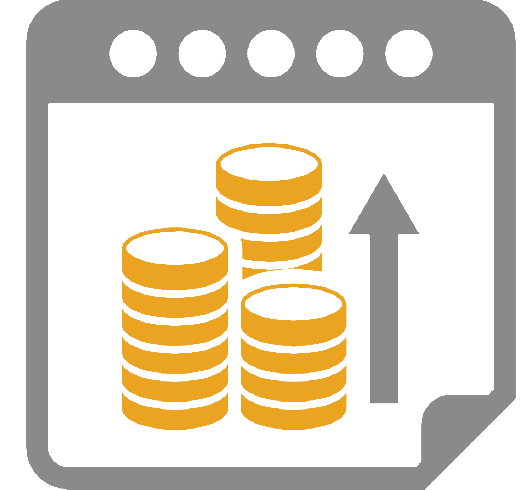 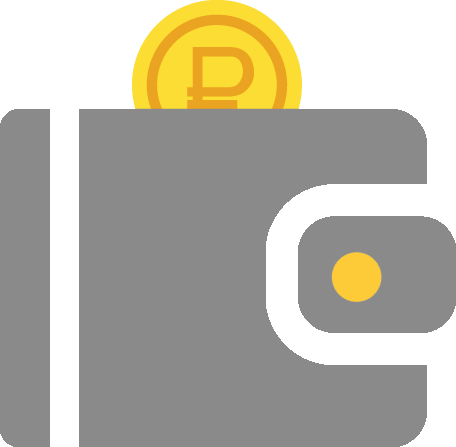 Оценить свои доходы и расходы
3
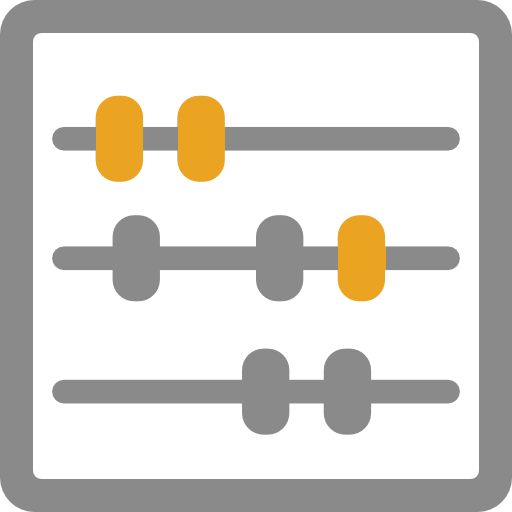 [Speaker Notes: Активы – имущество, находящееся в вашей собственности и имеющее денежную стоимость. Условно можно разделить на движимое имущество (автомобиль, бытовая техника, мебель) и недвижимое имущество (квартира, дом, земельный участок, вертолёт, яхта) и инвестиционные активы (собственный бизнес, ценные бумаги, инвестиционная недвижимость, драгоценные металлы, антиквариат)

Пассивы – материальные и финансовые обязательства, которые вы должны выполнить (любые долги, например неоплаченные налоги, задолженность по кредитной карте, непогашенный кредит или заём) 

Доходы – это деньги, выгода, имущество и т.д., которые поступают в ваше распоряжение

Расходы – это деньги, которые вы тратите на удовлетворение своих потребностей, выполнение материальных и финансовых обязательств


При оценке своих активов и пассивов необходимо помнить, что активы, не приносящие доход, и, более того, требующие затратного обслуживания, по своей сути становятся пассивами.


Выходом из бессистемного потребления может стать личный финансовый план, который поможет САМОСТОЯТЕЛЬНО ОТВЕТИТЬ НА ВОПРОСЫ:

	Куда уходят заработанные деньги?

	Как избежать дефицита денежных средств  за несколько дней до зарплаты?

	Как спланировать дорогостоящую покупку (копить или брать кредит)?

	Куда лучше вложить свободные средства с учётом личного уровня приемлемого риска?]
Финансовые цели и жизненный цикл человека
Достигнутый уровень жизни
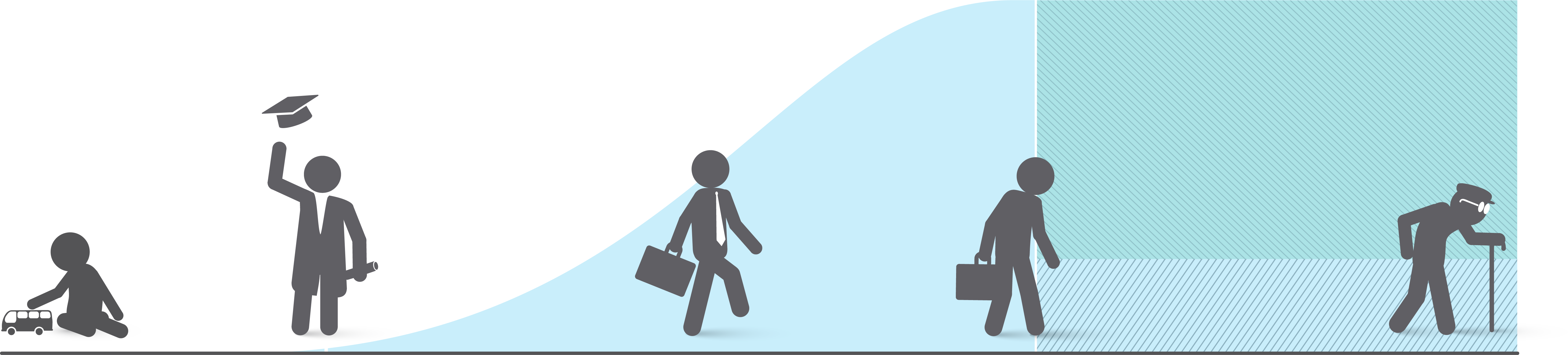 Рост доходов, активов, обязательств
Накопления, которые необходимо сделать заранее
Пенсия 
от государства
0-18
Детство 
Учеба
18-30
Активный период 
Работа
Создание семьи
Приобретение жилья
35–55–60
Активный период 
Повышение уровня жизни Накопление 
Обеспечение старости
55–60
Пенсия
Свободное время
>70 
Передача имущества
Финансовые цели и приоритеты: как правильно распределить деньги
Доход
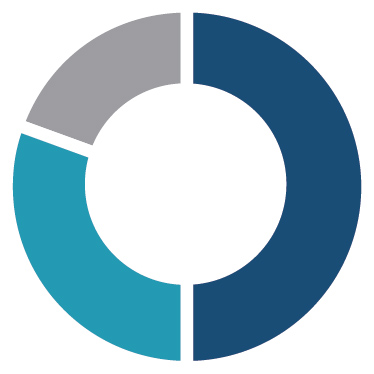 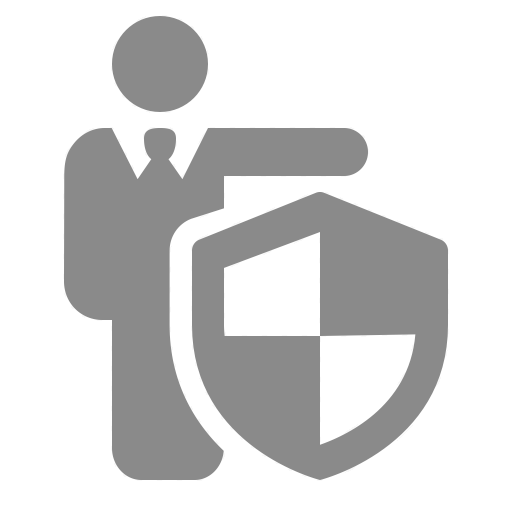 Снижение рисков
Обязательные расходы
Накопление
Страховка
Подушка безопасности
На финансовую защиту
На цели
Банковский счет
Еда
Одежда 
Транспорт 
Образование
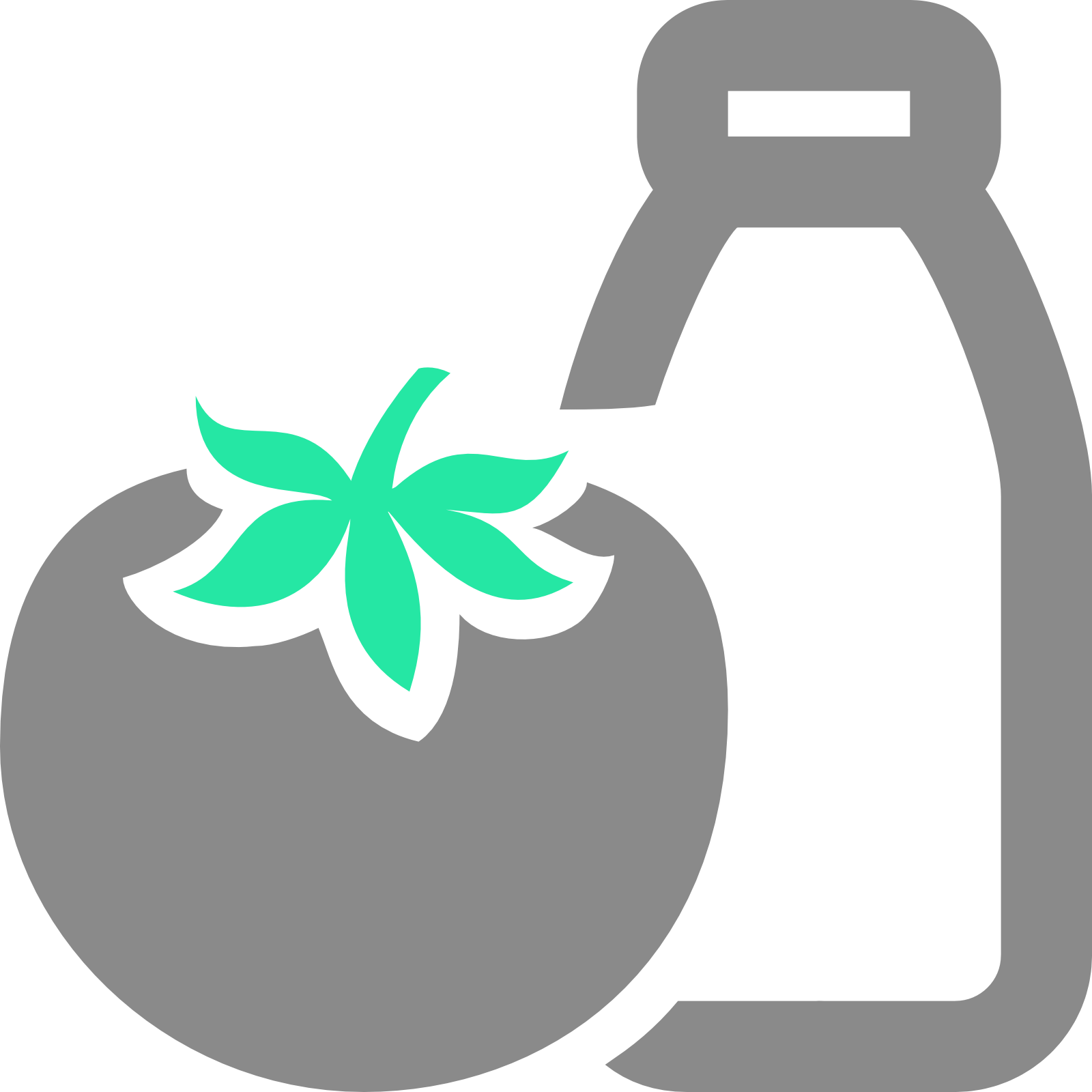 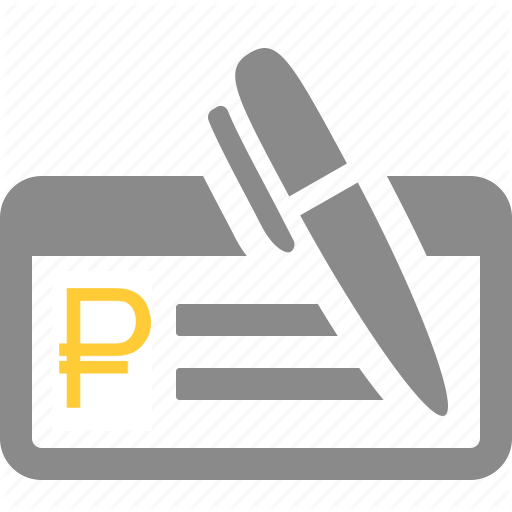 Приумножение
Инвестиции 
(при необходимости)
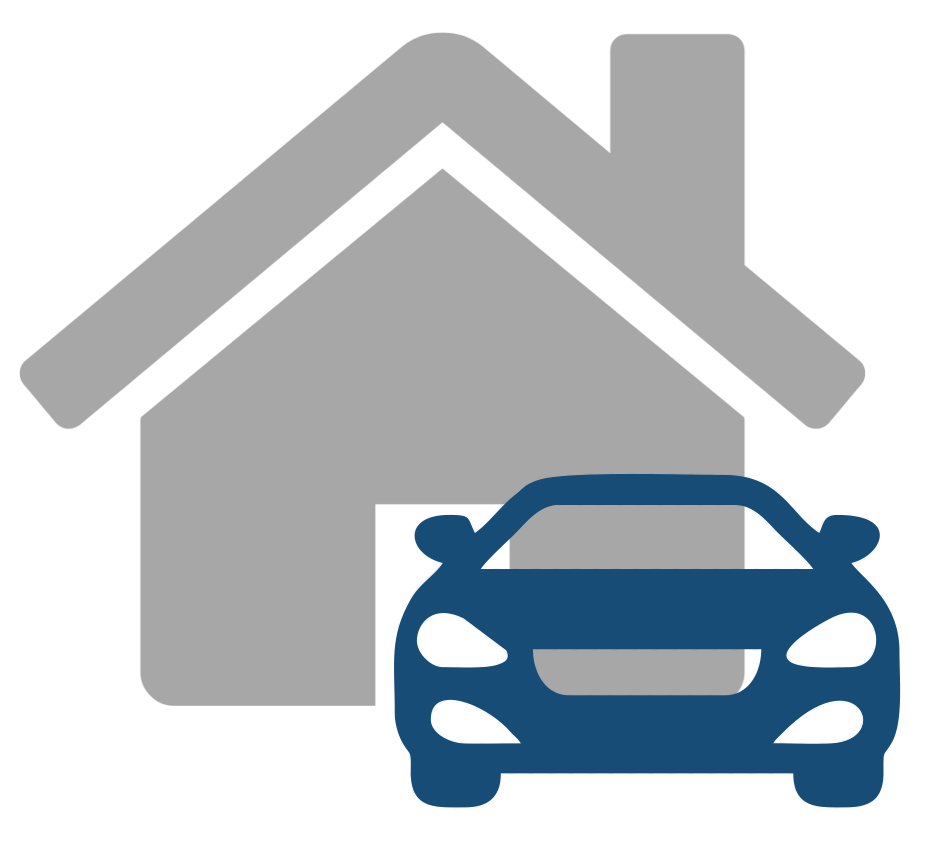 Достижение целей
Финансовые цели и приоритеты: как правильно распределить деньги
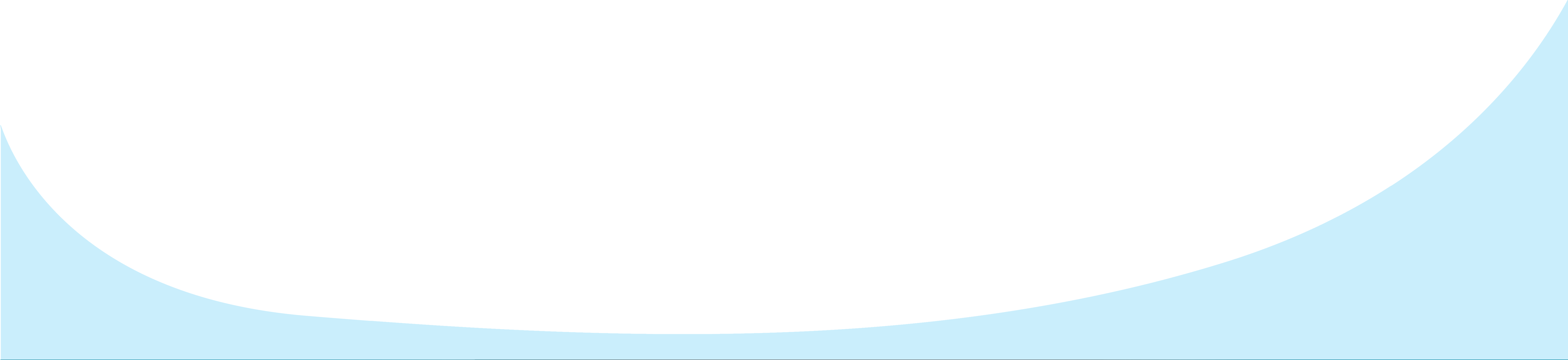 Доход
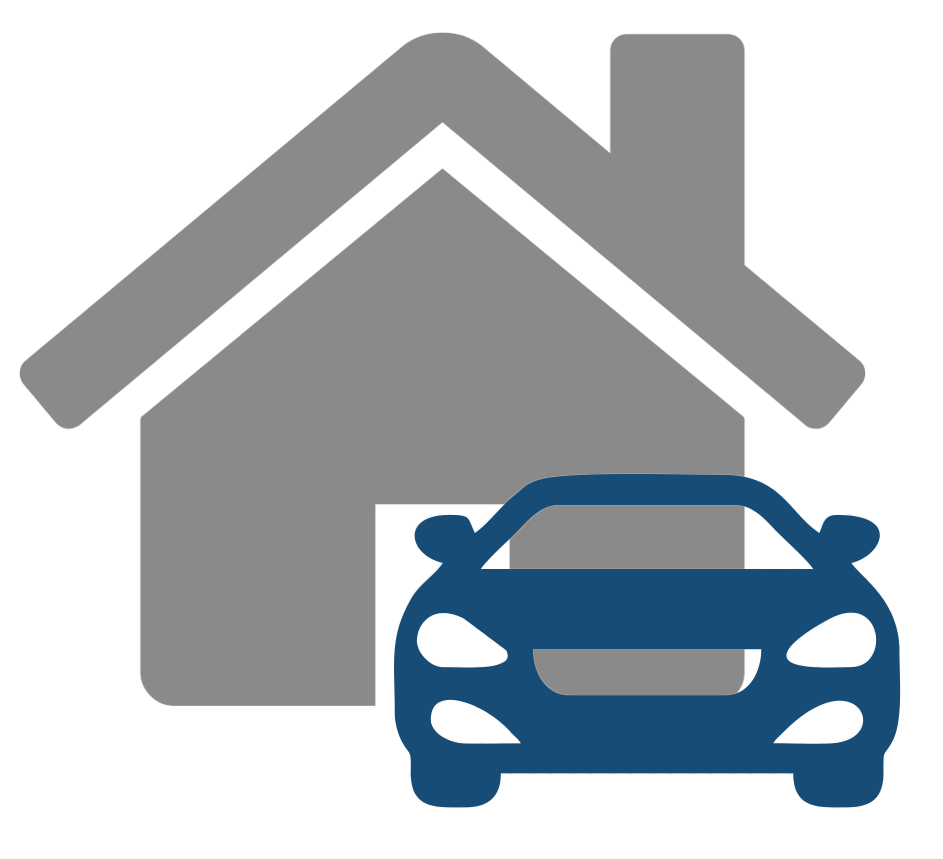 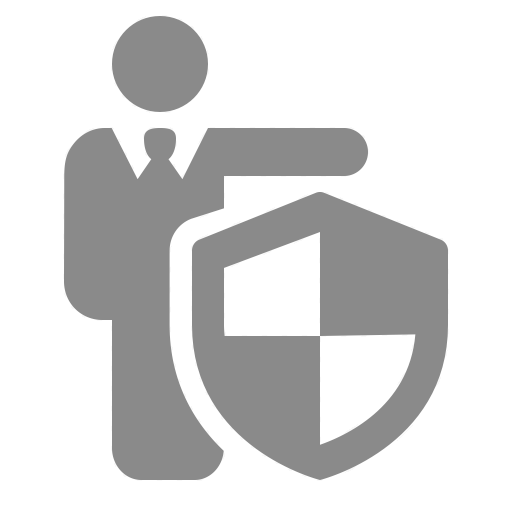 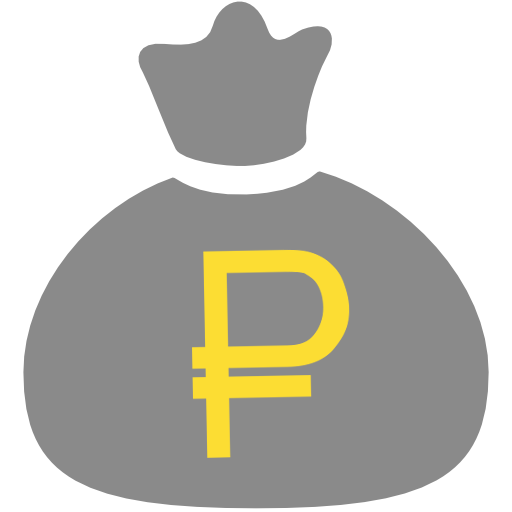 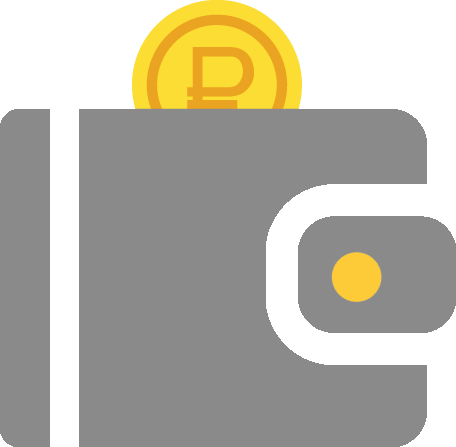 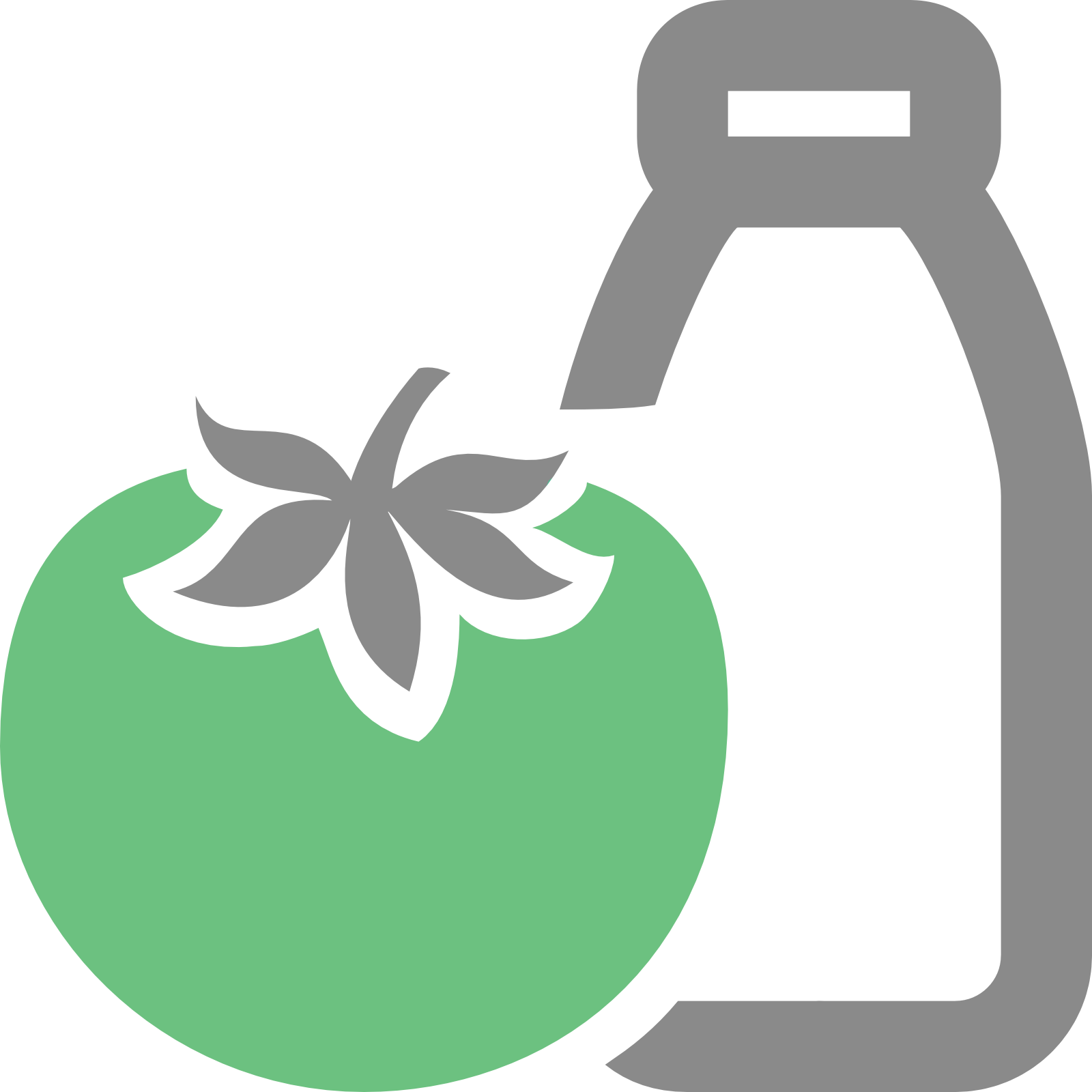 Обязательные расходы
Снижение рисков
Накопление
Приумножение
Достижение целей
На цели
Банковский счет
Инвестиции 
(при необходимости)
Еда
Одежда 
Транспорт 
Образование
Страховка
Подушка безопасности
На финансовуюзащиту
Пример личного финансового плана
Деньги под «подушкой»
Деньгиво вкладе
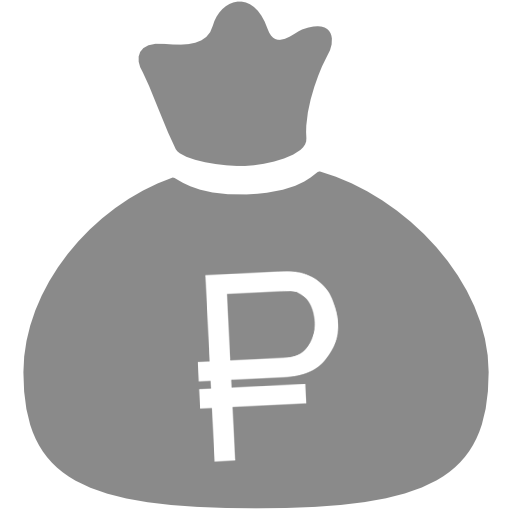 Финансовая цель:
приобрести телевизор в декабре 2018 г.
Смета средств за год
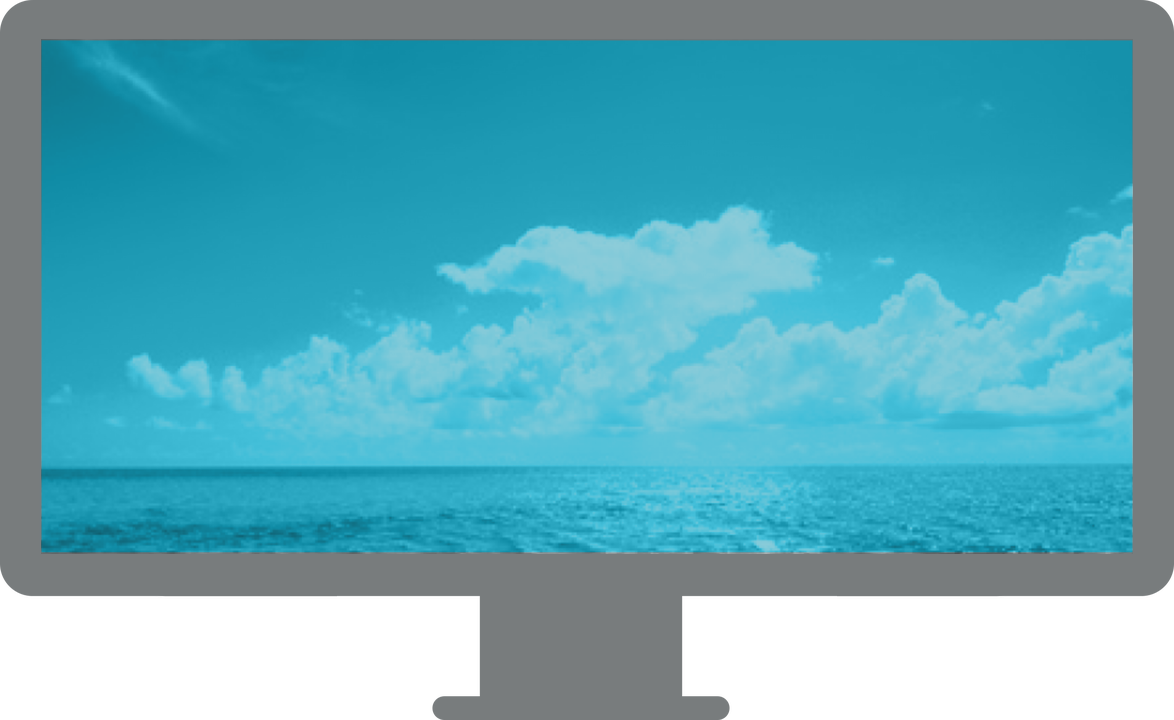 Планируемая сумма: 50 000 руб. (январь’18)
+ инфляция 4% (за год) 2 000 руб.
Фактическая сумма: 52 000 руб.(декабрь’18)
Кредит (недостающая сумма)
+ 15 000
+ 13 000
Основные правила финансового планирования, которые нужно запомнить
Составление финансового плана — то, с чего должно начинаться принятие любых финансовых решений
Необязательно относиться к финансовому плану как к документу который должен быть реализован в неизменном виде
Важно предусмотреть в плане запас средств на экстренный случай, а также подумать о страховании от несчастных случаев и потери трудоспособности
Для обеспечения комфортной жизни на пенсии необходимо формировать дополнительные накопления
Два типа задач на пути следования своему финансовому плану
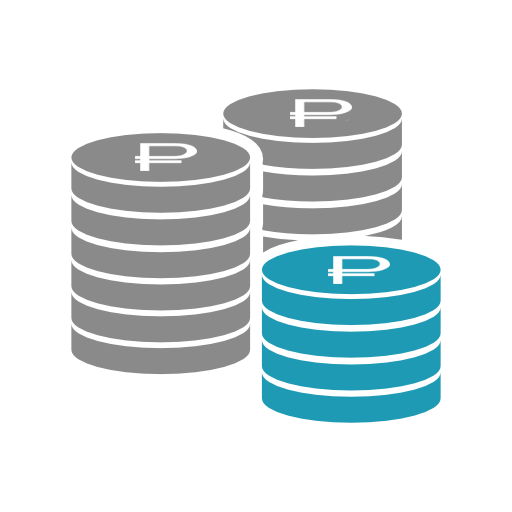 Как привлечь средства на оптимальных условиях при недостатке денег
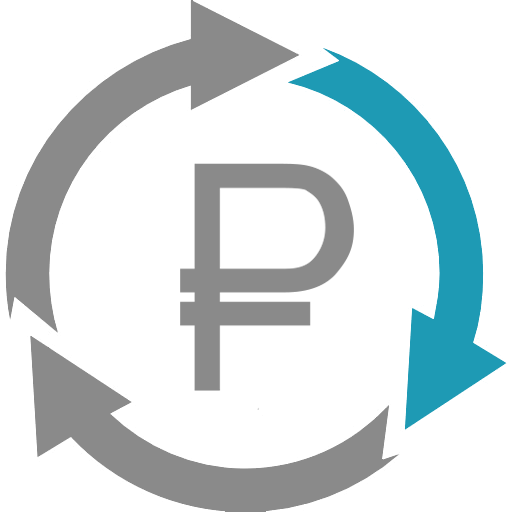 Как заставить работать свободные средства
Как выбрать поставщика финансовых услуг
При выборе рекомендуется учитывать :
Легитимность (наличие лицензии Банка России или записи в государственном реестре)
Качество обслуживания (отзывы клиентов)
Удобство взаимодействия (доступность)
Открытость (наличие понятной информации)
Выгодность (хорошие/конкурентоспособные договорные условия)
Главный источник официальной информации о финансовом рынкеи его участниках — сайт Банка России (cbr.ru)
Защита прав потребителей государственными и общественными организациями Российской Федерации возможна только при регистрации поставщика финансовых услуг в юрисдикции РФ.
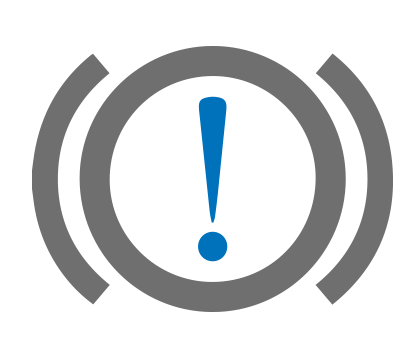 Риски: как избежать неверных решений
На принятие финансовых решений влияет много факторов – иллюзии, эмоции, ошибочное восприятия информации и т.д. Финансовые компании могут использовать поведенческие особенности потребителей:
Излишняя доверчивость
Нежелание или невозможность оперативно проверить достоверность информации
Ошибочное восприятие информации или недостаточность данных
Искушение получить что-либо сразу, погоня за иллюзиями
Сложность принятия рационального решения в условиях стресса
Предубеждение о доступности финансовых услуг и продуктов только для богатых
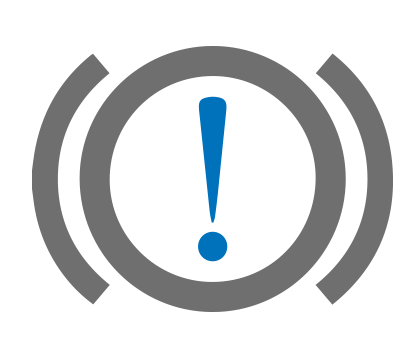 Финансовые продукты и услуги бывают сложны для понимания. При принятии финансовых решений уделите время на сбор информации, её анализ и примите взвешенное решение.
[Speaker Notes: Примеры поведенческих особенностей, влияющих на принятие решений:

— страх потерь — люди чувствуют разочарование от потерь сильнее, чем удовлетворение от прибыли,
— откладывание на последний момент —- просрочки платежей]
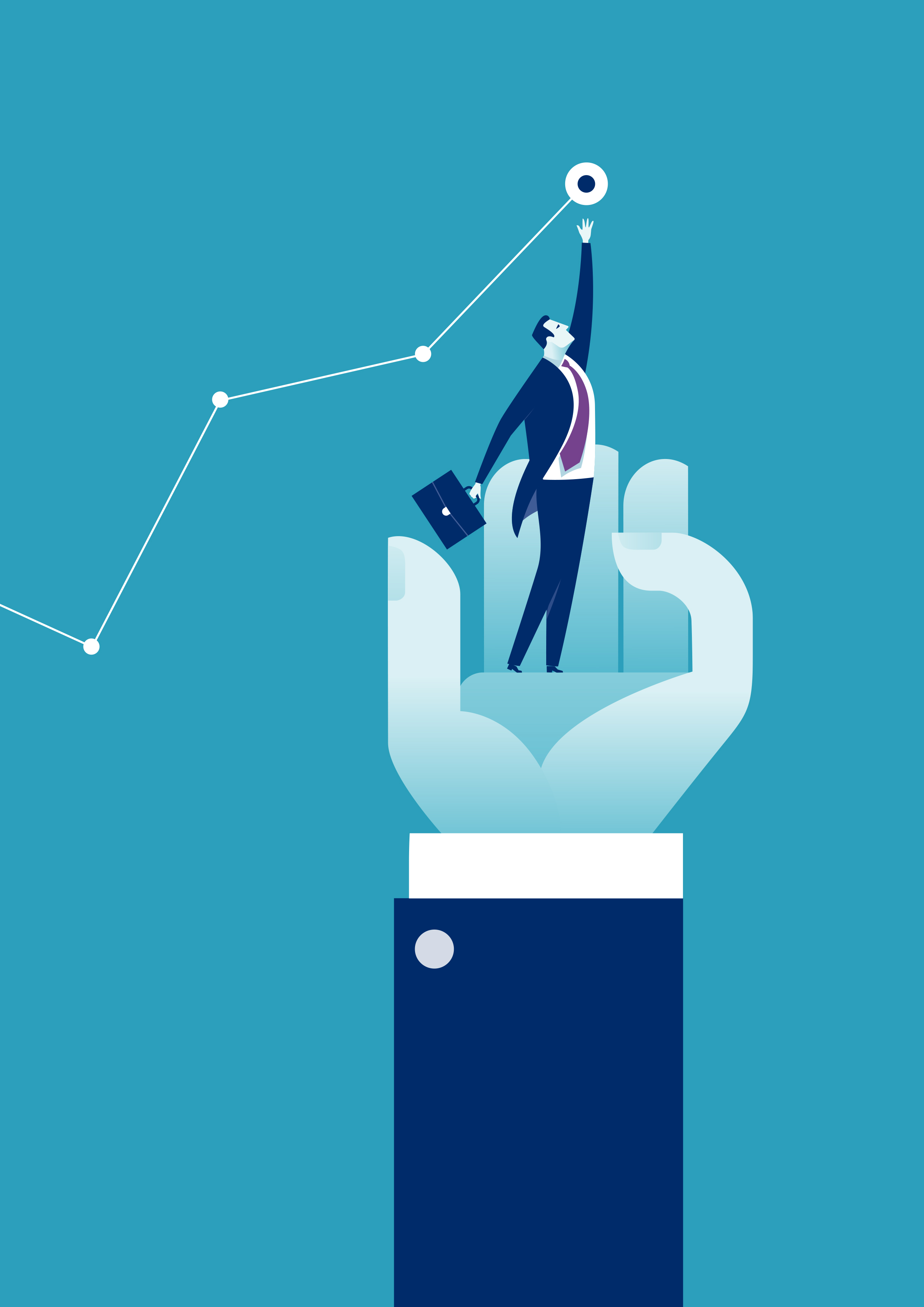 Если нужны деньги
Источники и способы привлечения средств
Оптимизация активов и пассивов, доходов и расходов: 
сокращение расходов
избавление от ненужного имущества (пассивов)
поиск более высокооплачиваемой работы, источников дополнительного заработка
использование господдержки, в т.ч. получение налоговых вычетов
реструктуризация долгов
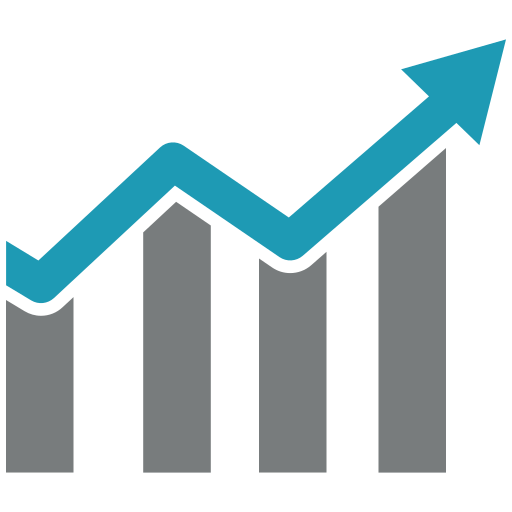 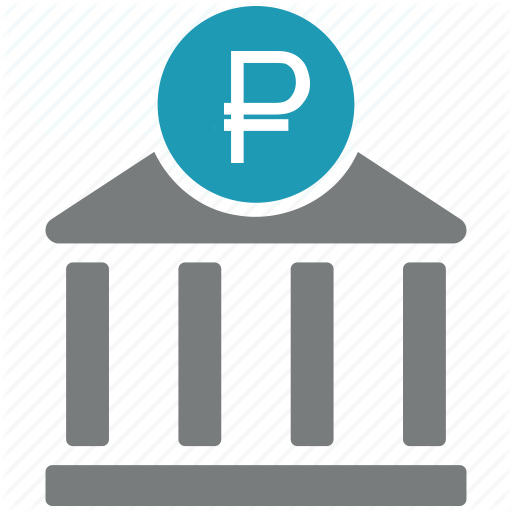 Банки 
Микрофинансовые организации (МФО) 
Ломбарды
Кредитные потребительские кооперативы (КПК)
Использование государственной поддержки
Социальные налоговые вычеты
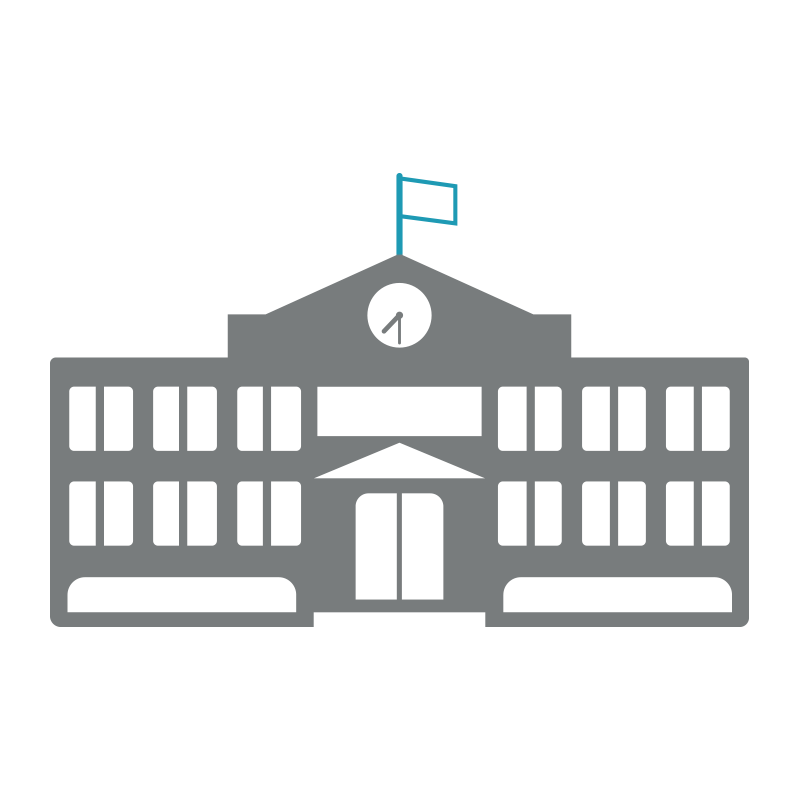 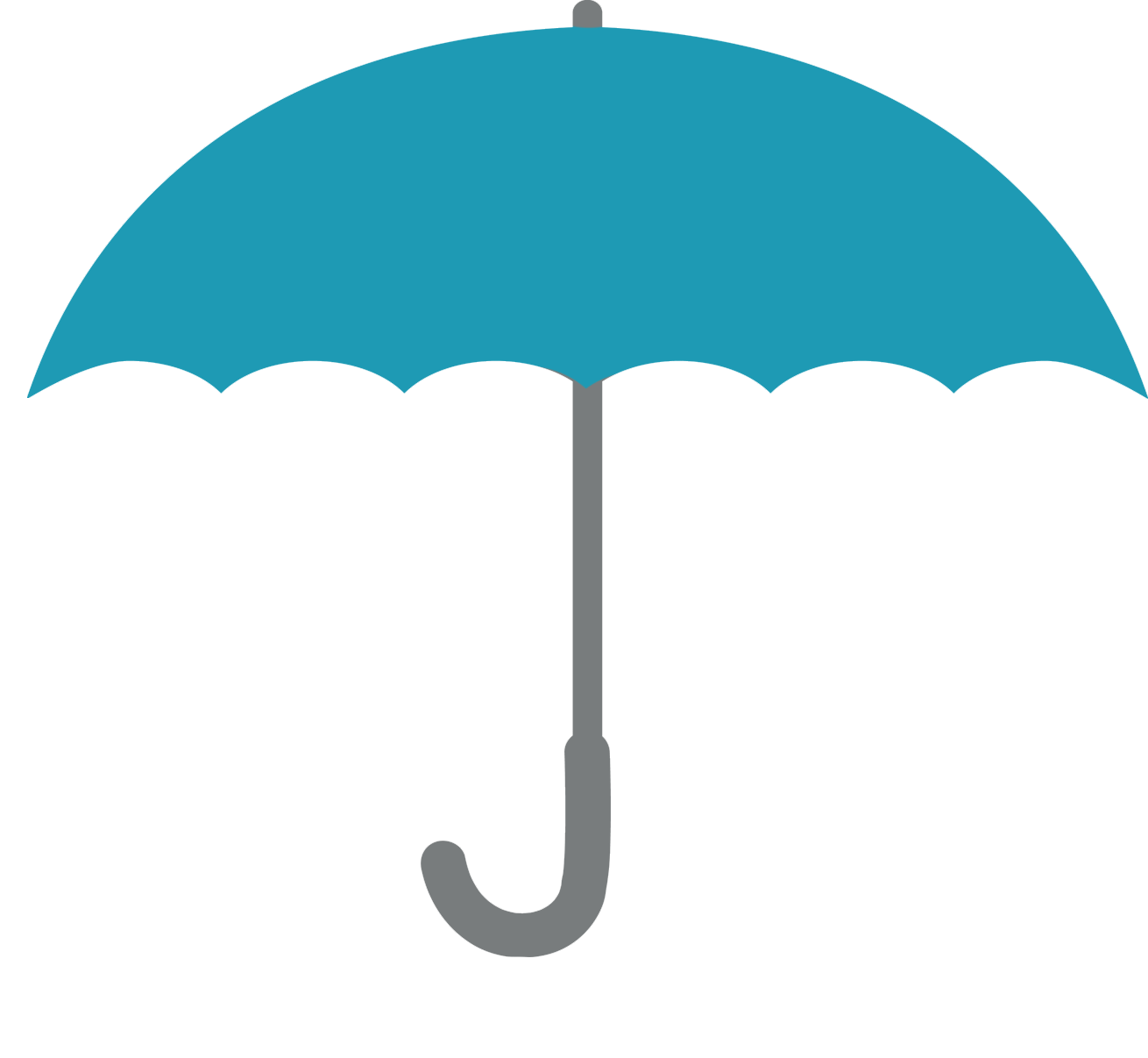 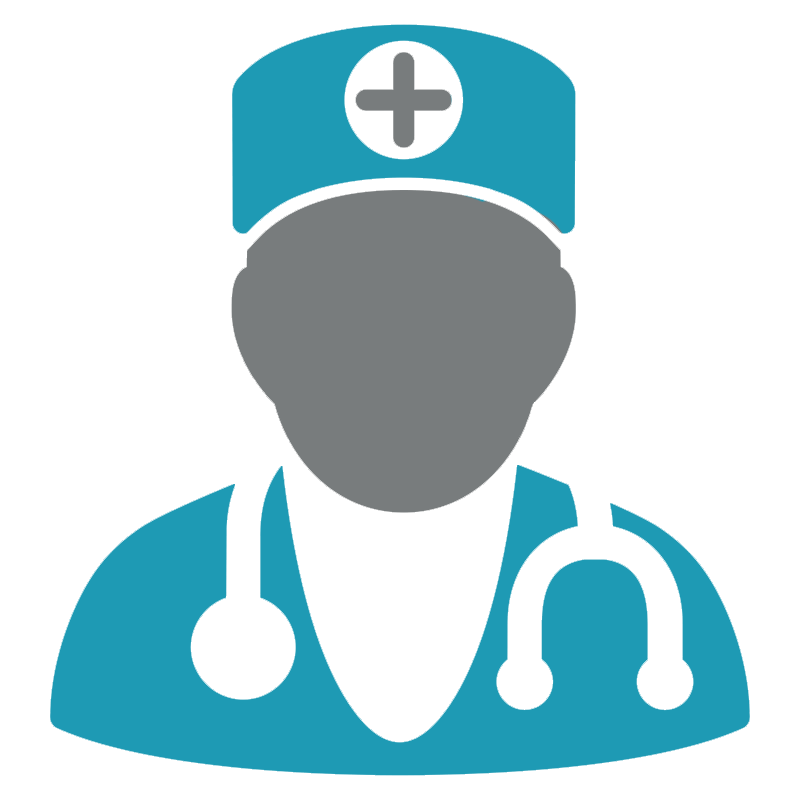 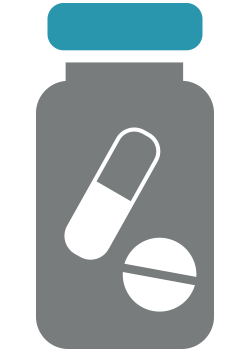 Дополнительные взносы на накопительную часть пенсии
Обучение
Лечение
Покупка лекарств
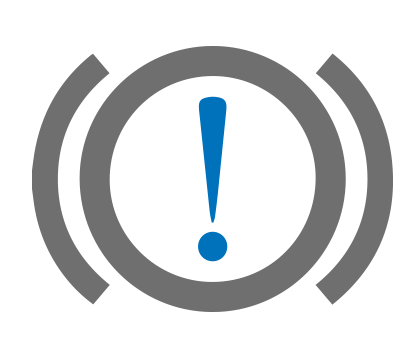 Налоговые вычеты применяются только в отношении доходов, облагаемых по ставке 13%.
[Speaker Notes: Вычеты предоставляются в сумме, уплаченной в налоговом периоде, в размере фактически произведённых расходов:

– за своё обучение в образовательных учреждениях (обучение детей – не более 50 тыс. руб. на одного ребёнка),
– за медицинские услуги,
– за приобретение лекарственных препаратов,
– дополнительные страховые взносы на накопительную пенсию.

Суммарный размер предоставляемых налоговых вычетов не может превышать 120 тыс. руб. за налоговый период.]
Использование государственной поддержки
Имущественные налоговые вычеты
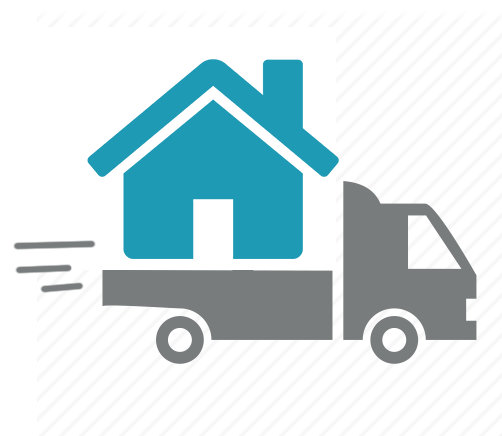 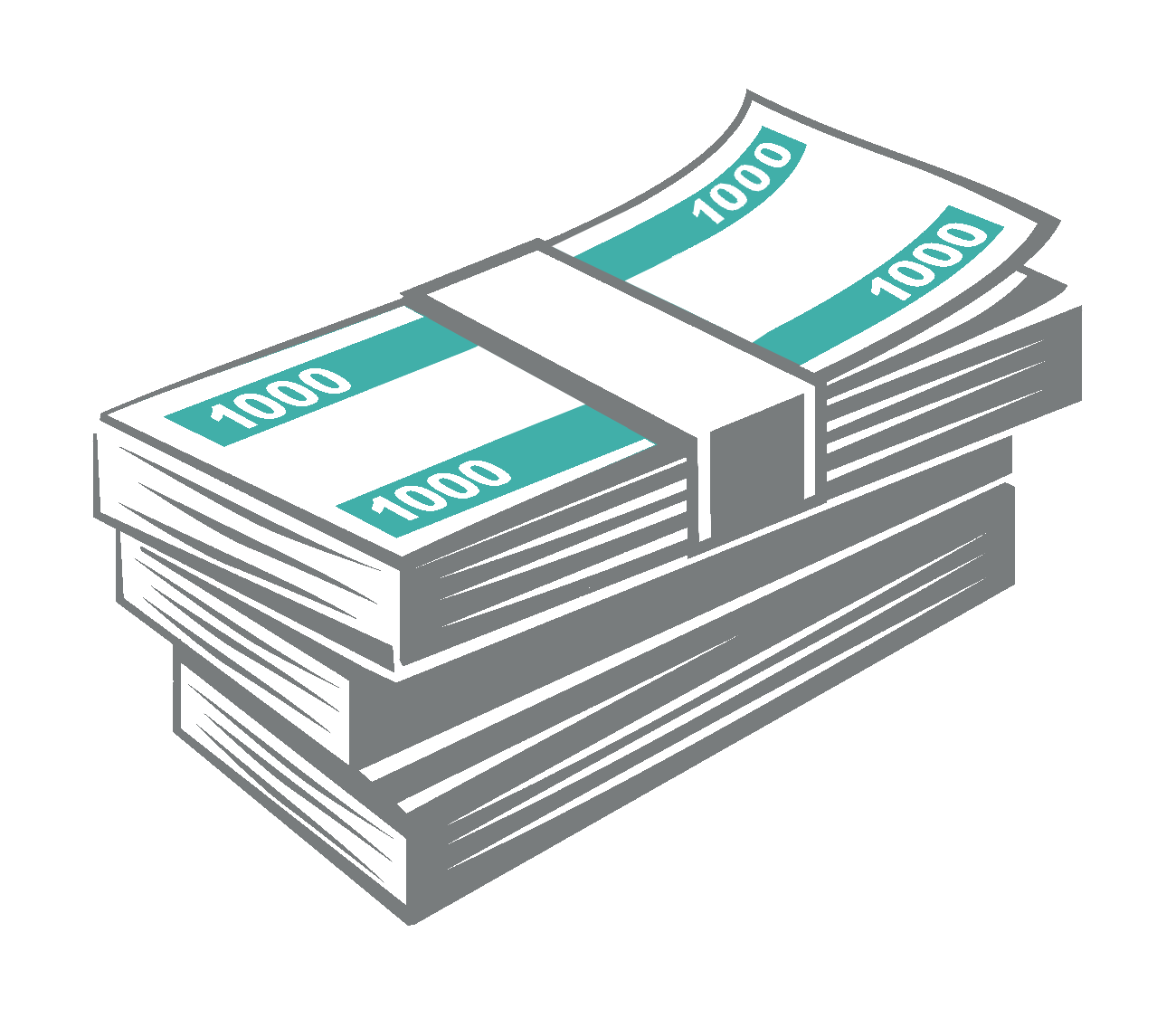 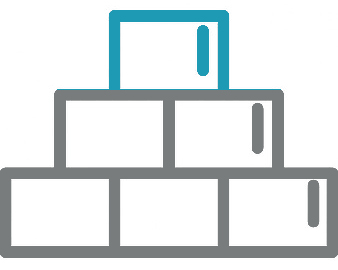 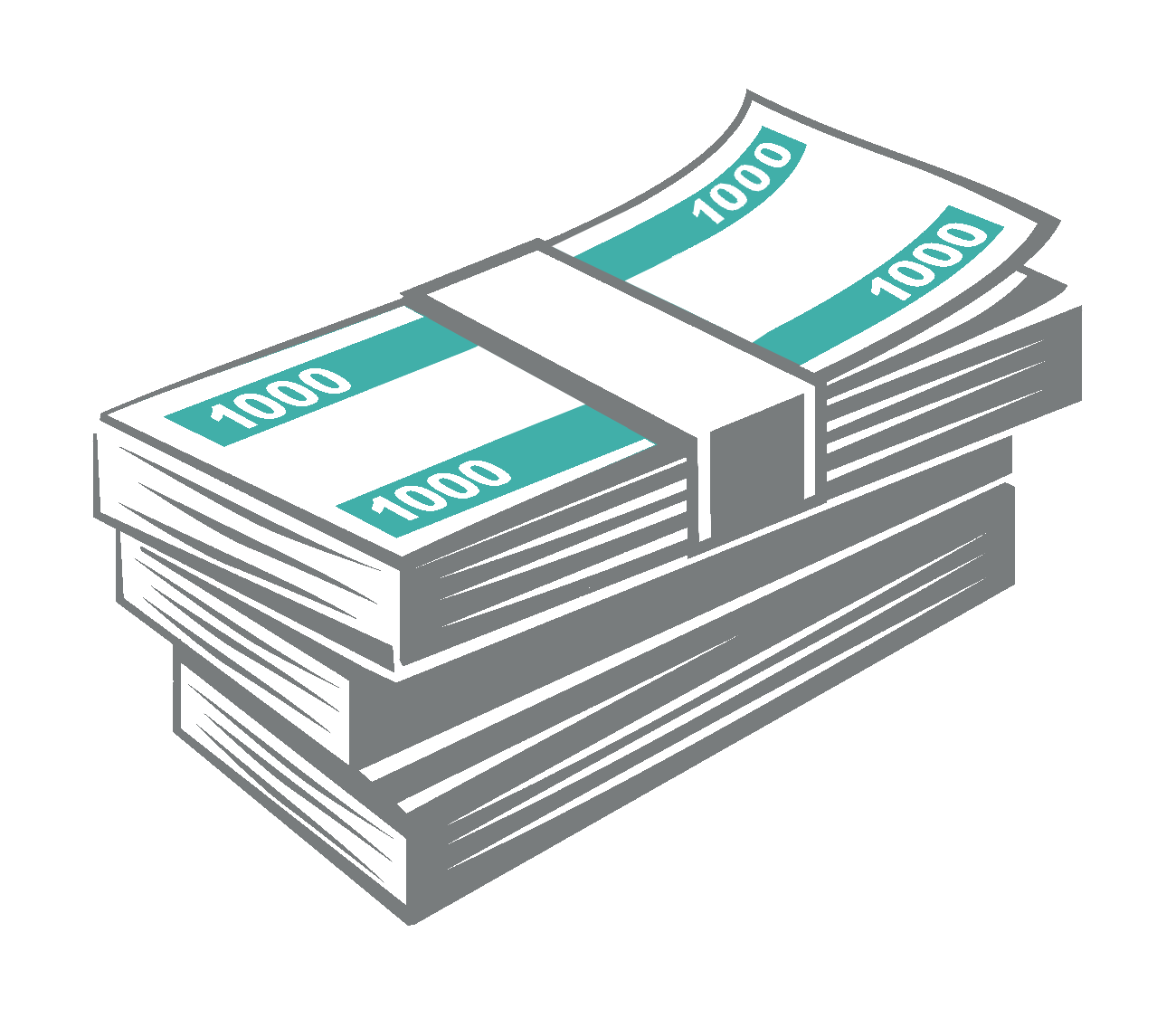 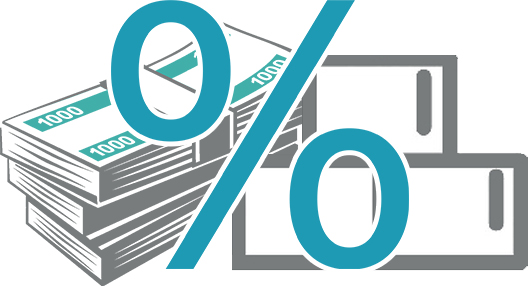 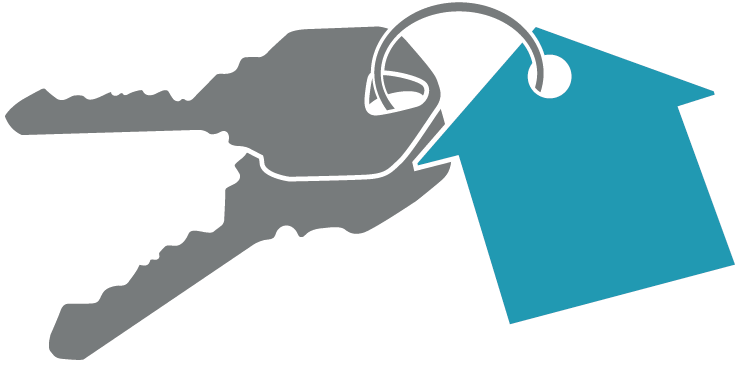 Продажа недвижимости 
(в собственности более 3 лет)
Покупка или строительство
жилья
Погашение %по кредитамна покупку 
и строительство 
жилья
Изъятие
имущества для государственных и муниципальных нужд
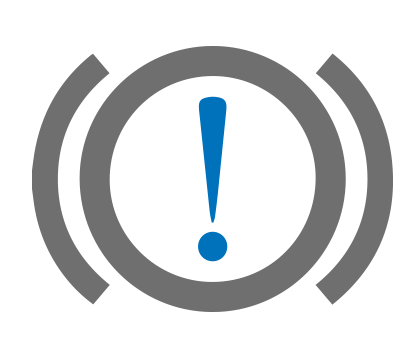 Налоговые вычеты при покупке/строительстве жилья и погашении процентов по кредитам на эти цели предоставляются налогоплательщику только один раз в жизни.
[Speaker Notes: Налогоплательщик имеет право на получение следующих имущественных налоговых вычетов:

– при продаже недвижимости, находящейся в собственности более трёх лет – в размере не более 1 млн руб.,

– при покупке или строительстве жилья (кроме расходов по оформлению сделок) – в размере не более 2 млн руб.,

– при погашении процентов по целевым кредитам на покупку и строительство жилья – в размере не более 3 млн руб.,

– при изъятии имущества для государственных и муниципальных нужд – в размере выкупной стоимости]
Реструктуризация долгов
Конъюнктура рынка кредитования изменчива
Для погашения кредита, взятого несколько лет назад под процент, существенно превышающий  уровень текущих рыночных предложений, можно взять новый кредит на более выгодных условиях
Таким образом возможно сократить срок выплаты основного долга

Либо уменьшить размеры ежемесячных платежей.
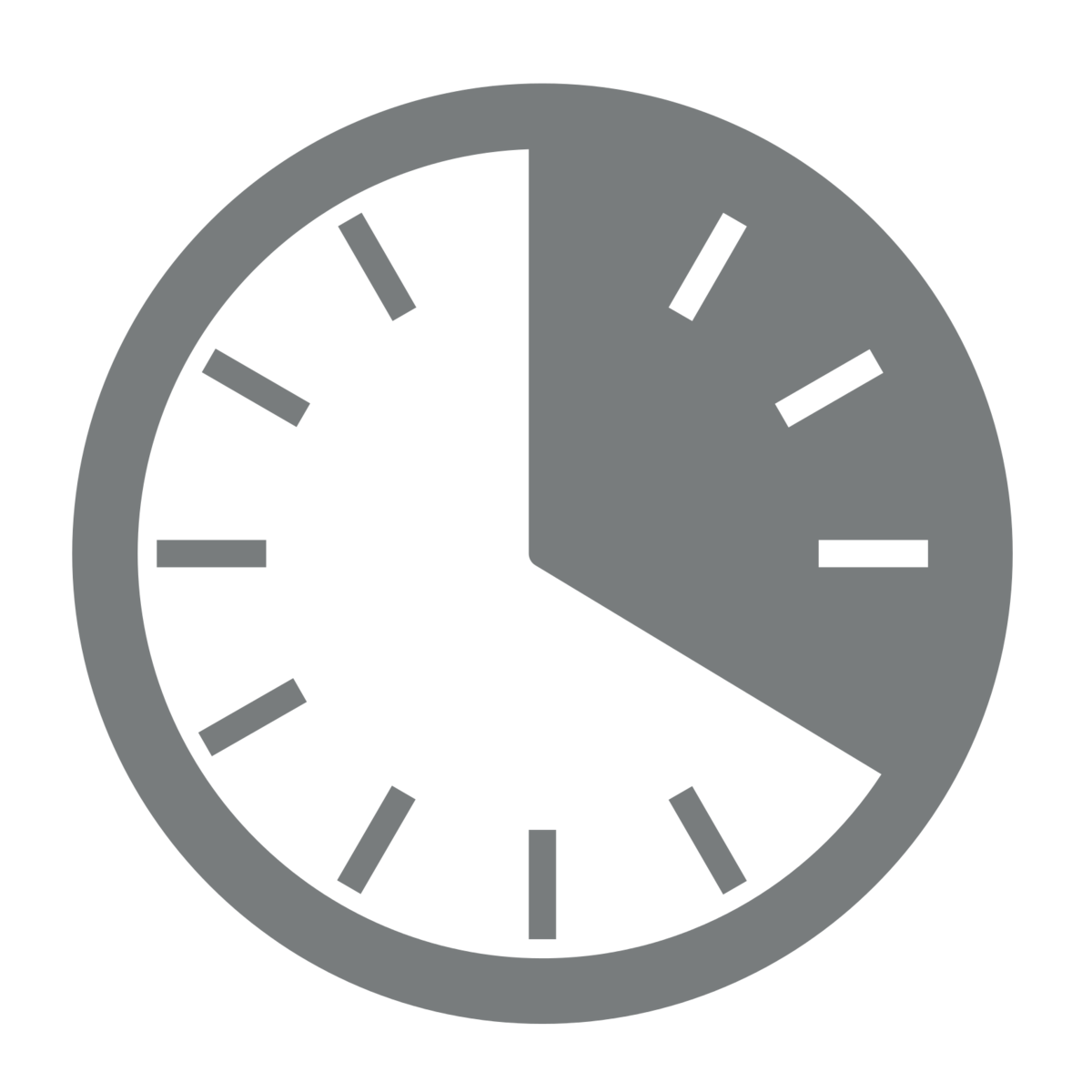 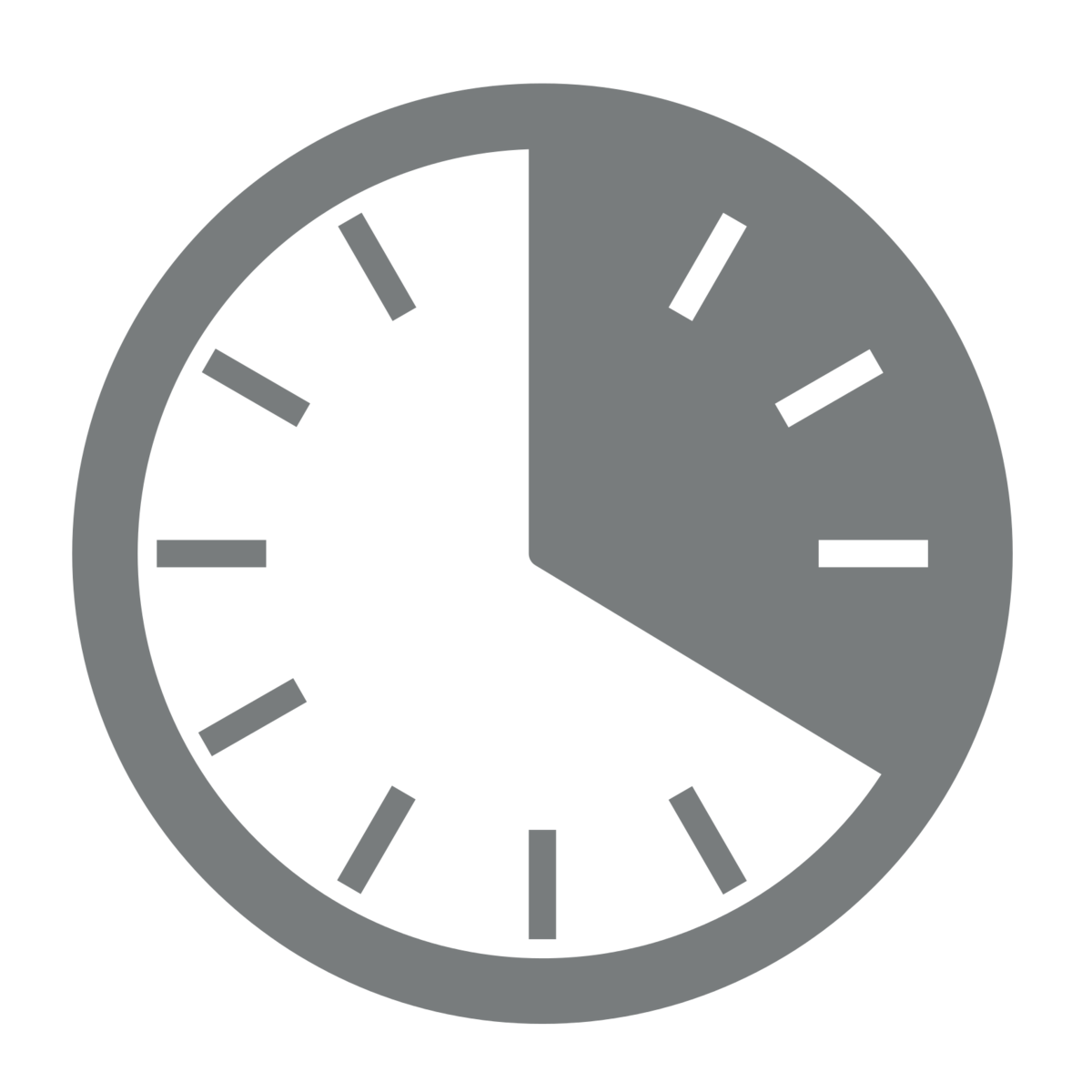 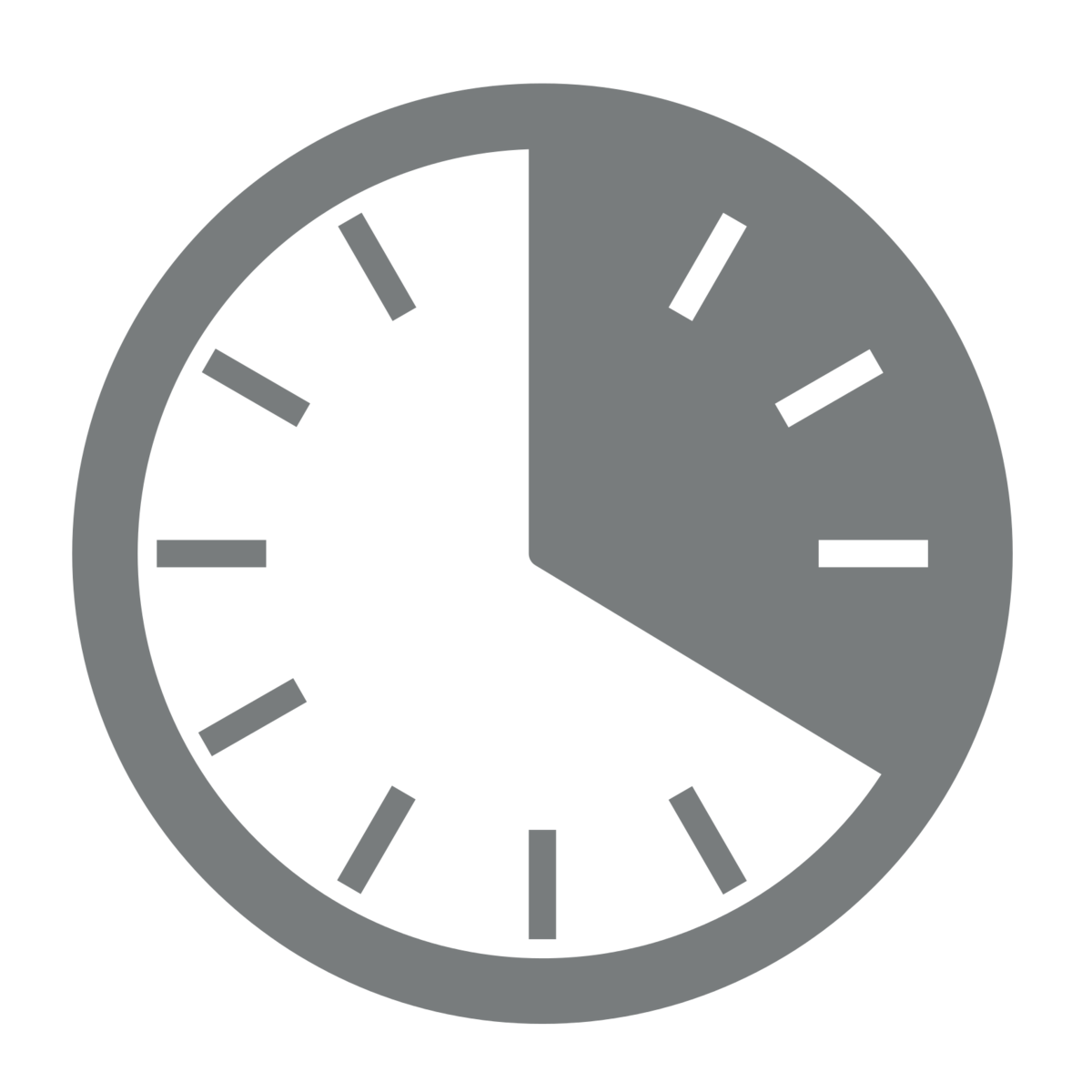 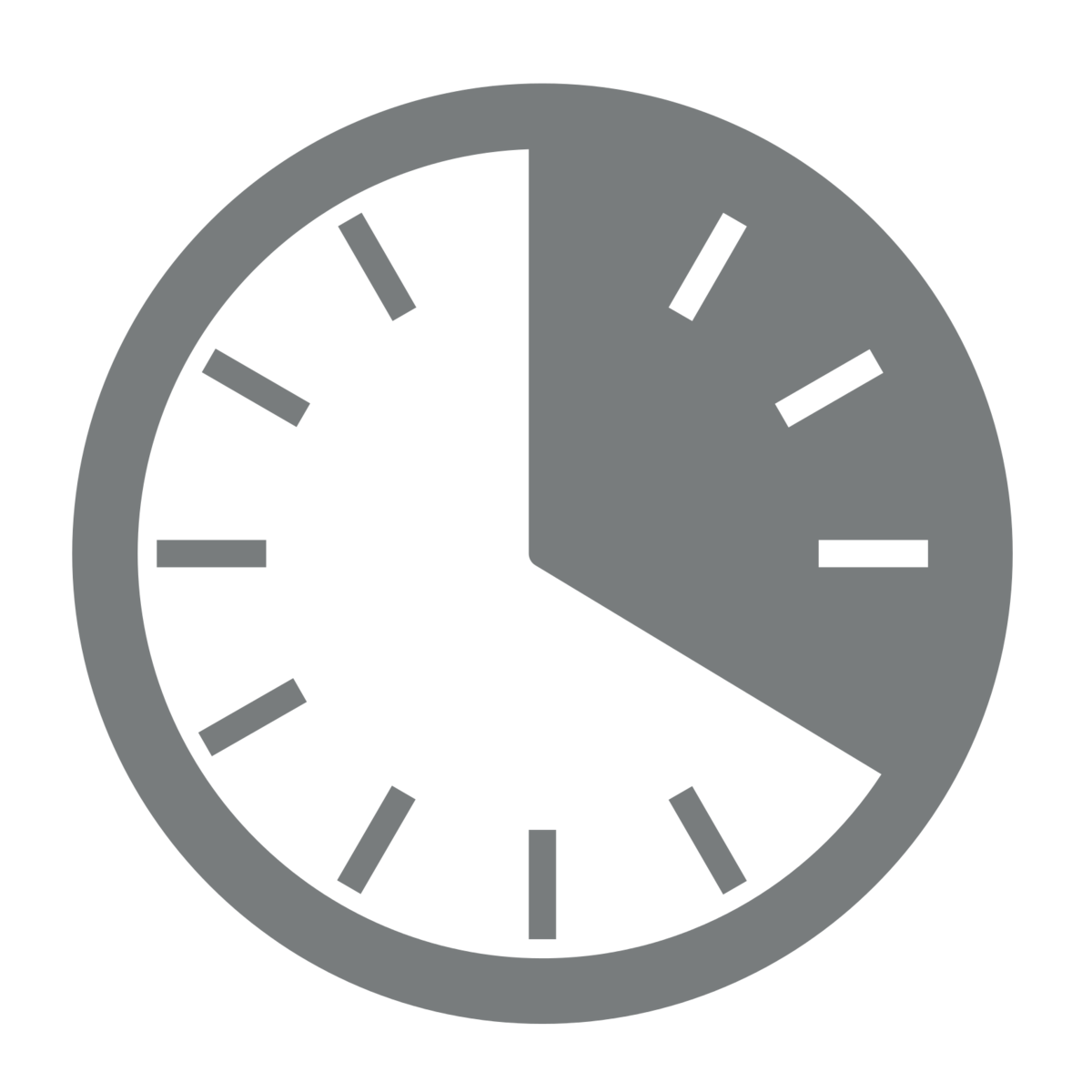 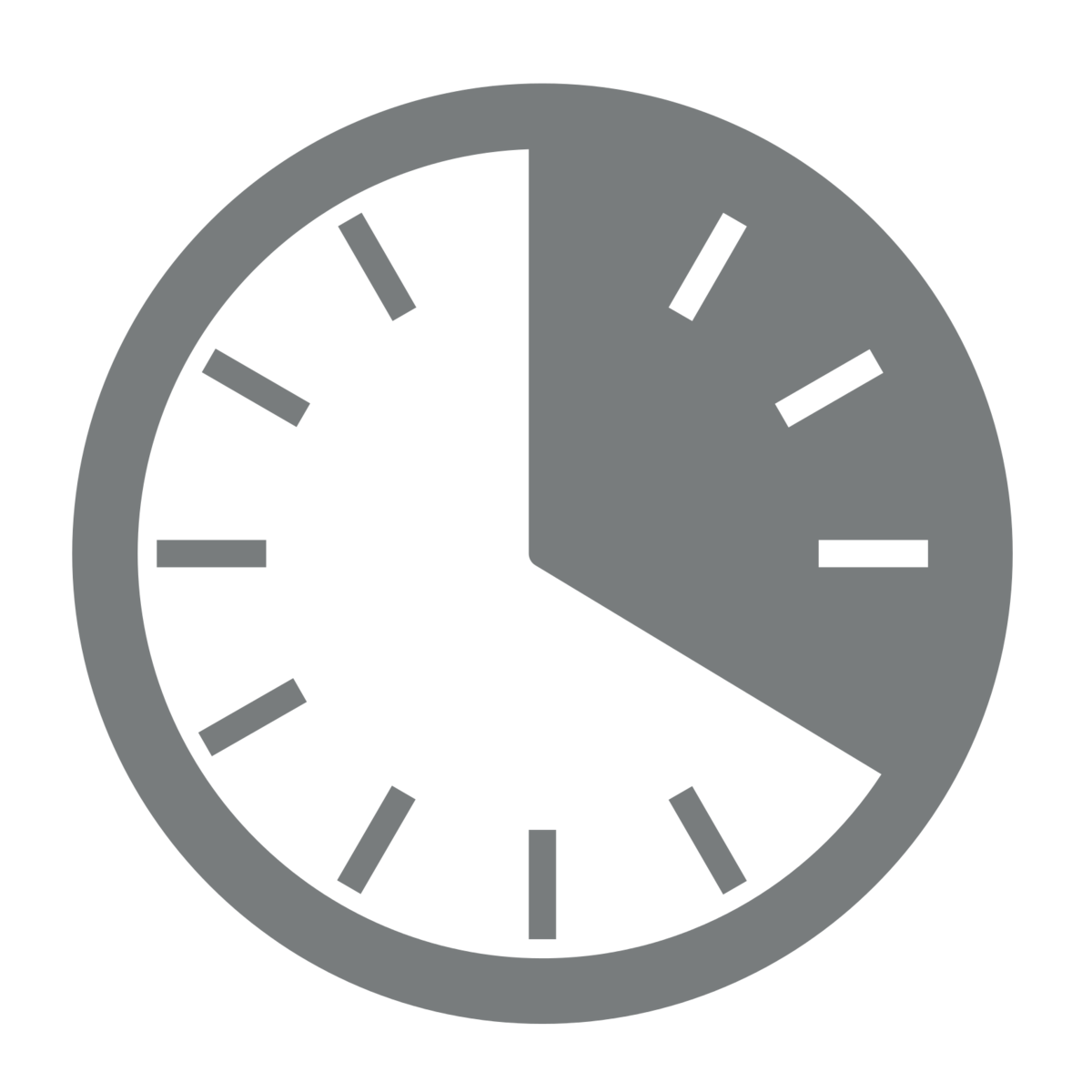 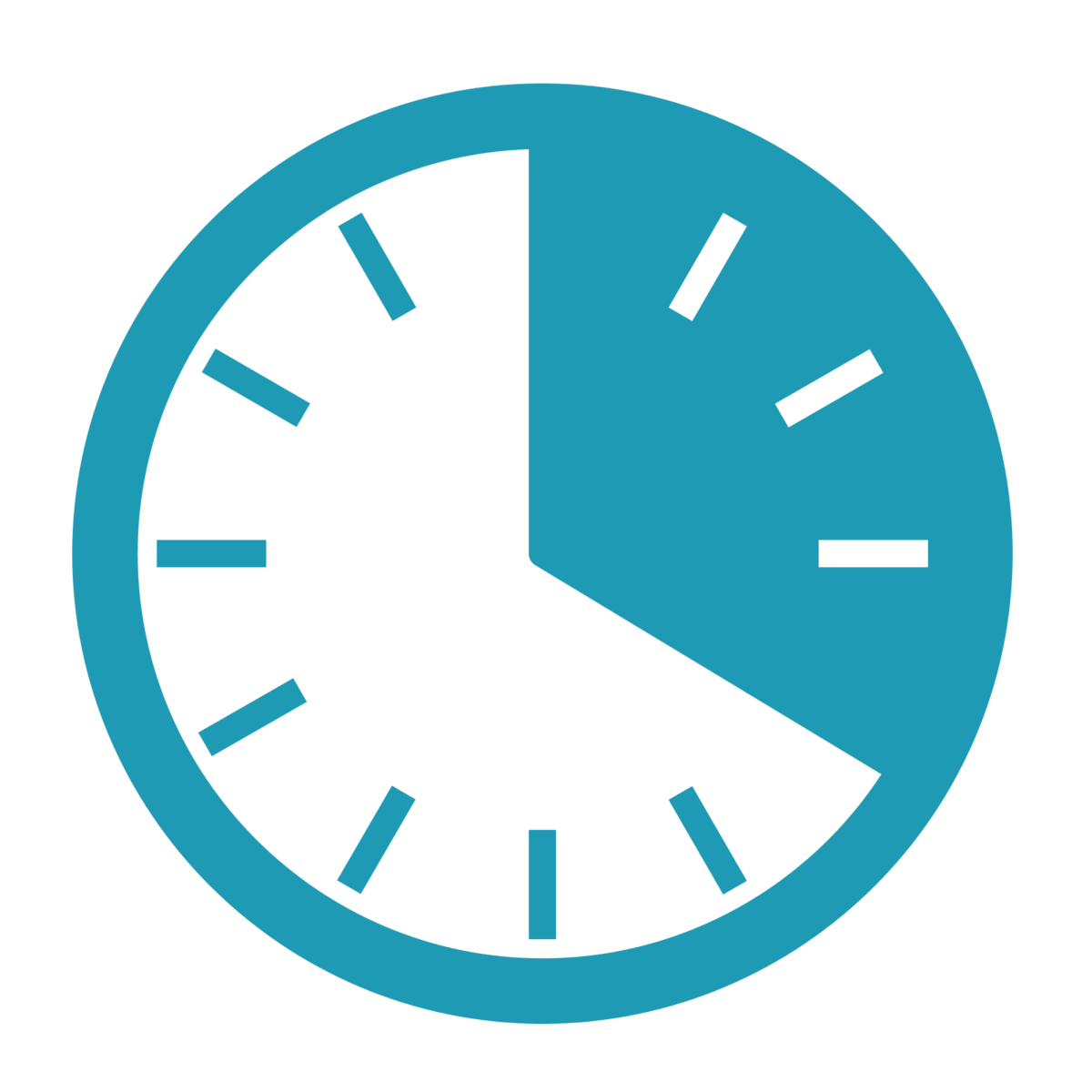 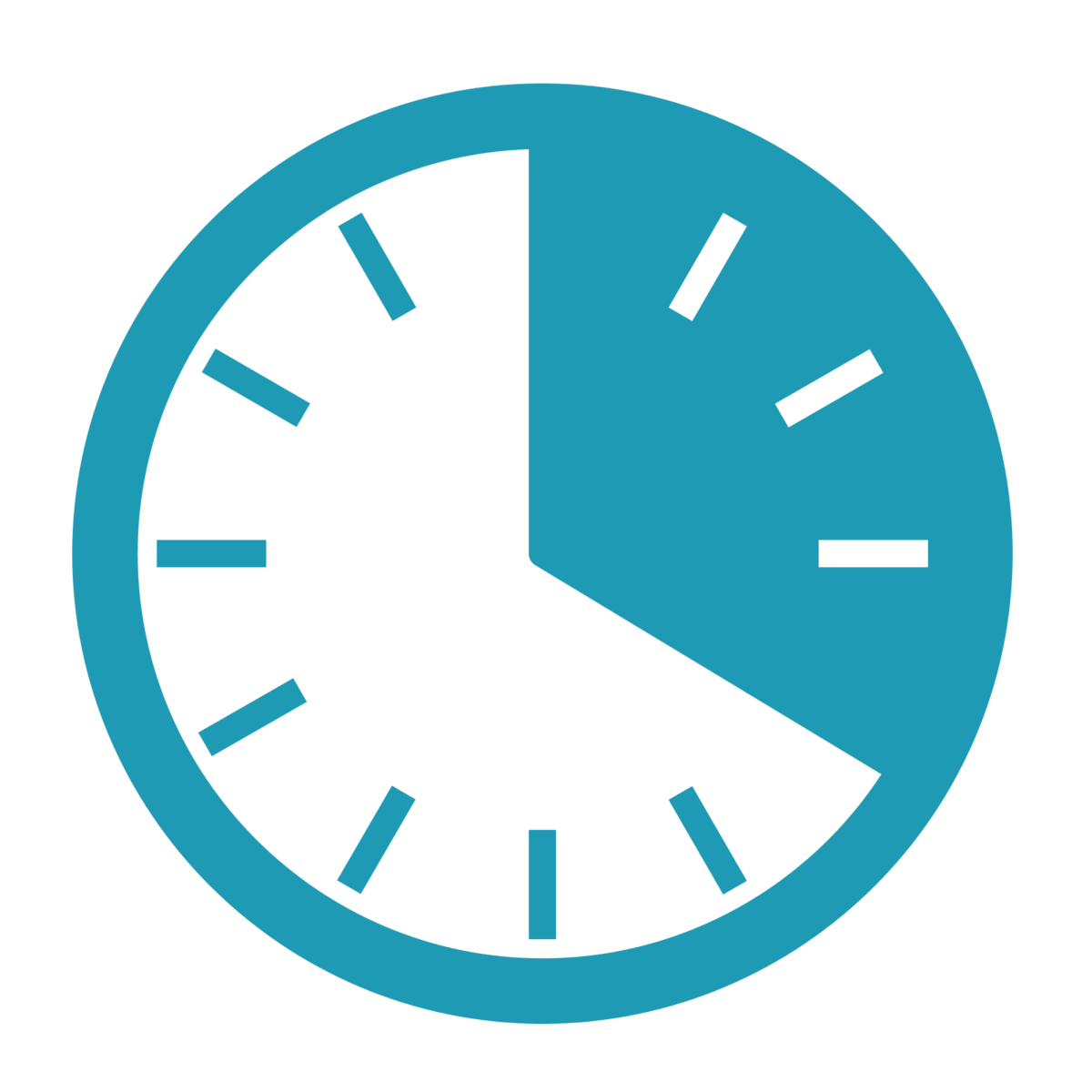 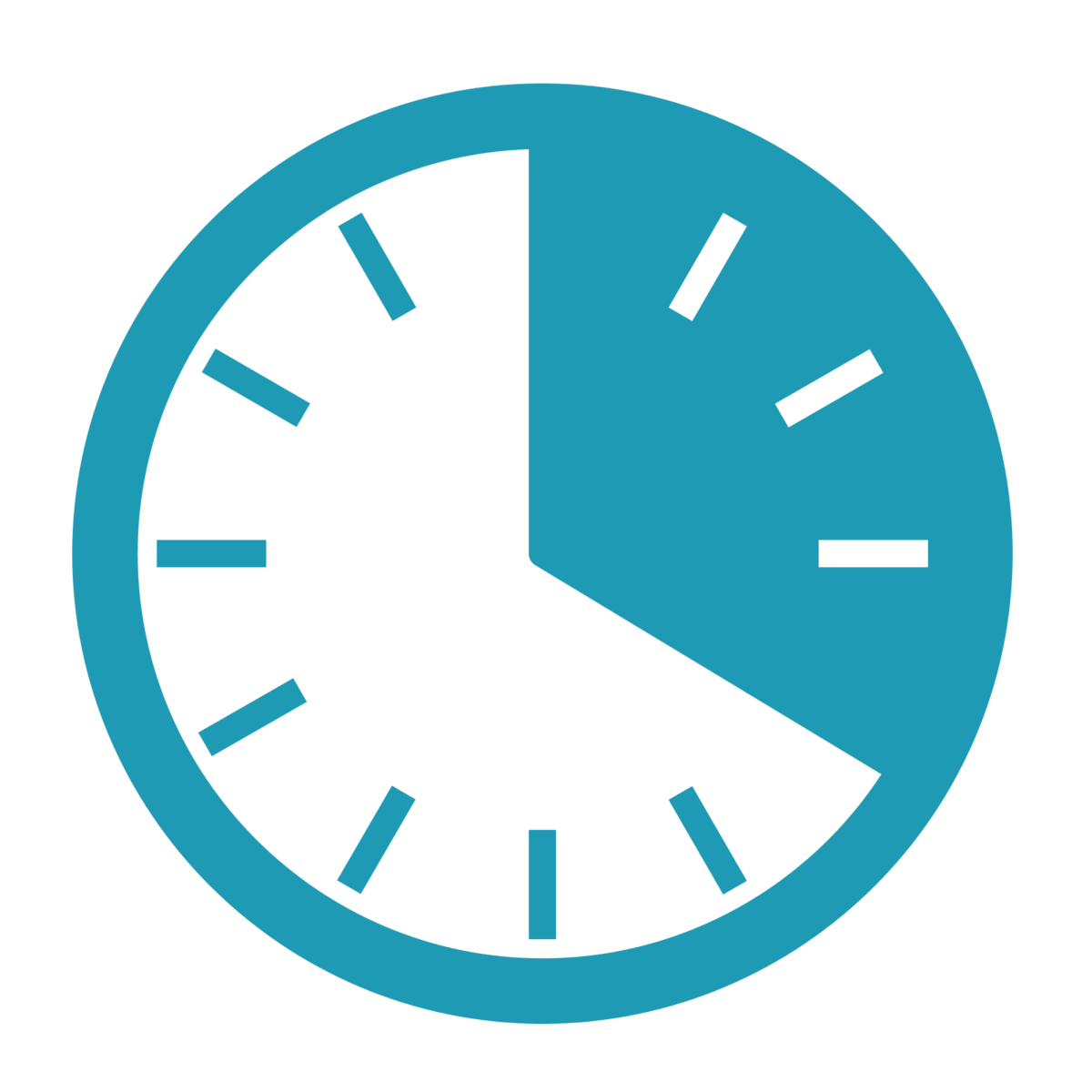 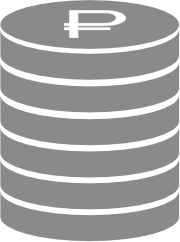 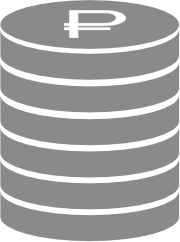 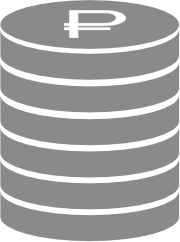 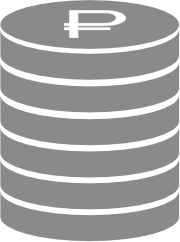 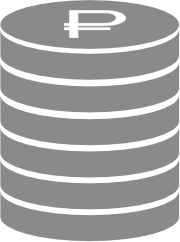 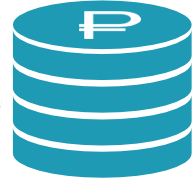 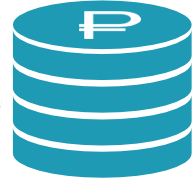 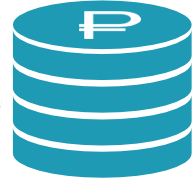 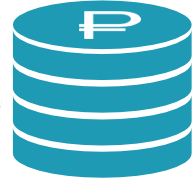 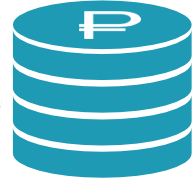 [Speaker Notes: Не пытайтесь брать более дорогой кредит для погашения уже имеющейся задолженности. Как правило, такая стратегия ведёт к закредитованности.]
Кредит (заём)
Сумма денег, предоставляемая кредитором взаймы заёмщику на установленный срок и под определённый процент
Принципы кредитования
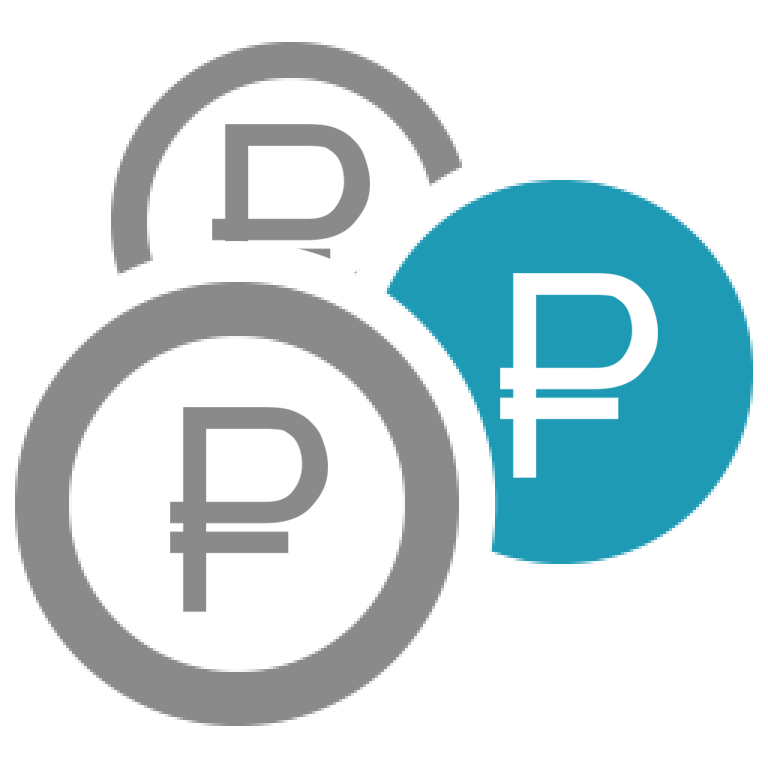 Платность
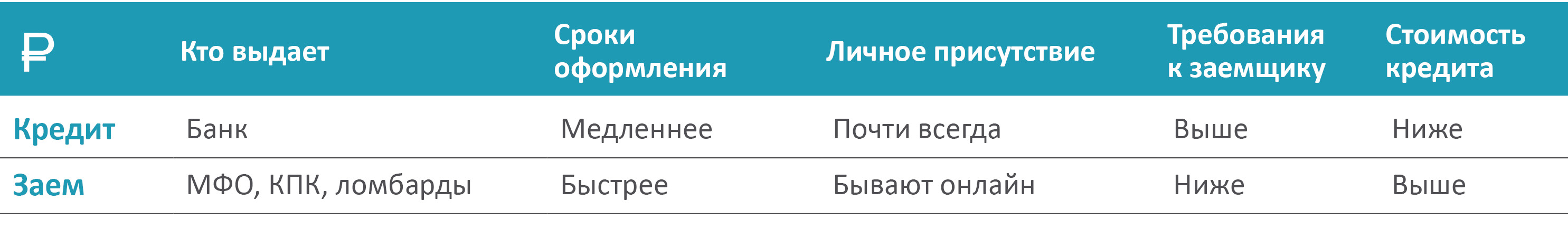 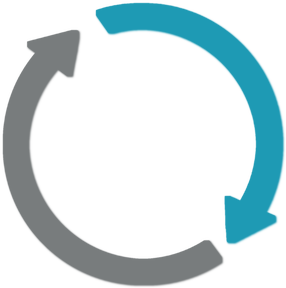 Возвратность
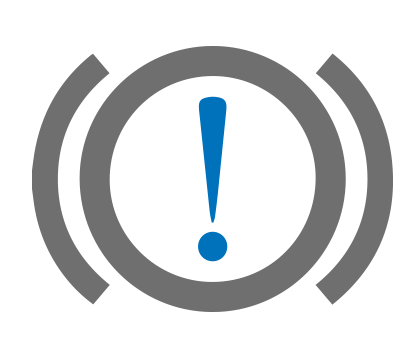 Обязательно проверьте наличие у организации лицензии или записи в государственных реестрах.
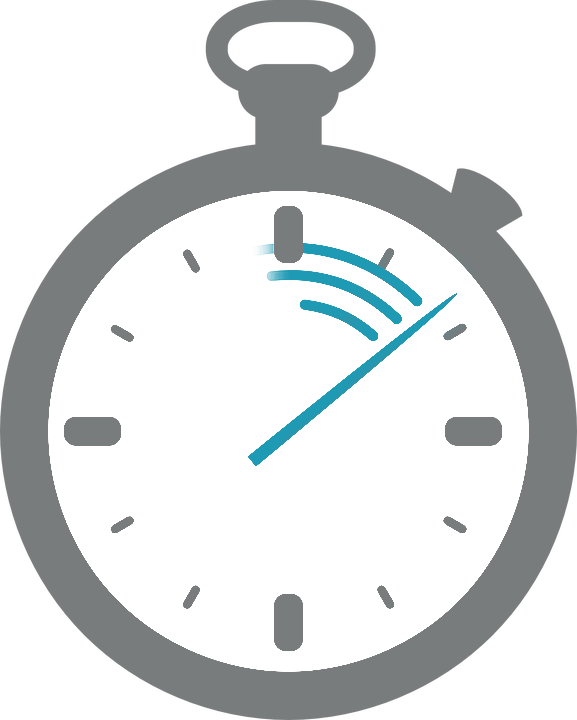 Срочность
[Speaker Notes: ПОМНИТЕ! Практика показывает, что долговая нагрузка по обслуживанию всех кредитов и займов не должна превышать 30% ежемесячного дохода.

Иначе возникает риск неисполнения обязательств перед кредитором, и как следствие, применения им штрафных санкций.

Поэтому, прежде чем взять заём, проанализируйте, так ли он вам необходим, и сможете ли вы справиться с его обслуживанием!


Внимание! Банк России предупреждает:

Несвоевременное выполнение своих финансовых обязательств перед кредиторами приведёт вас к общению с коллекторами!]
Кредитные карты
Это банковские карты для операций за счет средств банка, предоставляемых клиенту в пределах установленного лимита
Отчетный период
(30 дней)
Период погашения
(20 дней)
Отчетный период
Период погашения
45дней
25 дней
Начало периода
Дата отчета/
Начало периода
Начало платежа
Дата отчета
Дата платежа
Оплата услуг
Покупка
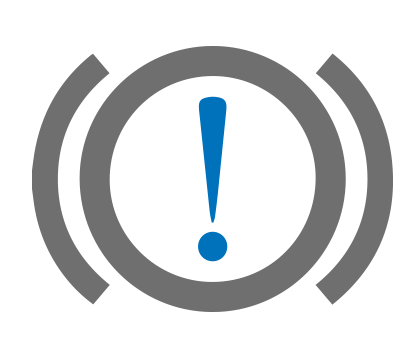 Обязательно проверьте наличие у организации лицензии или записи в государственных реестрах.
[Speaker Notes: ПОМНИТЕ! Практика показывает, что долговая нагрузка по обслуживанию всех кредитов и займов не должна превышать 30% ежемесячного дохода.

Иначе возникает риск неисполнения обязательств перед кредитором, и как следствие, применения им штрафных санкций.

Поэтому, прежде чем взять заём, проанализируйте, так ли он вам необходим, и сможете ли вы справиться с его обслуживанием!


Внимание! Банк России предупреждает:

Несвоевременное выполнение своих финансовых обязательств перед кредиторами приведёт вас к общению с коллекторами!]
Кредитные карты
Кэшбэк (cash back) — возврат на счет части средств при оплате покупок или услуг с помощью карты
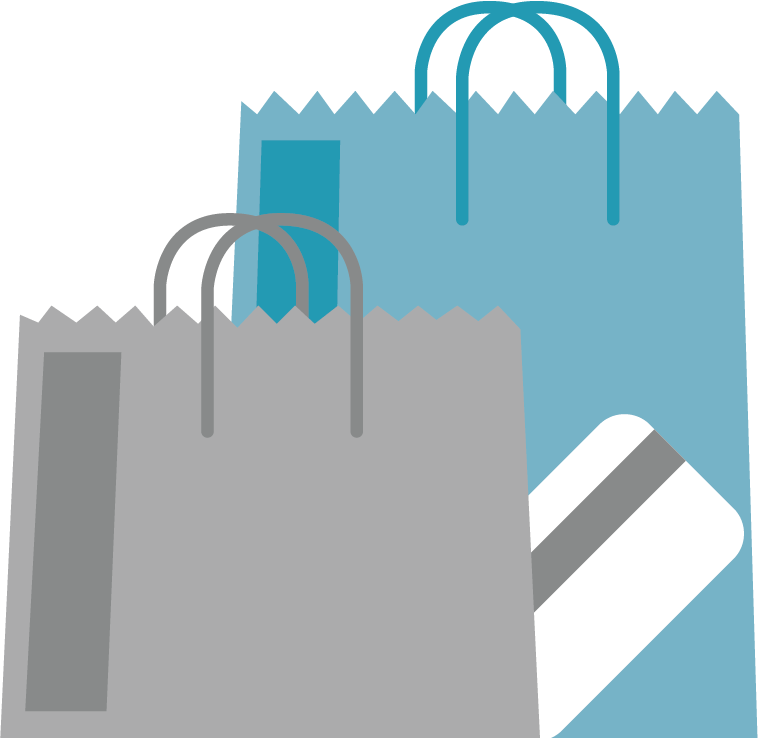 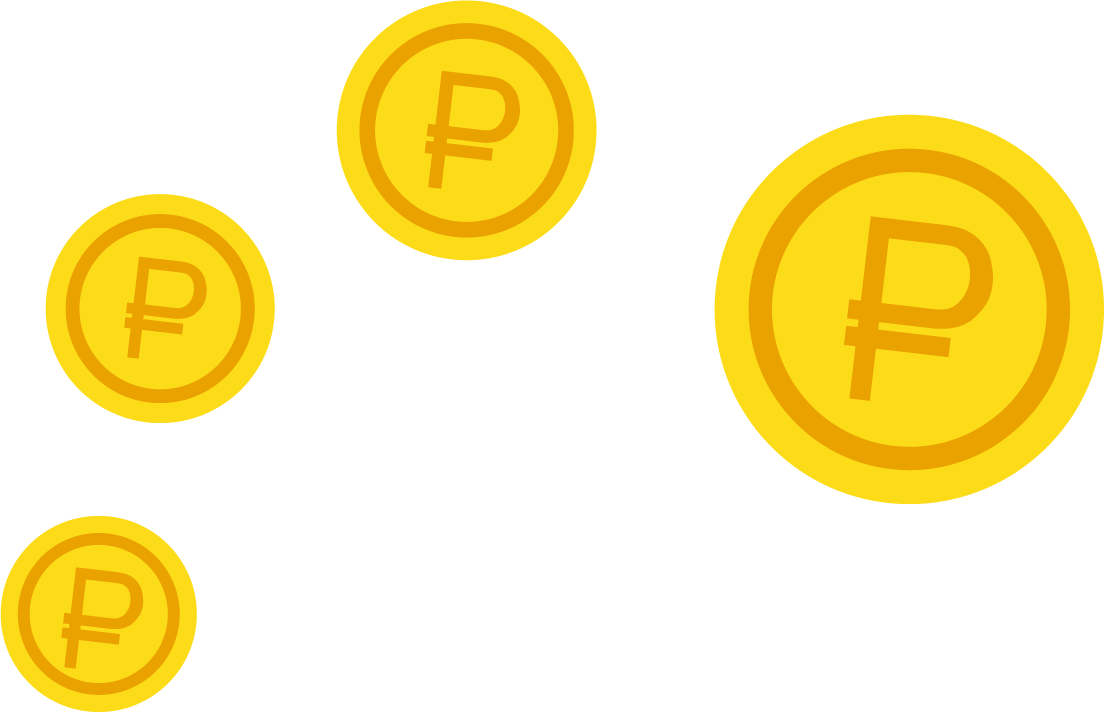 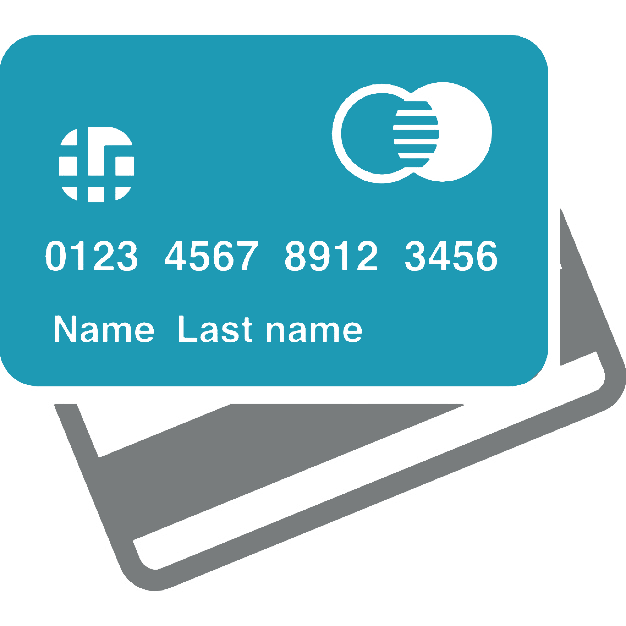 Оформление 
карты
Зачисление 
части стоимости оплаченной покупки
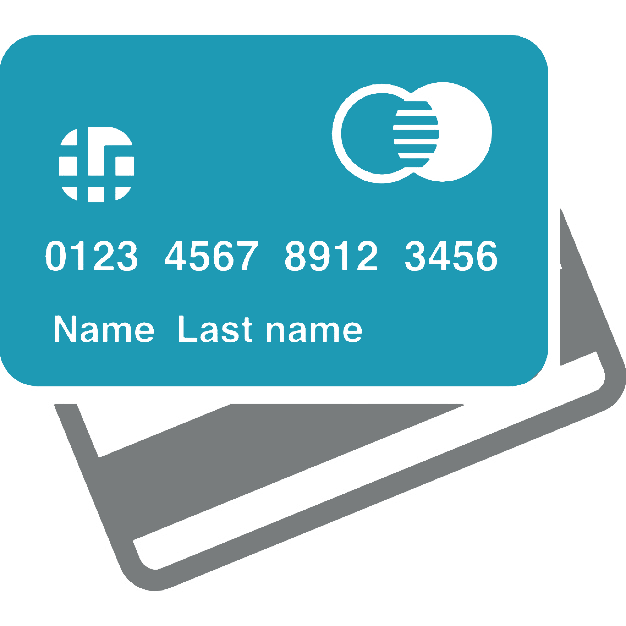 Покупки
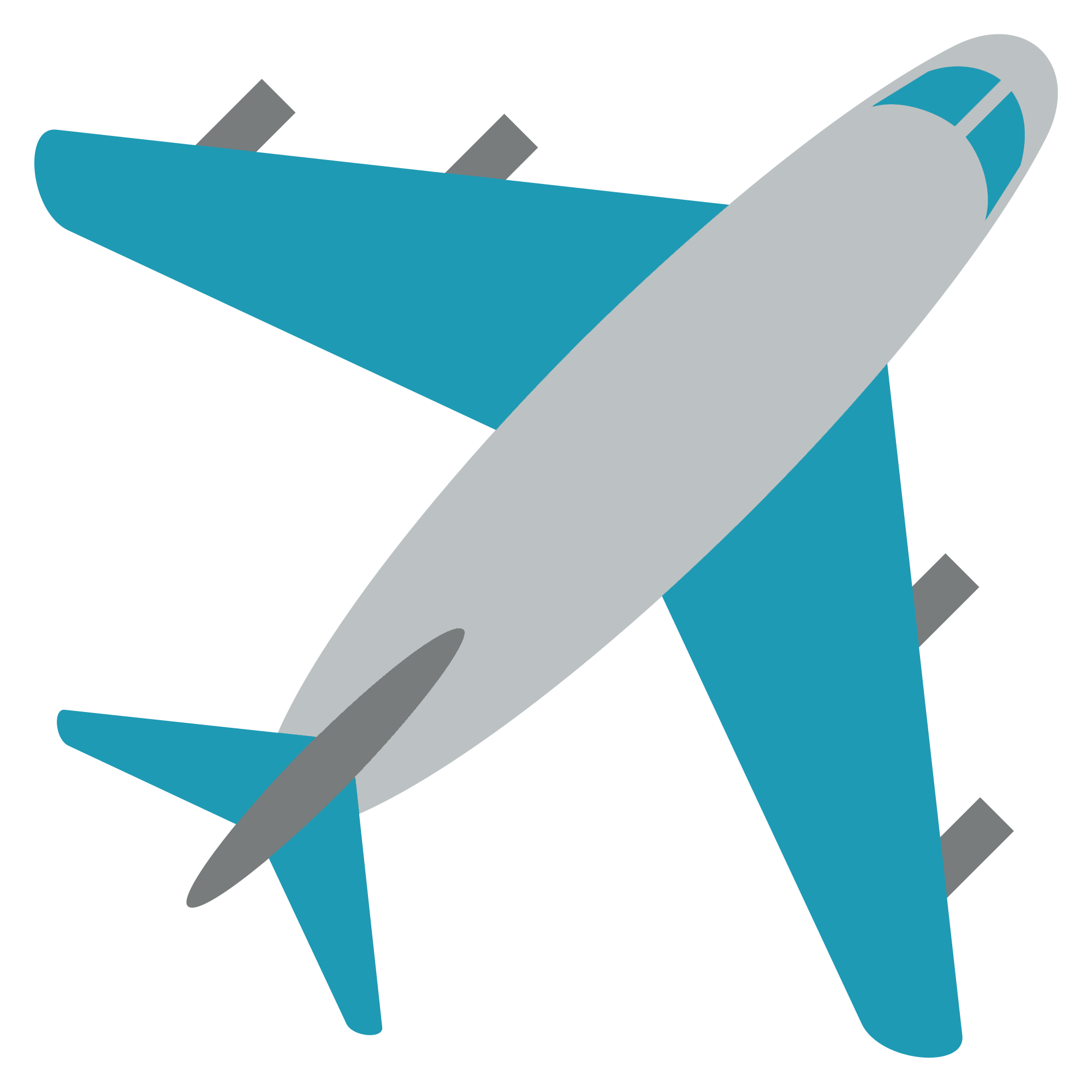 Кобрендинг — современная программа банка и какой-либо компании: скидки или бонусы при оплате услуг компании
Авиакомпания
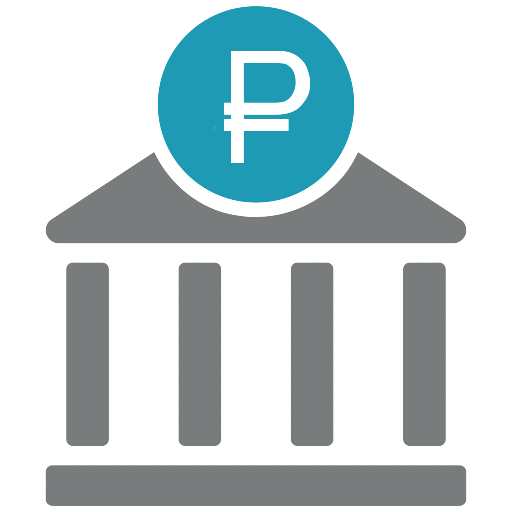 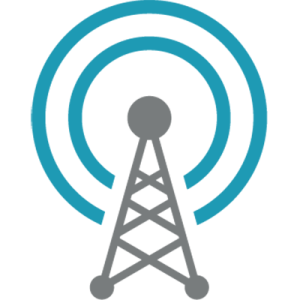 Оператор сотовой связи
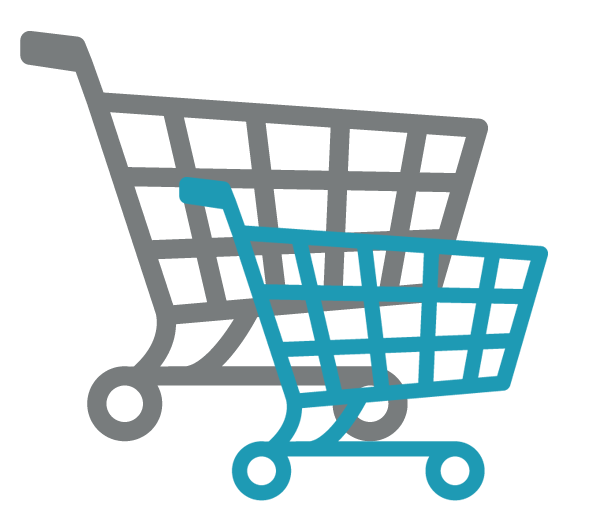 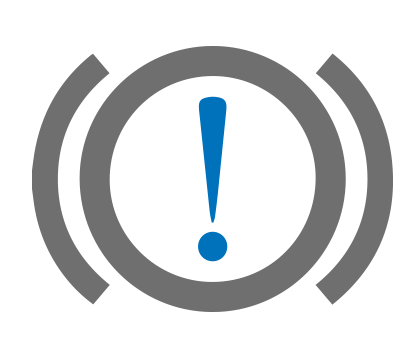 Обязательно проверьте наличие у организации лицензии или записи в государственных реестрах.
Торговая сеть
[Speaker Notes: ПОМНИТЕ! Практика показывает, что долговая нагрузка по обслуживанию всех кредитов и займов не должна превышать 30% ежемесячного дохода.

Иначе возникает риск неисполнения обязательств перед кредитором, и как следствие, применения им штрафных санкций.

Поэтому, прежде чем взять заём, проанализируйте, так ли он вам необходим, и сможете ли вы справиться с его обслуживанием!


Внимание! Банк России предупреждает:

Несвоевременное выполнение своих финансовых обязательств перед кредиторами приведёт вас к общению с коллекторами!]
Погашение задолженности
По кредиту — как правило, ежемесячно равными платежами. Возможность досрочного погашения наступает по истечении определённого периода
По кредитной карте — минимальными ежемесячными платежами, обычно составляющими 5–10% основного долга плюс начисленные проценты за пользование средствами кредитной карты. Досрочное погашение — в любой момент
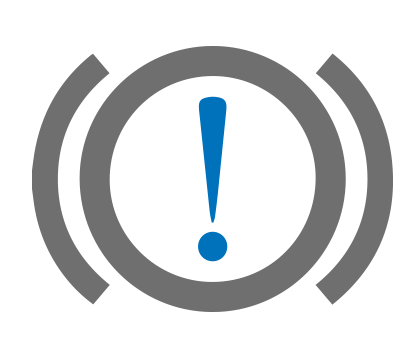 Долговая нагрузка не должна превышать 30% ежемесячного дохода
[Speaker Notes: ПОМНИТЕ! Практика показывает, что долговая нагрузка по обслуживанию всех кредитов и займов не должна превышать 40% ежемесячного дохода.

Иначе возникает риск неисполнения обязательств перед кредитором, и как следствие, применения им штрафных санкций.

Поэтому, прежде чем взять заём, проанализируйте, так ли он вам необходим, и сможете ли вы справиться с его обслуживанием!


Внимание! Банк России предупреждает:

Несвоевременное выполнение своих финансовых обязательств перед кредиторами приведёт вас к общению с коллекторами!]
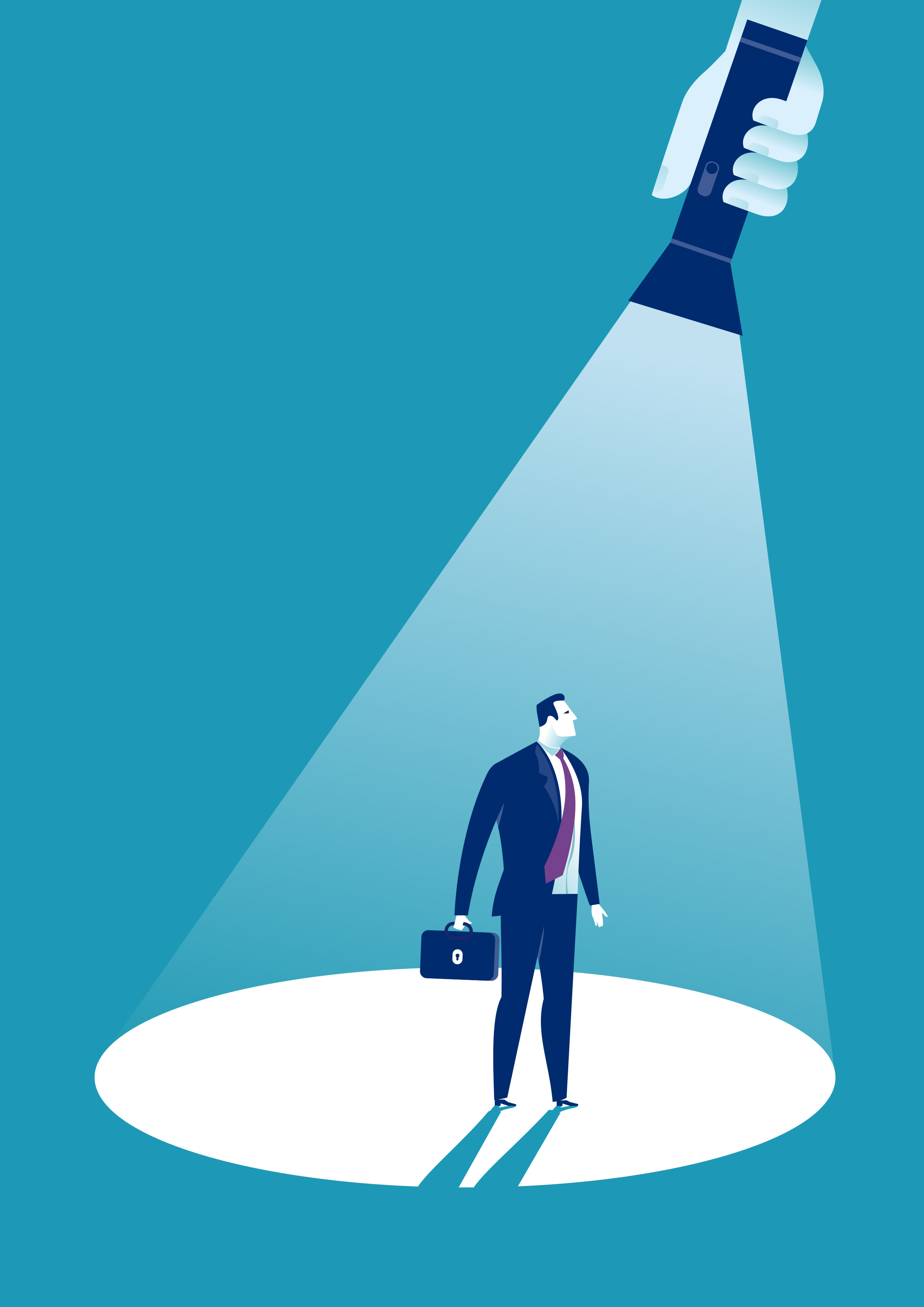 Коллекторы
Коллекторское агентство — агентство, профессионально специализирующеесяна внесудебном взыскании задолженности.
Главное для заёмщика — не молчать и не прятаться от кредитора, обязательно вести с ним письменную переписку, которая рассматривается как досудебное урегулирование вопроса.
[Speaker Notes: Большинство коллекторских (от англ. сollection — сбор) агентств собирают долги за агентское вознаграждение, формирующееся согласно количеству собранных финансовых средств в форме выплаты заранее определённых процентов от общей суммы взысканной задолженности. Также долг может быть целиком выкуплен коллектором.
Коллекторы работают по взысканию задолженности не только частных лиц,  но и по портфелям просроченной задолженности компаний малого и среднего бизнеса. Многие банки объявляют тендеры по продаже долгов по кредитам МСБ.

Коллекторские агентства должны быть только юридическими лицами, зарегистрированными в установленном порядке, и действовать официально от имени кредитора или от своего имени.

Никто не застрахован от возникновения проблем, которые приводят к неплатёжеспособности. О возникновении таких обстоятельств необходимо сразу оповещать в письменной форме кредитора, чтобы он знал – заёмщик не отказывается платить, но просит: 
- о предоставлении кредитных каникул; 
- о снижении процентных ставок;
- о пролонгации кредитного договора; об иных способах реструктуризации долгов.
Однако если заёмщик проигнорирует письменные переговоры с кредитором, ему следует ждать коллекторов.]
Ограничения деятельности коллекторов
Федеральный закон №230-ФЗ от 03.07.2016 «О защите прав и законных интересов физических лиц при осуществлении деятельности по возврату просроченной задолженности…»
Прямое взаимодействие с должником запрещено: 
с 22:00 до 8:00 — по рабочим дням
с 20:00 до 9:00 — по выходным и в праздники
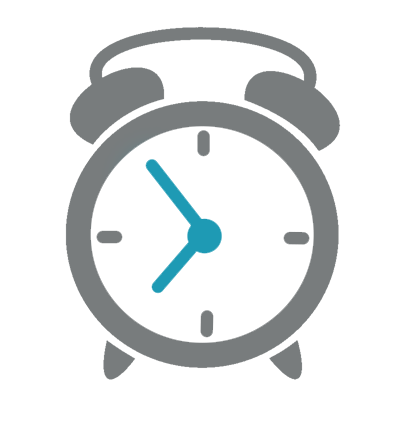 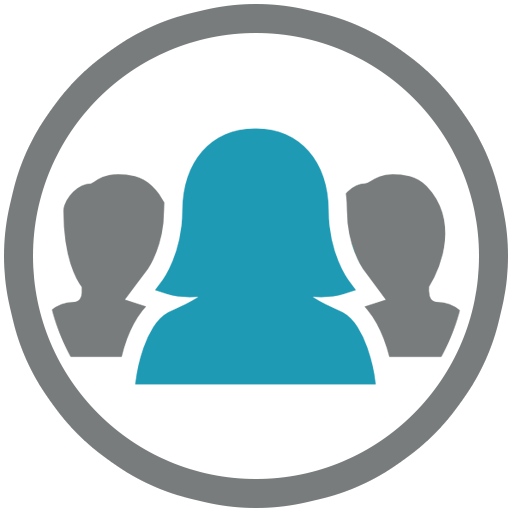 Встречи — не более 1 раза в неделю
Звонки по телефону — не более 1 раза в сутки, в неделю не больше 2 раз, а в месяц — не больше 8
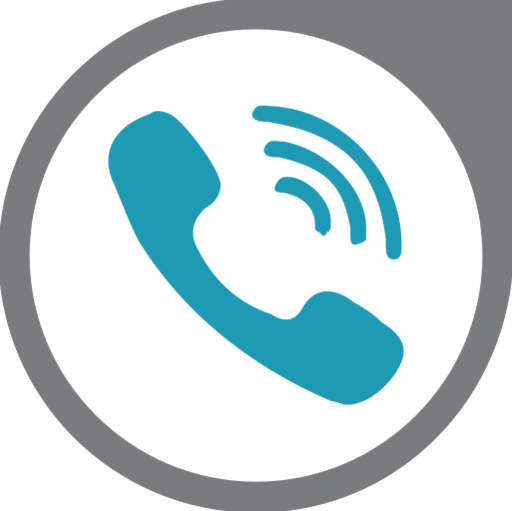 Ограничения деятельности коллекторов
Федеральный закон №230-ФЗ от 03.07.2016 «О защите прав и законных интересов физических лиц при осуществлении деятельности по возврату просроченной задолженности…»
При общении по телефону коллектор не имеет права скрывать свой номер
Запрещено обращение к работодателю, родственникам и сослуживцам должника
Нельзя размещать информацию о должнике в интернете и в доме по адресу проживания должника
Не допускается физическое и психологическое воздействие на должника, введение его в заблуждение относительно судебного разбирательства дела о его долге и т.п.
Ипотечный кредит
Выдаётся на длительный срок (до 30 лет)
Выдается под залог недвижимости (как приобретаемой, так и имеющейся в наличии)
Как правило, носит целевой характер
Невысокие проценты в силу наличия качественного залога
Требование о страховании заложенного имущества(для сделок со вторичным жильём)
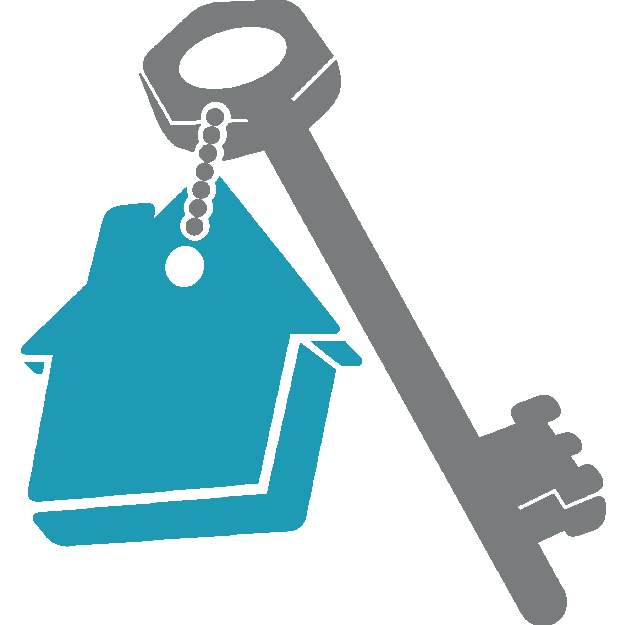 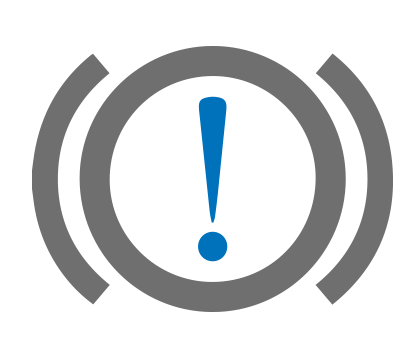 Ипотечный кредит нужно брать в валюте основного источника доходов. 
Если вы берёте кредит в иностранной валюте, то риски изменения валютных курсов вы принимаете на себя.
[Speaker Notes: Самый известный инструмент для приобретения жилья – ипотека.

Ипотека – вид залога, который служит страховкой для банка, выдающего кредит. Залогом может выступать как приобретаемая недвижимость, так и имеющаяся в наличии.

Имущество остаётся в собственности покупателя, но кредитор в случае нарушения долговых обязательств вправе отсудить его в свою пользу

Типичный набор требований к заёмщику:
– возраст 21–60 лет,
– желательно, чтобы приобретаемая недвижимость находилась в том же регионе, где зарегистрирован заёмщик,
– уровень дохода: ежемесячные затраты на покрытие кредита не должны превышать 40% дохода заёмщика, 
– трудовая биография: не менее полугода работы со дня окончания испытательного срока на текущем месте работы,
– желательно наличие кредитной истории.]
Ипотечный кредит
Плюсы
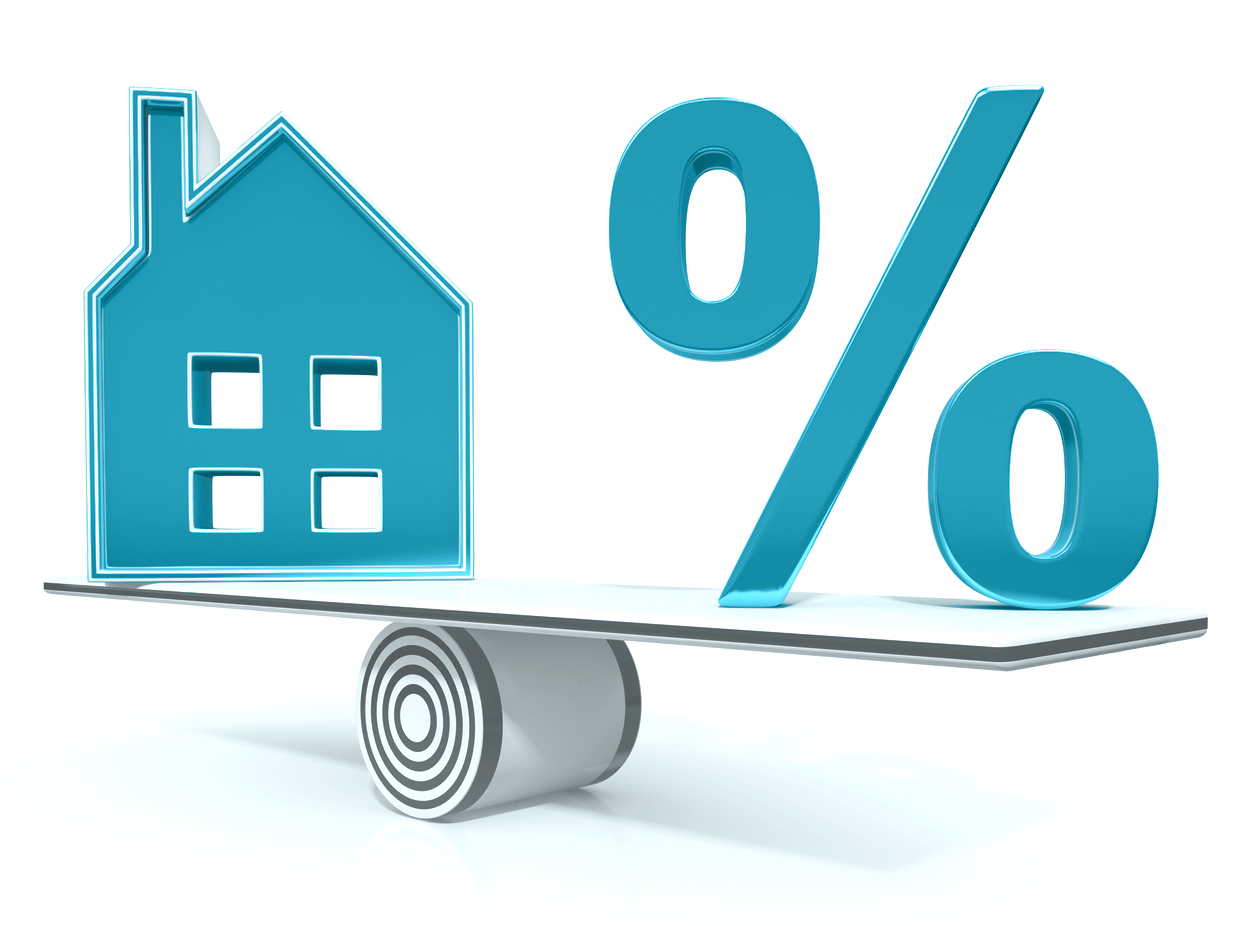 Оперативное решение жилищного вопроса
Невысокая стоимость заёмных средств
Возможность льготного ипотечного кредитования
Возможность использования средств материнского капитала
Налоговые вычеты при погашении процентов по ипотечным кредитам
Минусы
Длительный период выплат  — ограничение семьи в расходах
Ограничение собственника в правах на имущество
Стоимость кредита значительно увеличивает расходы на приобретение жилья
Возможные штрафы и неустойки за просрочки платежей по ипотечному кредиту
[Speaker Notes: К льготным категориям относятся:
– молодые учителя и учёные,
– военнослужащие,
– многодетные семьи,
– молодые семьи,
– лица, получившие материнский капитал]
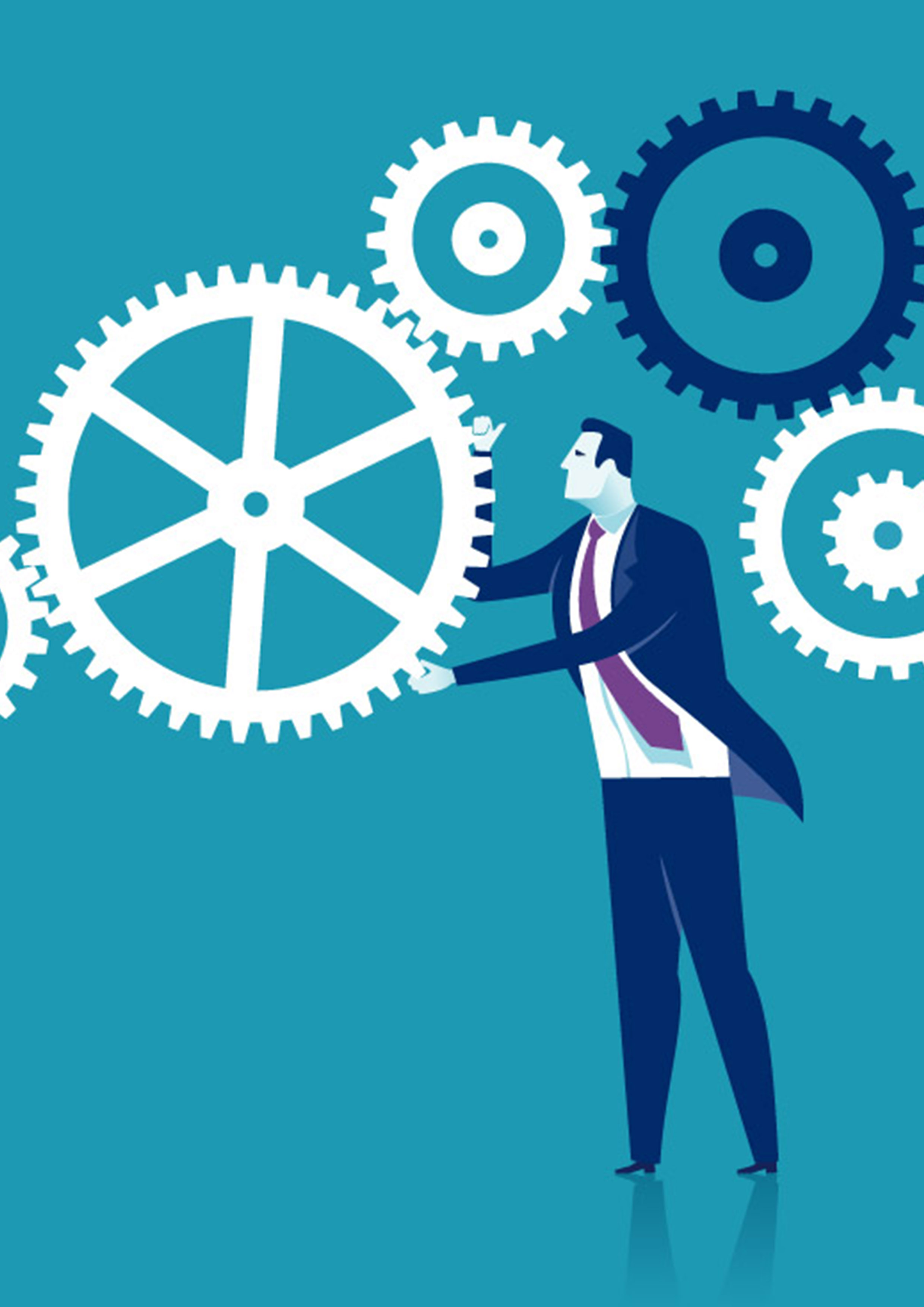 Как заставить деньги работать
Инфляция
Общий рост цен на товары и услуги
Деньги обесцениваются, покупательная способность населения снижается, т.е. на одну и ту же сумму денег со временем можно купить все меньше.
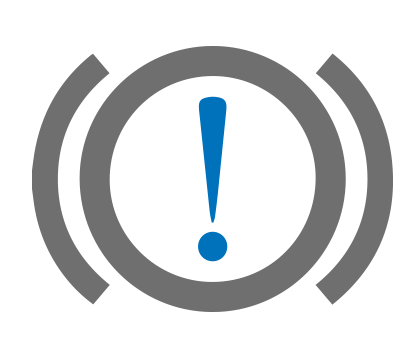 Это не скачок цен, а длительный процесс.
Цель Банка России — стабильная низкая инфляция, которая защитит зарплаты, пенсии и сбережения от обесценивания, а также создаст основу для долгосрочного экономического роста.
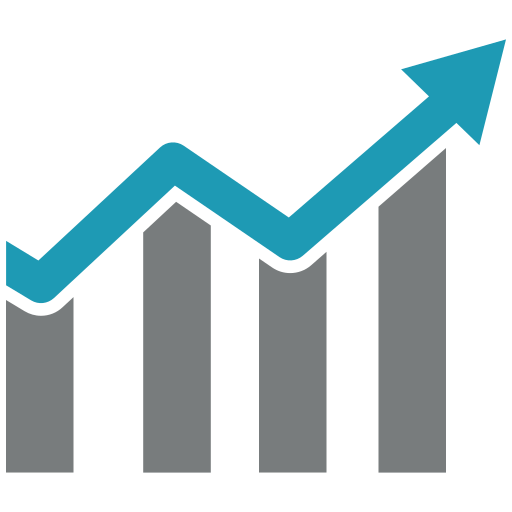 [Speaker Notes: Инфляция – не рост всех цен (цены на какие-то товары и услуги могут расти, падать и не изменяться), а повышение общего уровня цен

Инфляционное таргетирование – режим денежно-кредитной политики, при котором центральный банк отвечает за уровень инфляции в стране.
Условие осуществления инфляционного таргетирования – отказ от таргетирования прочих экономических показателей:
	уровень зарплат,
	валютный курс,
	уровень занятости

Основной инструмент инфляционного таргетирования –ключевая ставка.
Её повышение снижает уровень инфляции: повышение ставки ведёт к повышению ставок по депозитам в банках и увеличивает привлекательность сбережения денег.
А понижение – снижает банковские ставки, делая заимствования более доступными, а сбережения не столь выгодными, стимулируя таким образом потребление и способствуя повышению уровня инфляции]
Как использовать свободные средства
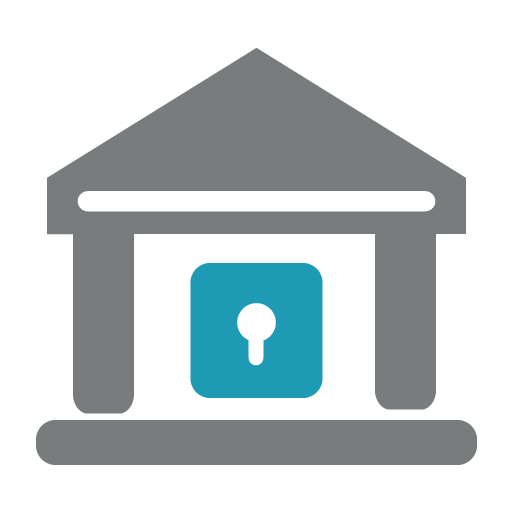 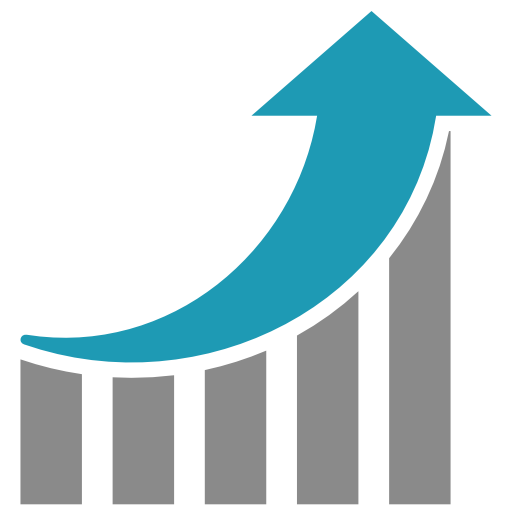 Банки
Инвестиции на рынке ценных бумаг
Вклады
Дебетовая карта с начислением процентов на остаток
Вложения в драгоценные металлы
Индивидуальные инвестиционные счета
Брокерские счета
Доверительное управление
Коллективные инвестиции (ПИФы)
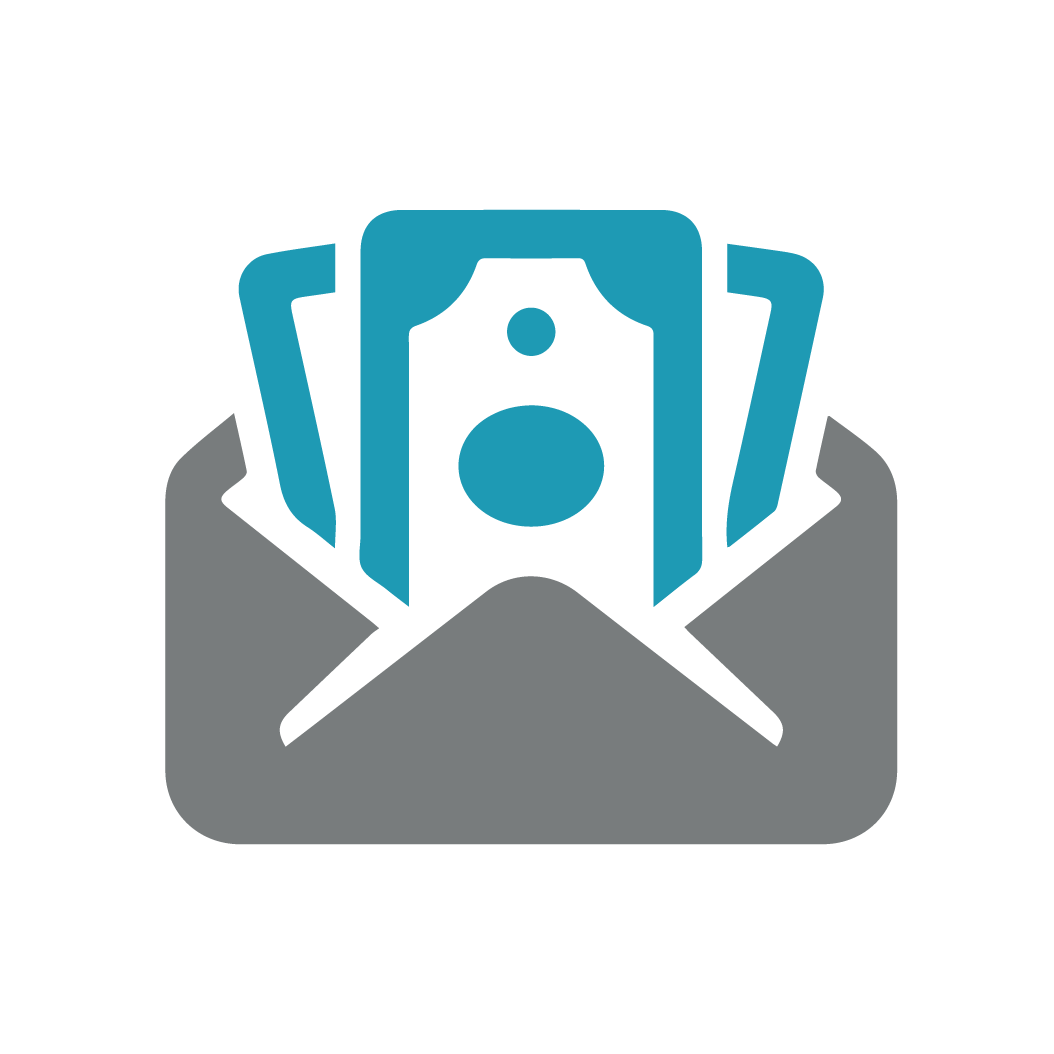 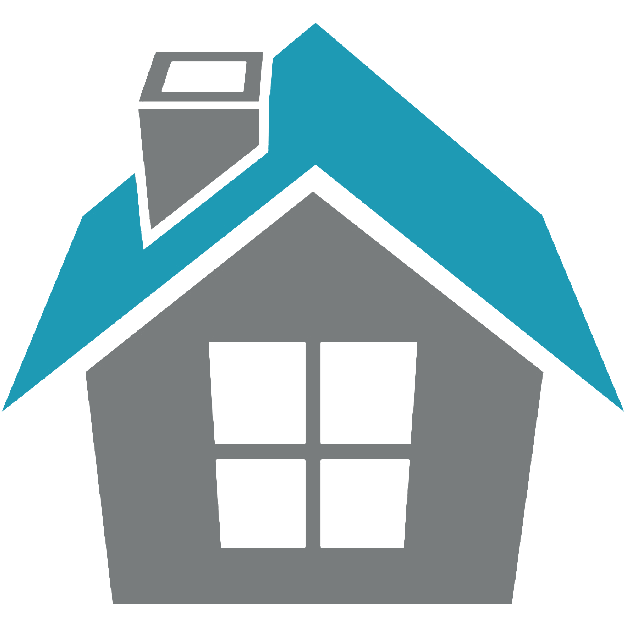 МФО
Недвижимость
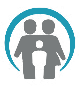 Страхование жизни
Образование
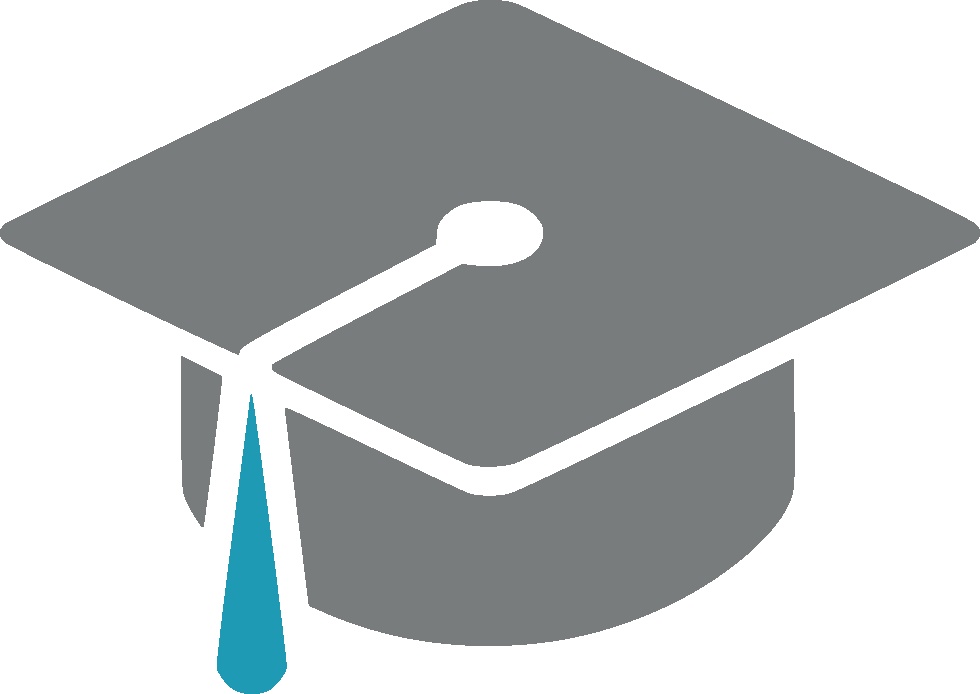 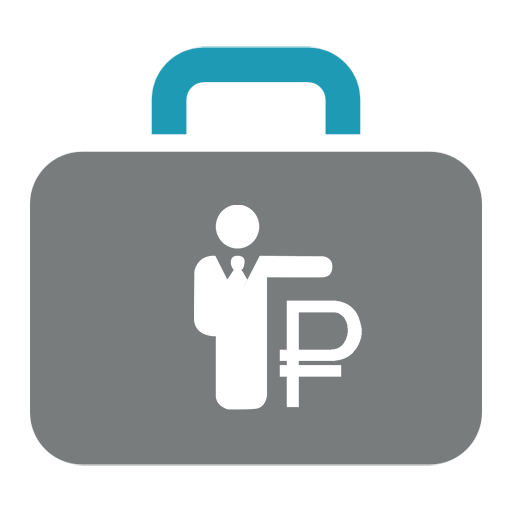 Собственный бизнес
[Speaker Notes: Получение дохода при инвестировании средств определяется не только доходностью и сроком инвестиций, но и уровнем инфляции: инвестиции вы делаете сегодня, а доходы будете получать спустя некоторое время и к тому моменту деньги обесценятся в результате инфляции.

Лично вы ничего не можете сделать для предотвращения инфляции, но вы можете воспользоваться способами минимизировать потери, которые может принести инфляция:

– диверсификация – распределение средств между различными способами и инструментами инвестирования, 

– инвестиции в объекты, наименее подверженные инфляции (например, недвижимость или активы с фиксированным доходом (облигации))]
Вклады
Размещение денежных вкладов в банках — наименее рискованный вид вложения средств, при условии, что банк входит в систему обязательного страхования вкладов физических лиц.
Фиксированный доход, надёжность, ликвидность
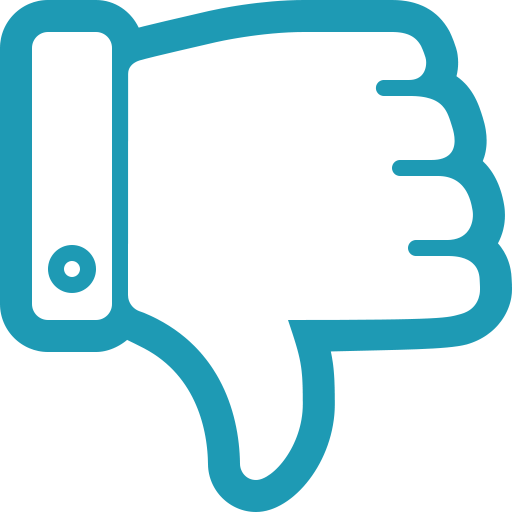 Небольшая доходность
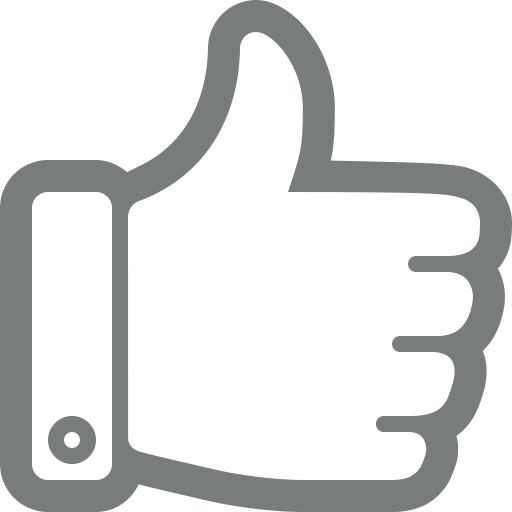 В случае банкротства банка вкладчик может рассчитыватьна возмещение государством суммы не более 1 400 000 рублей(по всем вкладам в этом банке, с учётом начисленных %)
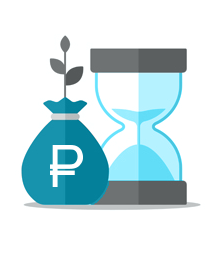 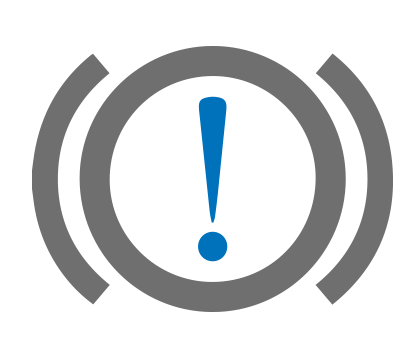 Обязательно проверьте наличие лицензии и участие в ССВ.
Заранее ознакомьтесь с условиями пополнения/снятия денежных средств.
Получите и сохраните документы, подтверждающие факт открытия вклада.
[Speaker Notes: Существует широкий спектр удобных банковских инструментов – счета, вклады с капитализацией процентов, с возможностью частичного снятия средств, дебетовые карты
Вклады с капитализацией процентов – предусматривают присоединение с определённой периодичностью (ежедневно, ежемесячно, ежеквартально и т.д.) начисленных по вкладу процентов к сумме самого вклада.
Таким образом каждое последующее начисление становится больше предыдущего, и общая доходность по вкладу возрастает.]
Инвестиции в микрофинансовые организации
Более доходны, чем вклады в банках, однако гораздо более рискованны, поскольку МФО не участвуют в системе страхования вкладов.
Проверяйте запись об организации в государственных реестрах субъектов микрофинансирования.
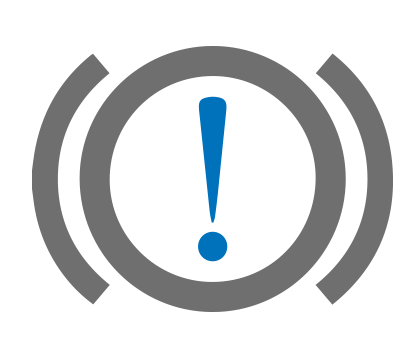 [Speaker Notes: В соответствии с размером присущего им риска МФО разделены на два вида: микрокредитные компании (МКК) и микрофинансовые компании (МФК).

Банковские депозиты до 1,4 млн. рублей автоматически застрахованы государством, в случае отзыва у банка лицензии, вкладчик гарантированно вернёт свои деньги с процентами через Агентство по страхованию вкладов.
МФО в системе государственного страхования НЕ УЧАСТВУЮТ, но могут предложить застраховать инвестиции в частных страховых компаниях – либо за свой счёт, либо за счёт инвестора. И тогда уже нужно внимательно изучить надёжность предлагаемой страховой компании. Если сумма инвестиции не страхуется вовсе, инвестиция превращается в подобие азартной игры – с высоким потенциальным выигрышем, но и с запредельным риском потерять все деньги.

Проценты по банковским вкладам НДФЛ не облагаются, если процентная ставка не превышает величину ставки рефинансирования, увеличенную на пять процентных пункта. А с дохода, полученного от инвестиций в МФО, у вас появляется обязанность заплатить налоги в размере 13% доходов.
В договоре должно быть указано следующее: сумма и срок займа, процентная ставка и условия выплаты, ответственность за неустойку (для МФО) и за досрочное расторжение договора (для инвестора).

МКК – фондирование только за счет акционеров (участников) или привлечения денежных средств юридических лиц
МФК + Имеют право на делегирование проведения идентификации, в т.ч. упрощённой, в целях предоставления онлайн-микрозаймов.]
Инвестиции на рынке ценных бумаг
Рынок ценных бумаг (или фондовый рынок) — совокупность экономических отношений по выпуску и обращению ценных бумаг между его участниками.
Поручение на совершение сделки
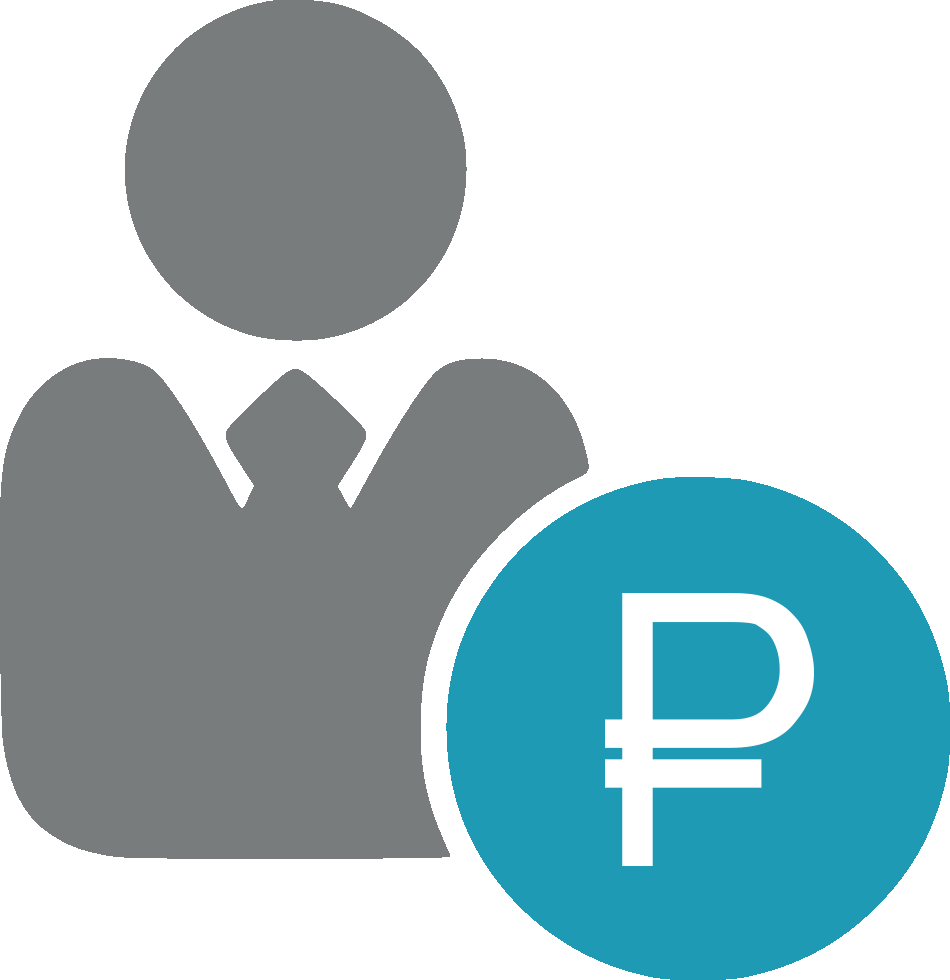 Дивиденды / купонный доход
Акционерное общество
Брокер
Инвестор
Ценные бумаги
(акции, облигации)
Ценные бумаги
(акции, облигации)
БИРЖА
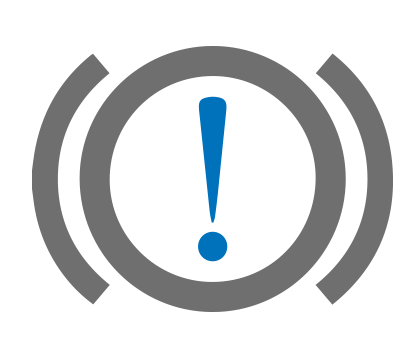 Проверяйте лицензию!
[Speaker Notes: Рынок ЦБ даёт абсолютно легальную возможность заработать частным и институциональным инвесторам. Покупать и продавать ценные бумаги можно через брокера или управляющую компанию, которые, в свою очередь, совершают эти операции на бирже.

От инвестиций на рынке ценных бумаг мы можем получать дополнительный доход. Например, покупая акции можно получить дивиденды, а также продать акции, когда/если их цена вырастет. Покупая облигации – вы кредитуете эмитента (государство, субъект федерации, муниципалитет или компанию) под определённый процент, который для вас является доходом.
За объектами своих инвестиций необходимо внимательно наблюдать, выбирая удобный момент для принятия инвестиционных решений. Нельзя инвестировать и «заснуть», иначе ваши инвестиции может постичь печальная судьба акций таких компаний, как ЮКОС или Enron.
Если у вас недостаточно знаний и опыта в этой теме, лучше доверить управление вашими инвестициями управляющей компании.]
Индивидуальные инвестиционные счета
ИИС — счёт, который предназначен для обособленного учета денежных средств, ценных бумаг клиента — физического лица. ИИС открывается и ведётся брокером или управляющим на основании отдельного договора.
Основное преимущество ИИС — возможность получения налогового вычета на взнос или на доход.
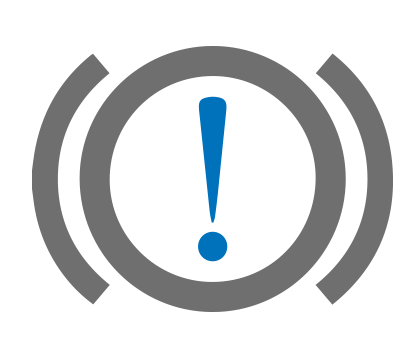 Проверяйте лицензию на осуществление деятельности на рынке ценных бумаг!
[Speaker Notes: Первый тип (вычет на взносы)
– по налогу на доходы физических лиц (13 %) — ежегодно налогооблагаемая база будет уменьшена на сумму, которую вы в течение года внесли на свой ИИС

Важно! Размер полученного из бюджета возврата налога не может превышать суммы уплаченного вами НДФЛ


Второй тип (вычет на доход)
– по налогу на доход, полученный от операций со средствами ИИС — сумма дохода на момент закрытия счета освобождается от подоходного налога (13 %)]
Коллективные инвестиции
Коллективные инвестиции — это объединение управляющей компанией средств инвесторов в единый фонд и передача его под управление профессионального менеджера. Подходит для небольших сумм инвестиций.
Основные формы  — паевые инвестиционные фонды, негосударственные пенсионные фонды.
Профессиональное управление 
Диверсификация инвестиций
Снижение затрат 
Надежность
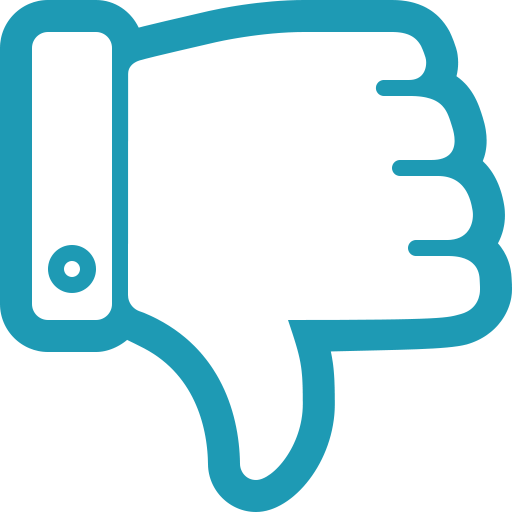 Риски финансового рынка
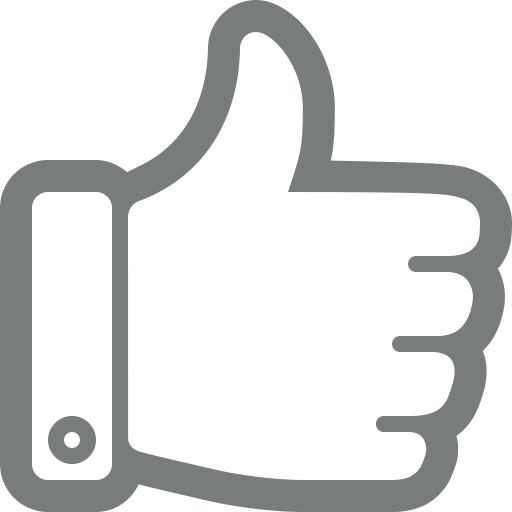 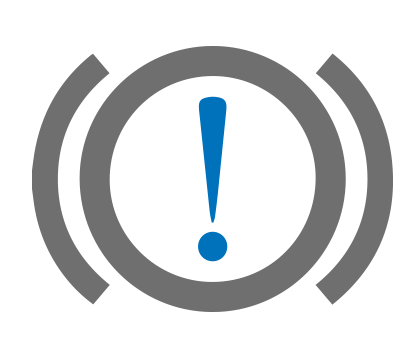 Проверяйте лицензию!
Страховые услуги
Страхование имущества — страхование материального ущерба, связанного с утратой или повреждением имущества в результате страхового случая:
Недвижимое имущество
Движимое имущество, в т. ч. автомобиль (КАСКО – добровольное страхование)
Страхование ответственности — страхование, позволяющее компенсировать потери третьих лиц, возникших в следствии действия или бездействия страхователя:
Страхование гражданской ответственности владельцев транспортных средств (ОСАГО – обязательное страхование)
Страхование профессиональной ответственности (например, врачебная ошибка)
Страхование иных видов гражданской ответственности (протечка воды в соседнюю квартиру)
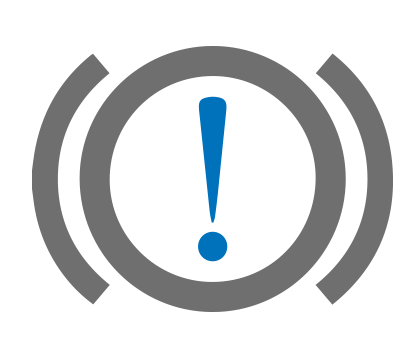 Если за весь срок страхового периода, определенного в договоре, не произошел страховой случай, то застрахованное лицо денег не получает.
Страховые услуги
Личное страхование:
Страхование от несчастных случаев и болезней (риск наступления временной нетрудоспособности, инвалидности, смерти)
Медицинское страхование (риск потери здоровья, добровольное, обязательное)
Страхование жизни — рисковое, накопительное, инвестиционное
i
Накопительное страхование — это комбинация рискового страхования с возможностью сформировать накопления к определенной дате или событию.
Риск дожития дает право на выплату накоплений и инвестиционного дохода по окончании срока страхования.
Риск ухода из жизни – право на выплату назначенным людям в случае ухода застрахованного лица из жизни.
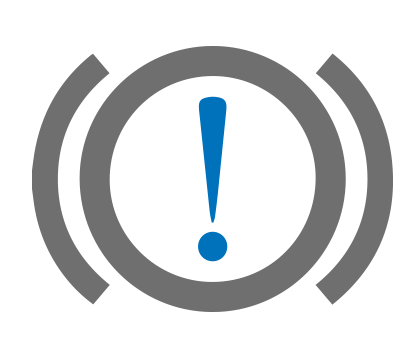 Проверяйте лицензию!
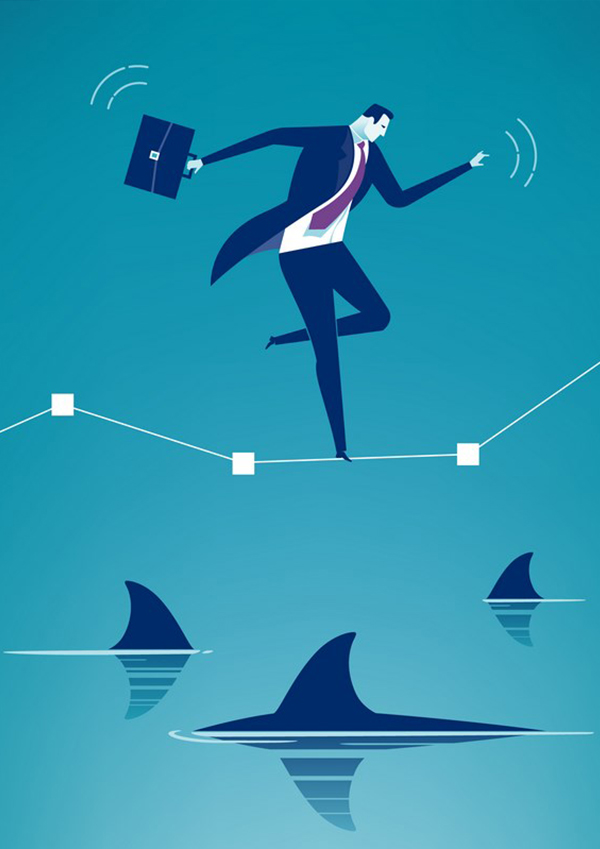 Риски
Риски и опасности финансового рынка
[Speaker Notes: Вклады
РЫНОЧНЫЙ РИСК: возможно банкротство, отзыв лицензии.  Необходимо удостовериться, что банк входит в Систему страхования вкладов. 
РИСК ПОСТАВЩИКА: Необходимо проверить лицензию банка, иметь на руках документы, удостоверяющие открытие вклада и внесения денежных средств на его счет. 
РИСК МОШЕННИЧЕСТВА: Отказ от выполнения обязательств по депозитному договору – возвращение вклада.

МФО
РЫНОЧНЫЙ РИСК: возможно банкротство из-за невозврата займов, необходимо изучить условия страхования.
РИСК ПОСТАВЩИКА: необходимо убедиться, что компания включена в реестр Банка России, иметь на руках документы, удостоверяющие открытие вклада и внесения денежных средств на ее счет. 
РИСК МОШЕННИЧЕСТВА: оформление займа на другого человека без его ведома; «забытый» факт расчёта по займу

РЦБ:
РЫНОЧНЫЙ РИСК: ценные бумаги могут упасть в цене и вы можете потерять часть ваших средств, а при неблагоприятных обстоятельствах и все Ваши средства. Инвестируя на рынке ценных бумаг, необходимо уметь скрупулёзно работать с источниками информации, анализировать и принимать решения. Нельзя инвестировать «последние» деньги.
РИСК ПОСТАВЩИКА: необходимо убедиться, что брокерская/управляющая компания имеет лицензию Банка России.
РИСК МОШЕННИЧЕСТВА: хищение ценных бумаг путём предоставления фиктивных документово праве собственности; эмиссия ничем не обеспеченных ценных бумаг; использование инсайдерской информации при совершении сделок; манипулирование ценами.


Страхование
РИСК ПОСТАВЩИКА: вероятность отзыва лицензии 
РИСК МОШЕННИЧЕСТВА: уклонение от страховой выплаты при наступлении страхового случая, продажа фальшивых полисов

Форекс
РЫНОЧНЫЙ РИСК: зашкаливает, малейшее движение валютных пар в невыгодном для вас направлении способно лишить вас всех инвестированных денег
РИСК ПОСТАВЩИКА: зашкаливает, лишь минимальное количество форекс-брокеров имеют лицензию Банка России
РИСК МОШЕННИЧЕСТВА: зашкаливает, скорее всего путём различных манипуляций вас вынудят получить крупный убыток. А получение клиентом крупной прибыли может иметь криминальные последствия: возможны разнообразные махинации, в том числе организация различных технических сбоев и совершение несанкционированных операций по счёту клиента.]
Форекс
Отличие от организованного биржевого рынка
На форекс торгуют виртуальными валютными парами, а не реальной валютой. Форекс-дилер – посредник в сделке: покупает активы «от своего имени и за свой счёт» и только потом продаёт клиенту.
Форекс – сложно и высокорискованно 
Форекс-дилеры зарабатывают на предоставлении заемных средств своим клиентам (т.н. кредитное плечо). 
Форекс-дилеры могут убедить клиента, что он пришёл работать на валютный или фондовый рынок. Это обман.
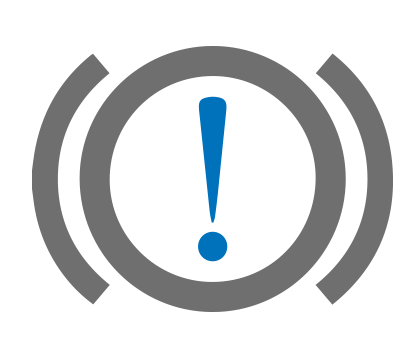 Нельзя заключать договор с  форекс-дилером, не имеющим лицензии Банка России и не состоящим в саморегулируемой организации.
Рискованно заключать договор с зарубежными компаниями,не имеющими представительства в России.
[Speaker Notes: (по состоянию на 15.09.2017 лицензией на осуществление деятельности форекс-дилера обладают 8 организаций)

Основным заработком форекс-брокеров является доход, получаемый от кредитования (предоставления займов) своих клиентов – физических лиц. При этом данные кредиты (займы) чаще всего называются «плечами». В связи с этим главной задачей дилинговых компаний является предоставление «кредитного плеча» (рассчитываемого как отношение суммы сделки к собственным средствам), величина которого может достигать 1/1000. То есть на каждый рубль собственных средств можно совершать сделки на 100 рублей. Такое «кредитное плечо» преподносится в рекламе как большое достоинство (потенциально можно больше заработать), одновременно это означает и большие риски. Так, при наличии «кредитного плеча», равного 100, движение рынка против игрока всего лишь на 1% означает полную потерю им 100% собственных средств! С учетом того, что среднее движение валютных курсов равняется примерно 1% в сутки, рано или поздно произойдет движение рынка против игрока. Из опыта известно, что при «кредитном плече», равном 1/100, вероятность потерять свои средства за два месяца приближается к 99%. При этом сама дилинговая организация независимо от того, получит её клиент прибыль или убыток, всегда успеет в результате проводимых спекуляций получить свои проценты от предоставленного «кредитного плеча».

В каком то смысле форекс можно сравнить с казино, но там хотя бы можно получить удовольствие от праздничной атмосферы. В России деятельность казино запрещена законом. Но если будете за границей и решите зайти, относитесь к этому, как к развлечению, а не как к способу заработать деньги. По крупному казино проигрывает крайне редко. Заранее положите в карман сумму, которую готовы оставить в казино, остальное не берите с собой. Получите удовольствие от вечера в красивой обстановке, заплатите за это, как за поход в театр или на футбольный матч.]
Финансовые пирамиды
Основные признаки
Отсутствие лицензии или записи в государственных реестрах
Обещания высокой доходности вложений, значительно выше рыночного уровня, или «гарантия» доходности
Предварительные взносы
Анонимность – отсутствие конкретной информации об учредителях, владельцах и руководителях организации или проекта
Организация «из ниоткуда» – зарегистрирована совсем недавно, имеет минимальный уставный капитал и единственного учредителя
Быстрых и легких денег не бывает!
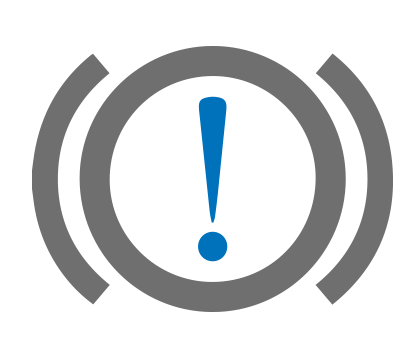 Проверяйте лицензию. Изучайте образец договора, обращайтесь за независимой консультацией. Принимайте решение самостоятельно, не поддавайтесь давлению и влиянию агрессивной рекламы.
[Speaker Notes: Информацию об организации «из ниоткуда» можно проверить в Едином государственном реестре юридических лиц ФНС России.

Никогда не поддавайтесь соблазну получения «быстрых», «легких» денег и всегда изучайте организации и проекты, в которые вы собираетесь вложить сбережения]
Виды финансового мошенничества
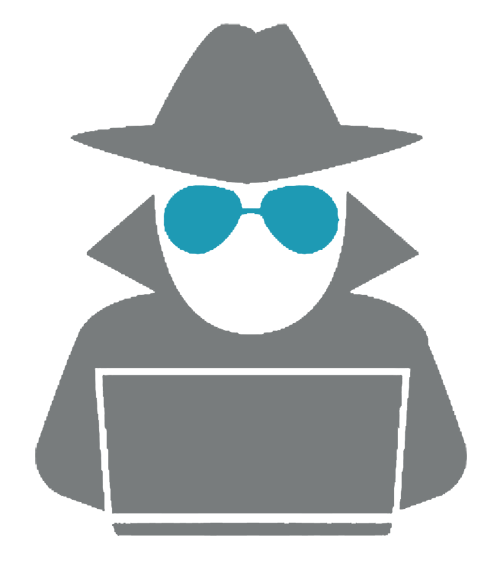 В банке
при кредитовании
при расчётно-кассовом обслуживании
с депозитами
Наличные деньги, банкоматы
«Раздолжнители»
По телефону
звонки или sms-сообщения 
В интернете
электронная почта («нигерийские письма»)
махинации с интернет-кошельками
фишинг
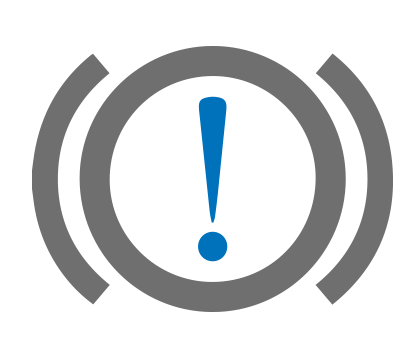 Пароль, логин, кодовое слово, код на оборотной стороне банковской карты — нельзя передавать никому.
Попытка получить эти данные должна настораживать, и может быть поводом для обращения в правоохранительные органы.
[Speaker Notes: Все самые распространённые виды мошенничества осуществляются с учётом психологии потенциальных жертв аферистов. Аферы продумываются до мельчайших деталей и способны обмануть бдительность даже самых осторожных и внимательных людей.

Виды мошенничества в банке
	при кредитовании – зачисление сумм, предназначенных для погашения долга на другие счета, оформление кредитов на несуществующих заёмщиков, оформление кредитов без ведома клиентов;
при расчётно-кассовом обслуживании – несанкционированное списание сумм со счета, подмена купюр фальшивыми, вытягивание банкнот из пересчитанной пачки;
с депозитами – изъятие внесённых средств, преуменьшение сумм в документах, списание средств без ведома клиента.

Виды мошенничества в интернете
Фишинг – кража персональных данных (пароля, логина) с целью похищения средств с банковской карты. В основном для фишинга используют почтовую рассылку, содержащую ссылку на фальшивые сайты;
Мошенничество через электронную почту – так называемые «нигерийские письма». Они содержат в себе красивую легенду о наследстве от мифического родственника и просьбу перевести деньги на счёт для получения оплаты услуг адвоката или выплаты комиссии;
Махинации с интернет-кошельками – чаще всего в таких случаях покупатель переводит предоплату продавцу на интернет-кошелёк, но в итоге не получает ни товара, ни денег.

Виды мошенничества по телефону
попытки получить персональные данные или реквизиты банковского счета или банковской карты (например, разыгрывается звонок близкого родственника, попавшего в беду и срочно нуждающегося в деньгах)
просьба переслать якобы ошибочно направленное sms-сообщение на указанный номер
звонок или sms-сообщение от имени банка с просьбой уточнить реквизиты банковского счета, банковской карты или данные для входа в личный кабинет

Виды мошенничества с деньгами
самым простым и распространённым является мошенничество путём замены настоящих купюр в пачке на фальшивые (в основном, сверху и снизу – настоящие, посередине – фальшивые или обычная бумага). Также практикуется «недостача» - из уже пересчитанной пачки купюр вытягивается несколько банкнот. Мошенничество может производиться также с помощью банкомата при попытке снять наличность, на котором устанавливается датчик, считывающий персональные данные. 

«Раздолжнители» – они же «антиколлекторы», «кредитные юристы» и т.п. Предлагают уменьшить платежи по кредитам или вовсе избавить от долгов. Используют финансовую неграмотность должников, усугубляя их 
положение: заёмщик оплачивает услуги «раздолжнения», а на невыплачиваемый кредит начисляются новые пени и штрафы.]
Банкротство
Не можете выполнять свои денежные обязательства: выплаты по кредитам, налогам, коммунальные платежи?
Нельзя
уклоняться от общения с кредиторами;
обращаться к «раздолжнителям».
Можно  обратится в суд с заявлением о признании себя банкротом.
Но обязаны это сделать если долг больше 500 000 рублей и просрочка по платежам больше 3 месяцев.
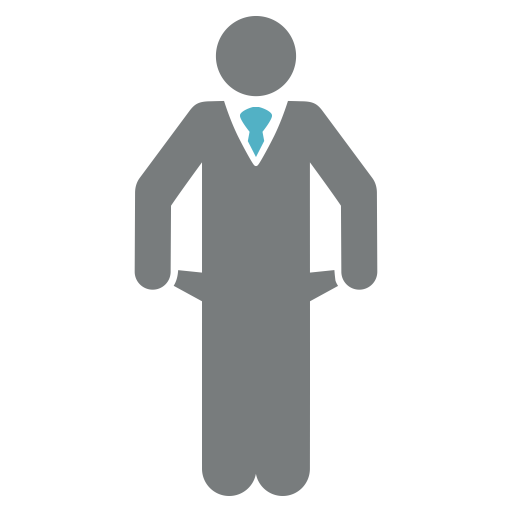 Варианты решения суда:
Реструктуризация долгов: уменьшение сумм платежей, увеличение срока кредитования, кредитные каникулы и т.п.
Объявление банкротом: имущество распродаётся в пользу кредиторов, оставшаяся задолженность аннулируется. Гражданин при этом несет затраты на оплату работы финансового управляющего.
[Speaker Notes: Не пойдёт с молотка:
– единственное жильё,
– вещи обычного домашнего обихода и индивидуального пользования,
– имущество, необходимое для профессиональной деятельности (машина, если вы – таксист),
– имущество, на которое не может быть обращено взыскание

Банк России предупреждает: процедура банкротства сопряжена с затратами гражданина на оплату работы финансового управляющего, утверждаемого арбитражным судом в деле о банкротстве.  


Даже будучи признанным банкротом, человек не избавляется от обязательств по алиментам и от взысканий за моральный вред или вред, причинённый жизни и здоровью

Статус банкрота сохраняется в течении пяти лет]
Как защитить свои права
Сопоставляйте свои финансовые возможности со своими целями
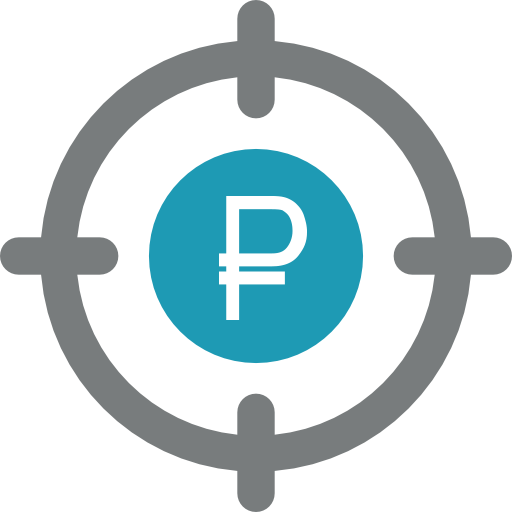 Перед заключением договора убедитесь в наличии у финансовой организации лицензии на соответствующий вид деятельности или записи в государственном реестре
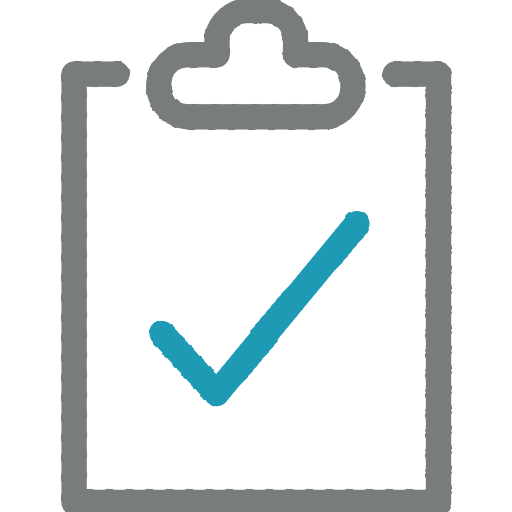 Внимательно изучайте договор при приобретении финансовой услуги
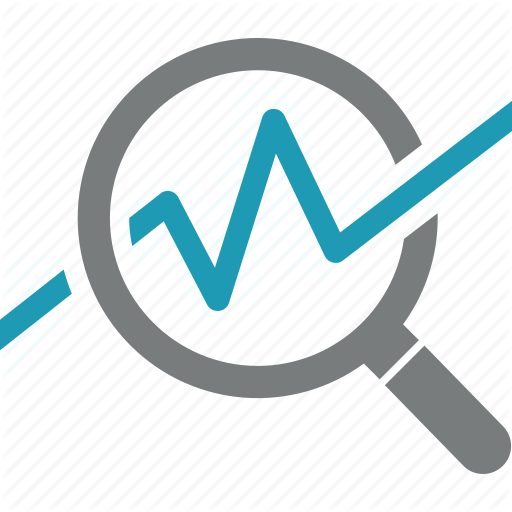 [Speaker Notes: Согласно опросу населения (НАФИ в партнёрстве с ФинПотребСоюзом, ноябрь 2015 года), только каждый десятый опрошенный знает о том, какие организации в нашей стране занимаются защитой прав потребителей на финансовом рынке. И это при том, более трети россиян уверены, что их права как потребителей финансовых услуг защищены.

Нужно знать, куда нужно обращаться, если что-то пойдёт не так.

Существует несколько организаций как государственных, так и общественных, занимающихся защитой прав инвесторов и страхователей, но самый главный защитник — Центральный банк Российской Федерации (он же — Банк России). В Банке России для этого есть специальное подразделение — Служба Банка России по защите прав потребителей и обеспечению доступности финансовых услуг, именно туда необходимо обращаться за помощью в первую очередь.]
Куда обращаться, если ваши права нарушены
Банк России
Рассмотрение жалоб и обращений;
Применение мер принуждения к финансовым организациям, в случае нарушения ими прав потребителей финансовых услуг.
Роспотребнадзор
Информирование, консультирование и разъяснение законодательства;
Проведение проверок и привлечение финансовых организаций к ответственности за допущенные нарушения;
Участие в судебной защите.
Финансовый омбудсмен
Досудебное урегулирование споров с финансовой организацией.
Суд
Установление факта нарушения закона или договора;
Взыскание в пользу потребителя суммы ущерба, штрафа, неустойки.
ФАС России
Пресечение недобросовестной рекламы.
[Speaker Notes: Согласно опросу населения (НАФИ в партнёрстве с ФинПотребСоюзом, ноябрь 2015 года), только каждый десятый опрошенный знает о том, какие организации в нашей стране занимаются защитой прав потребителей на финансовом рынке. И это при том, более трети россиян уверены, что их права как потребителей финансовых услуг защищены.

Нужно знать, куда нужно обращаться, если что-то пойдёт не так.

Существует несколько организаций как государственных, так и общественных, занимающихся защитой прав инвесторов и страхователей, но самый главный защитник — Центральный банк Российской Федерации (он же — Банк России). В Банке России для этого есть специальное подразделение — Служба Банка России по защите прав потребителей и обеспечению доступности финансовых услуг, именно туда необходимо обращаться за помощью в первую очередь.]
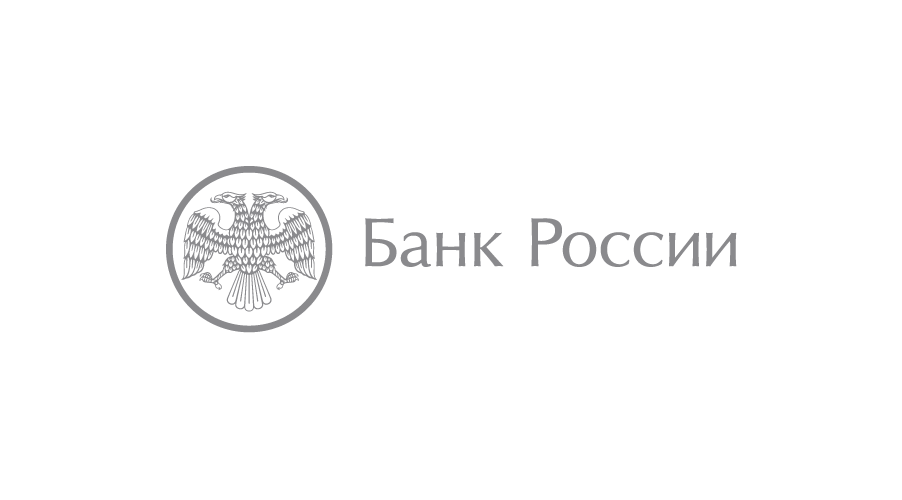 Контакт-центр
8 800 250-40-72
Спасибо 
за внимание!
Интернет-приёмная
www.cbr.ru/Reception/
Больше полезной информации — 
fincult.info
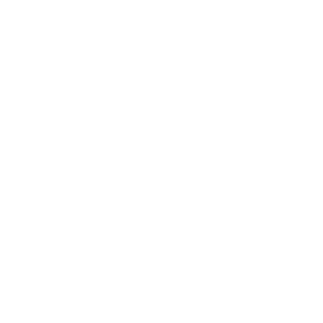 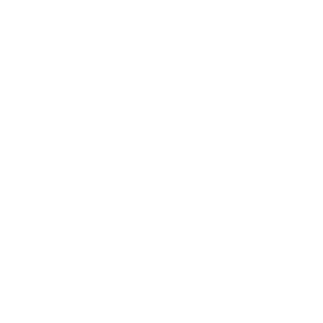 /cbr.ru
@bank_of_russia
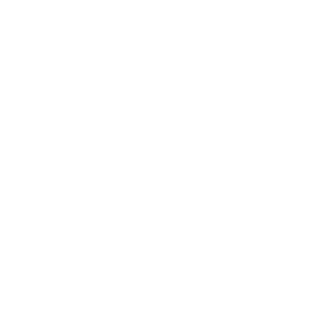 /bankofrussia
[Speaker Notes: По каждому обращению, поступившему в Службу, содержащему информацию о возможном нарушении прав потребителя, Служба проводит проверку изложенных в обращении фактов, запрашивает и анализирует представленные документы. По результатам проведённого анализа заявителю направляется ответ по существу изложенной проблемы, а в адрес поднадзорного может быть направлено предписание об устранении выявленных нарушений, или может быть возбуждено дело об административном правонарушении, предусмотренном КоАП.

В Банке России действует интернет-приёмная, в которую может обратиться любой гражданин страны. Заходя в интернет-приёмную, вы выбираете либо поднадзорную организацию, на которую хотите пожаловаться, либо продукт. Затем после заполнения определённых полей автоматически формируется жалоба, которая поступает к нам. С такой структурированной жалобой работать значительно проще: сокращается время на первичную обработку, и жалоба быстрее поступает в соответствующее подразделение. Также в Банке России функционирует колл-центр, куда граждане могут позвонить и получить ответы по всему спектру вопросов, находящихся в компетенции Банка России.]